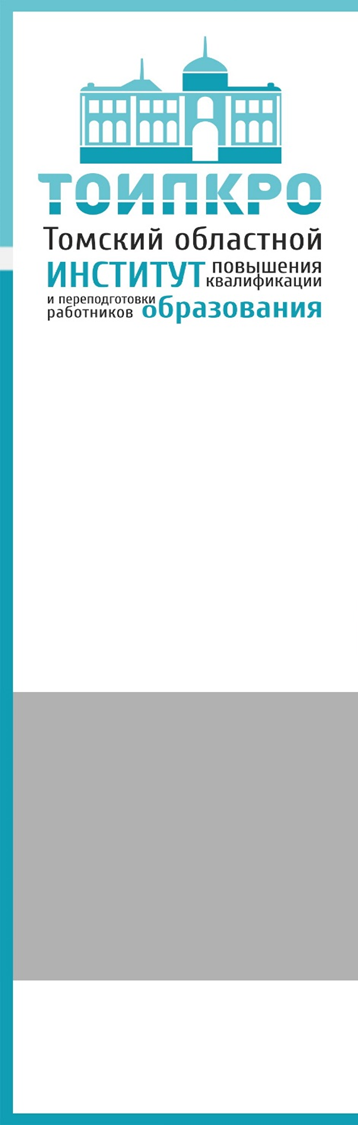 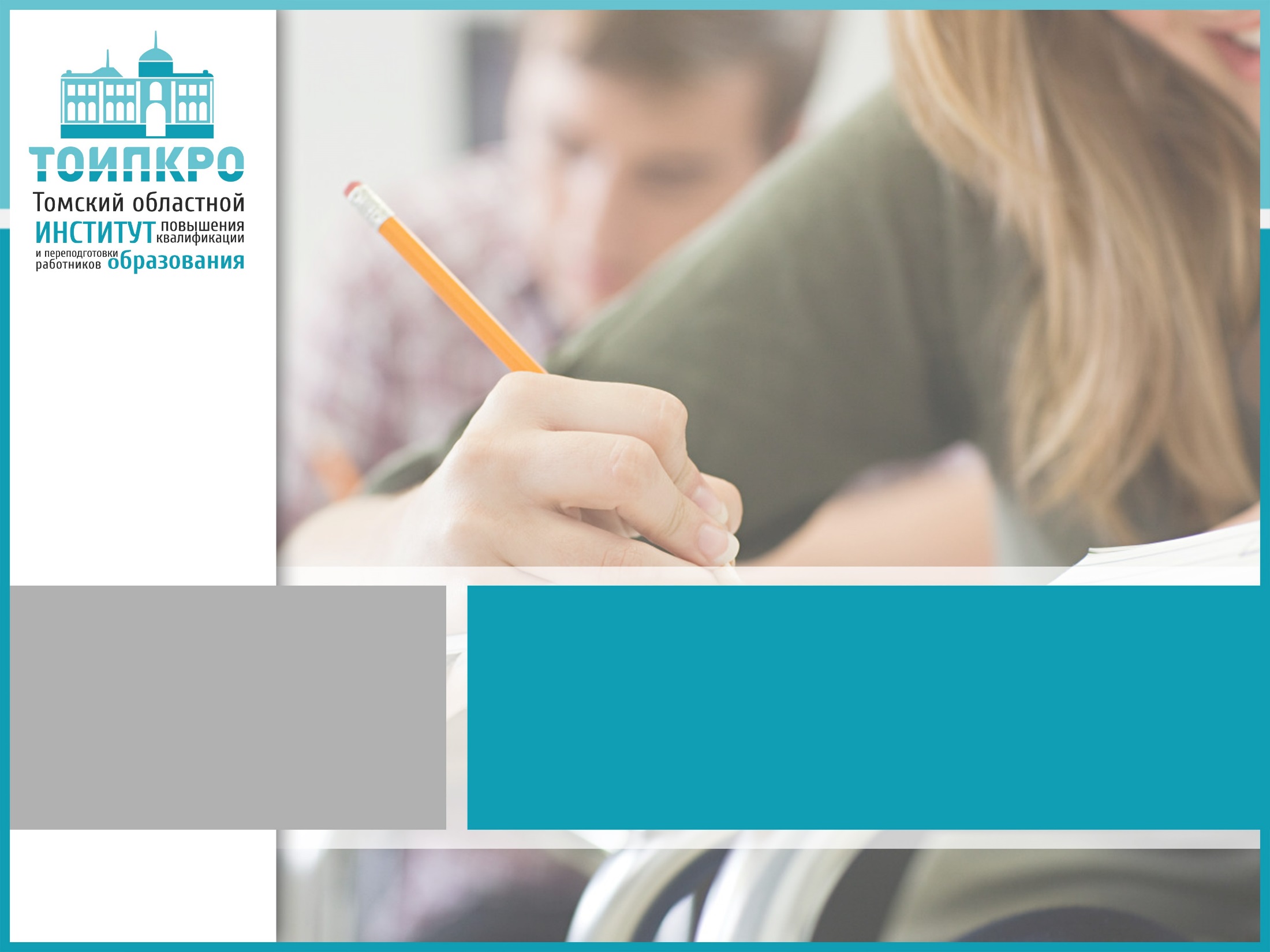 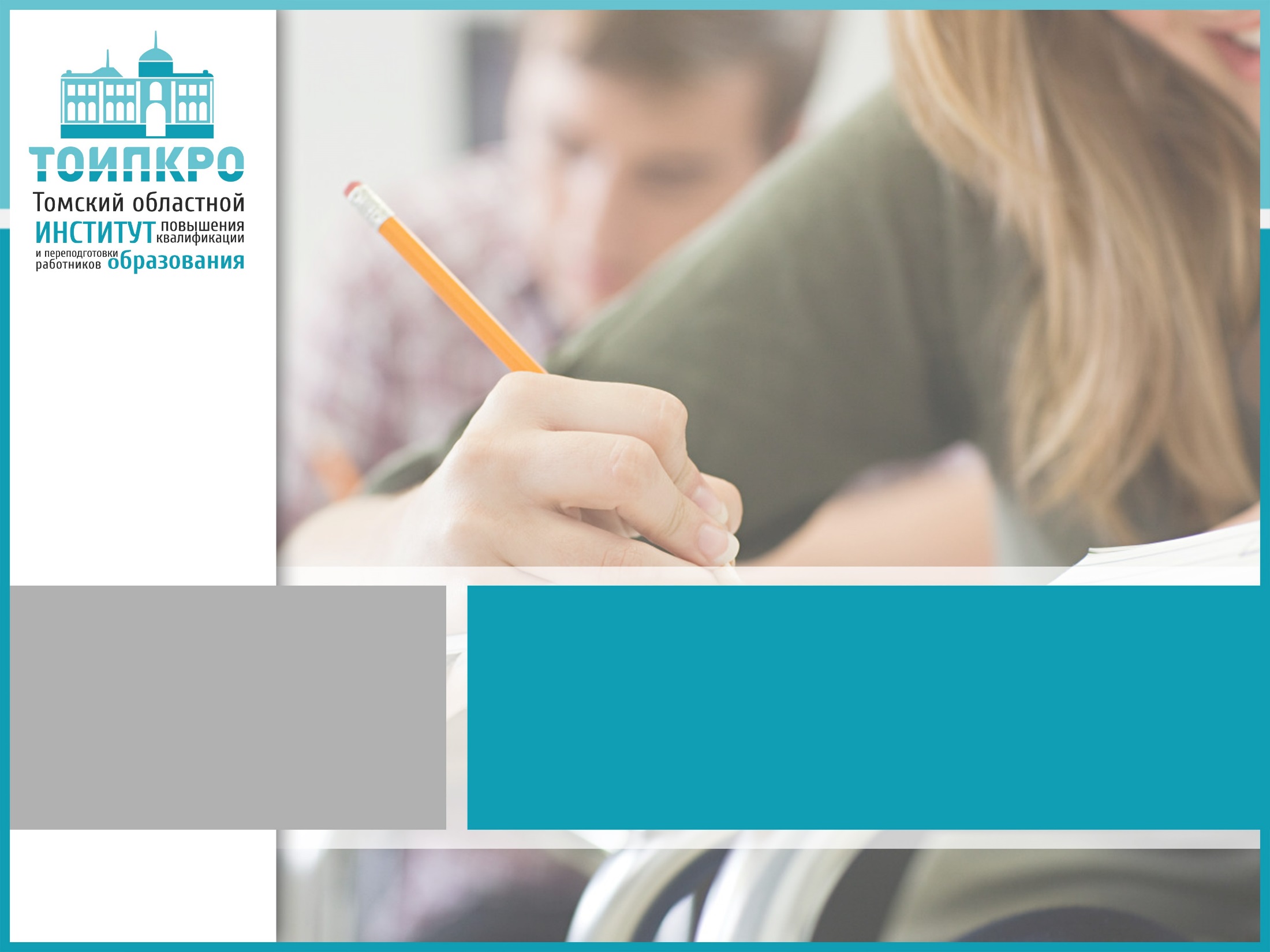 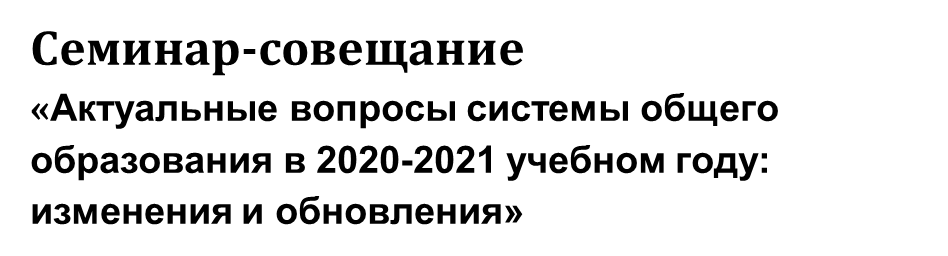 16.06.2020
Разъяснения по формированию учебных планов на 2020-2021 уч.год
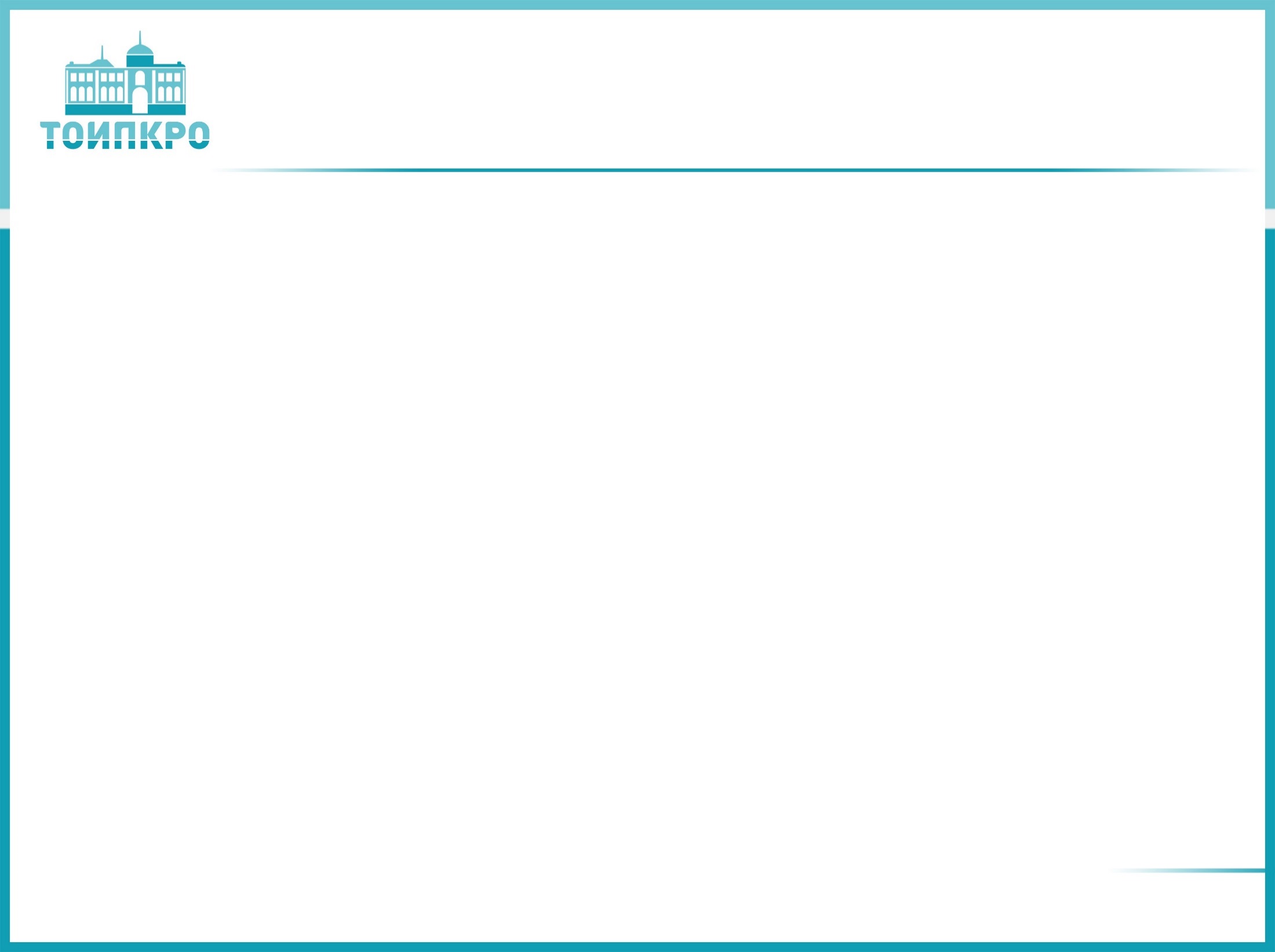 Разъяснения по реализации Концепции профильного обучения
Изменения и обновления в  вопросах общего образования
Разъяснения по введению ФГОС СОО
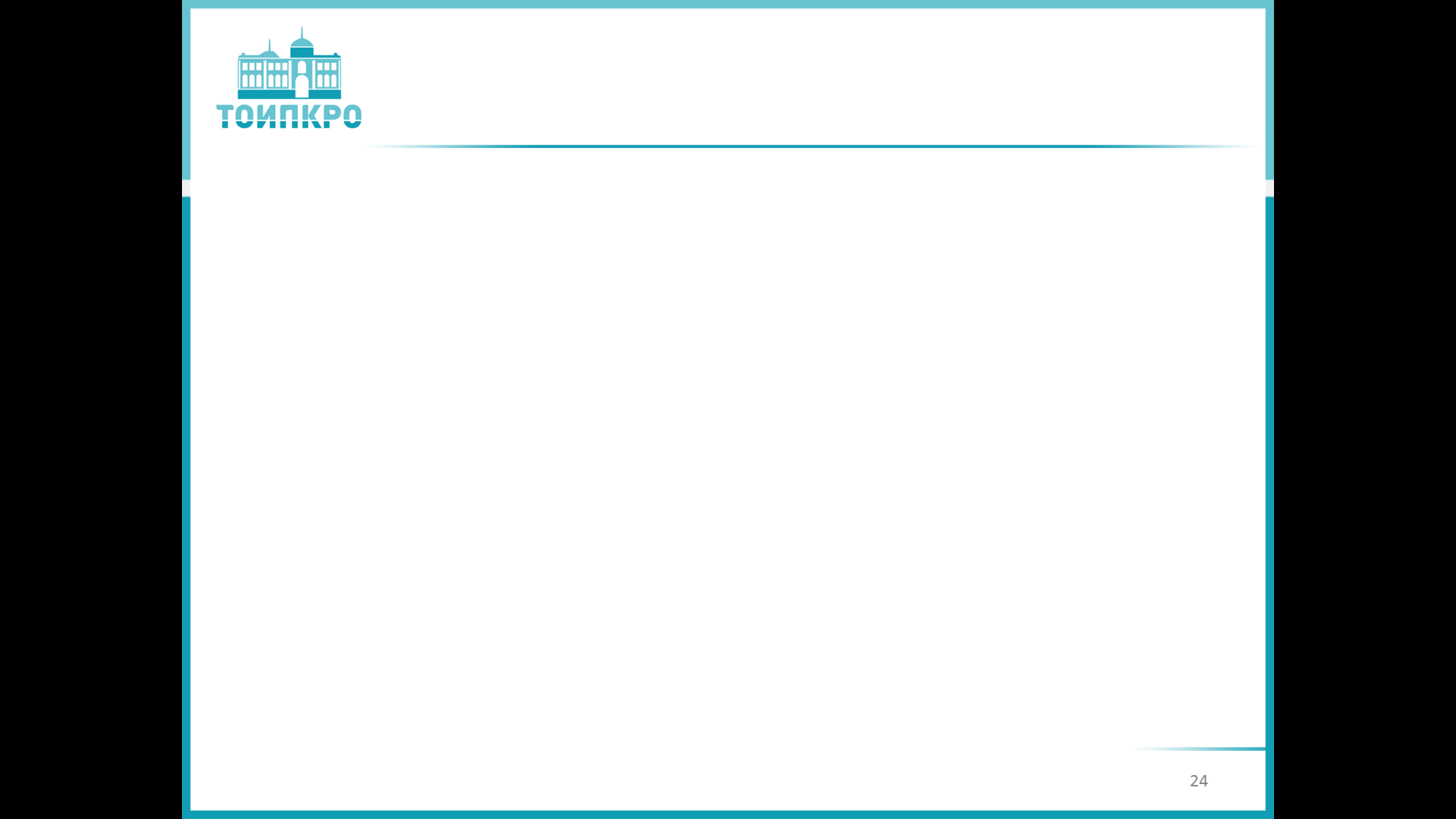 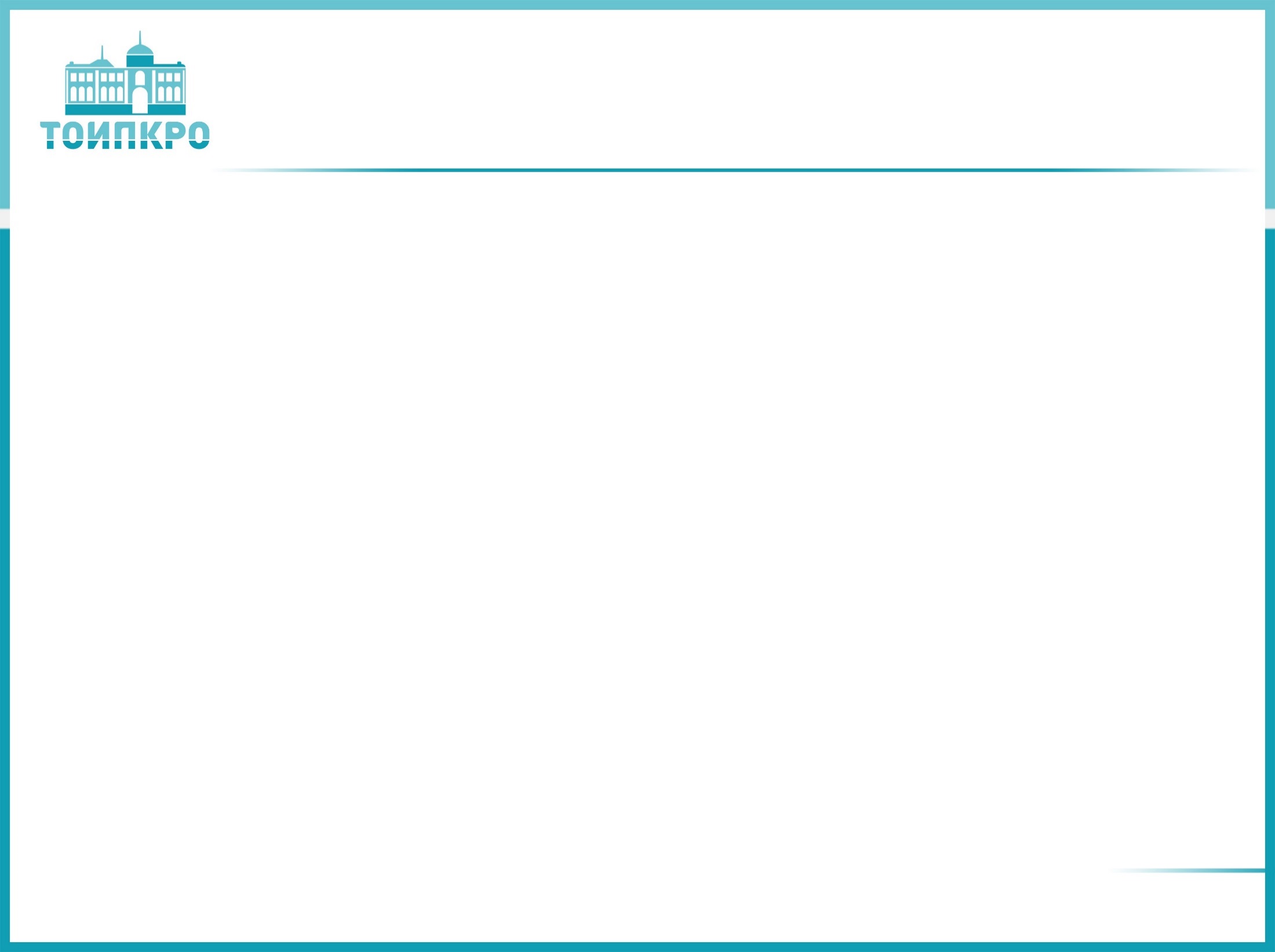 Разъяснения по Методическим рекомендациям формирования учебных планов на 2020-2021 уч.год
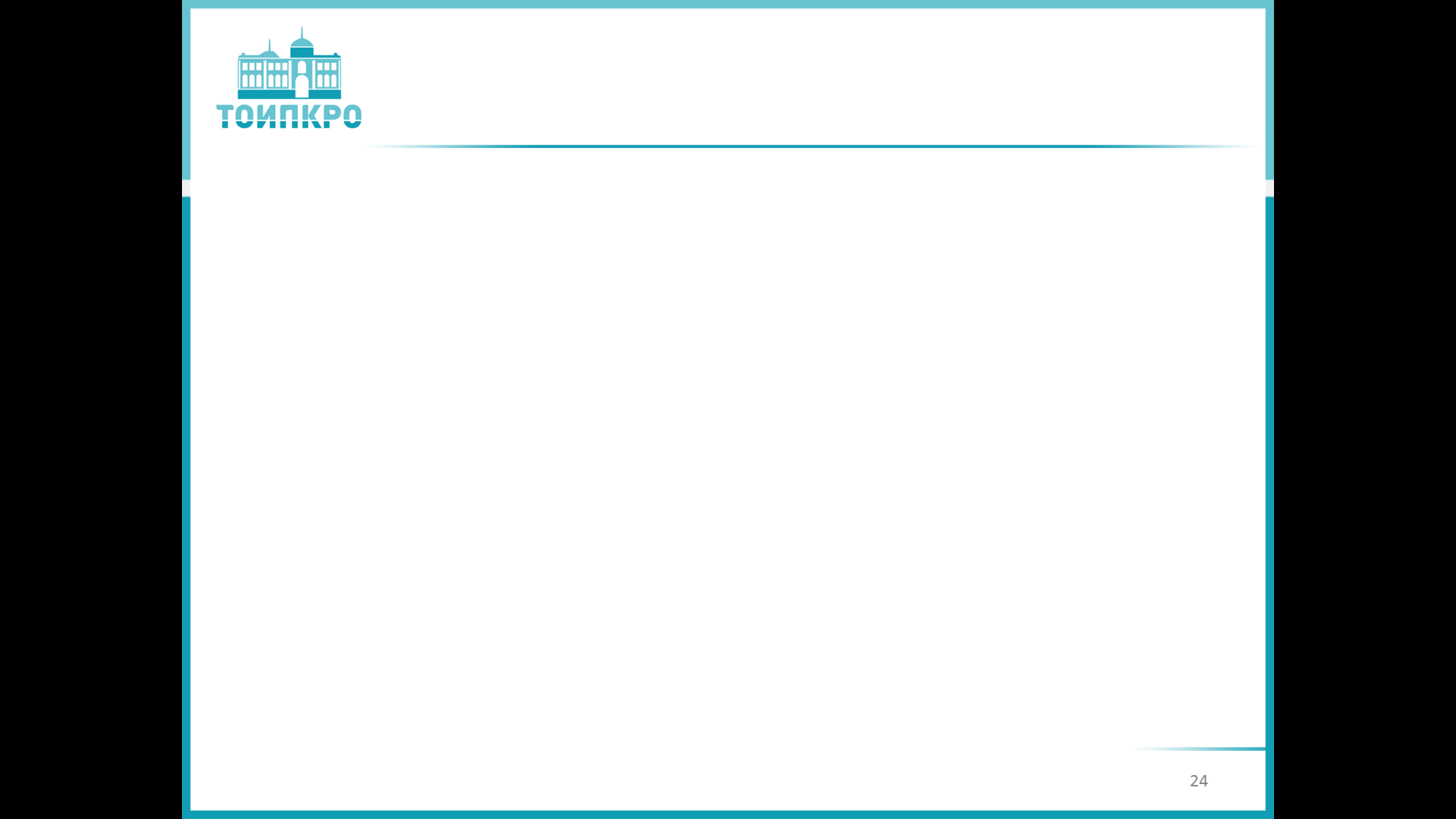 Согласно пункту 10.1 СанПиН 2.4.2.2821-10 "Санитарно-эпидемиологические требования к условиям и организации обучения в общеобразовательных учреждениях", утвержденных постановлением Главного государственного санитарного врача Российской Федерации от 29 октября 2010 г. N 189 (далее - СанПиН 2.4.2.2821-10), количество учащихся в классе определяется исходя из расчета соблюдения нормы площади на одного обучающегося, соблюдении требований к расстановке мебели в учебных помещениях, в том числе удаленности мест для занятий от светонесущей стены, требований к естественному и искусственному освещению.
По пункту "Наполняемость классов" следует обратить внимание, что на основании постановления Главного государственного санитарного врача Российской Федерации от 24 ноября 2015 г. N 81 в СанПиН 2.4.2.2821-10 "Санитарно-эпидемиологические требования к условиям и организации обучения в общеобразовательных учреждениях" (далее - СанПиН 2.4.2.2821-10) внесены изменения. Согласно принятым изменениям из СанПиН 2.4.2.2821-10 рекомендательная норма, устанавливающая предельную наполняемость классов общеобразовательных организаций в 25 человек, исключена.
Деление классов на группы при реализации основных общеобразовательных программ возможно в соответствии с образовательной программой, утверждаемой образовательной организацией (при наличии необходимых финансовых ресурсов). (273-фз, статья 12)
Источник: http://273-фз.рф/voprosy_i_otvety/po-prezhnemu-zakonodatelstvu-ob-obrazovanii-v-obshcheobrazovatelnyh-uchrezhdeniyah
Последние изменения вносят коррективы в учебные планы
 на 2020-2021 уч.год
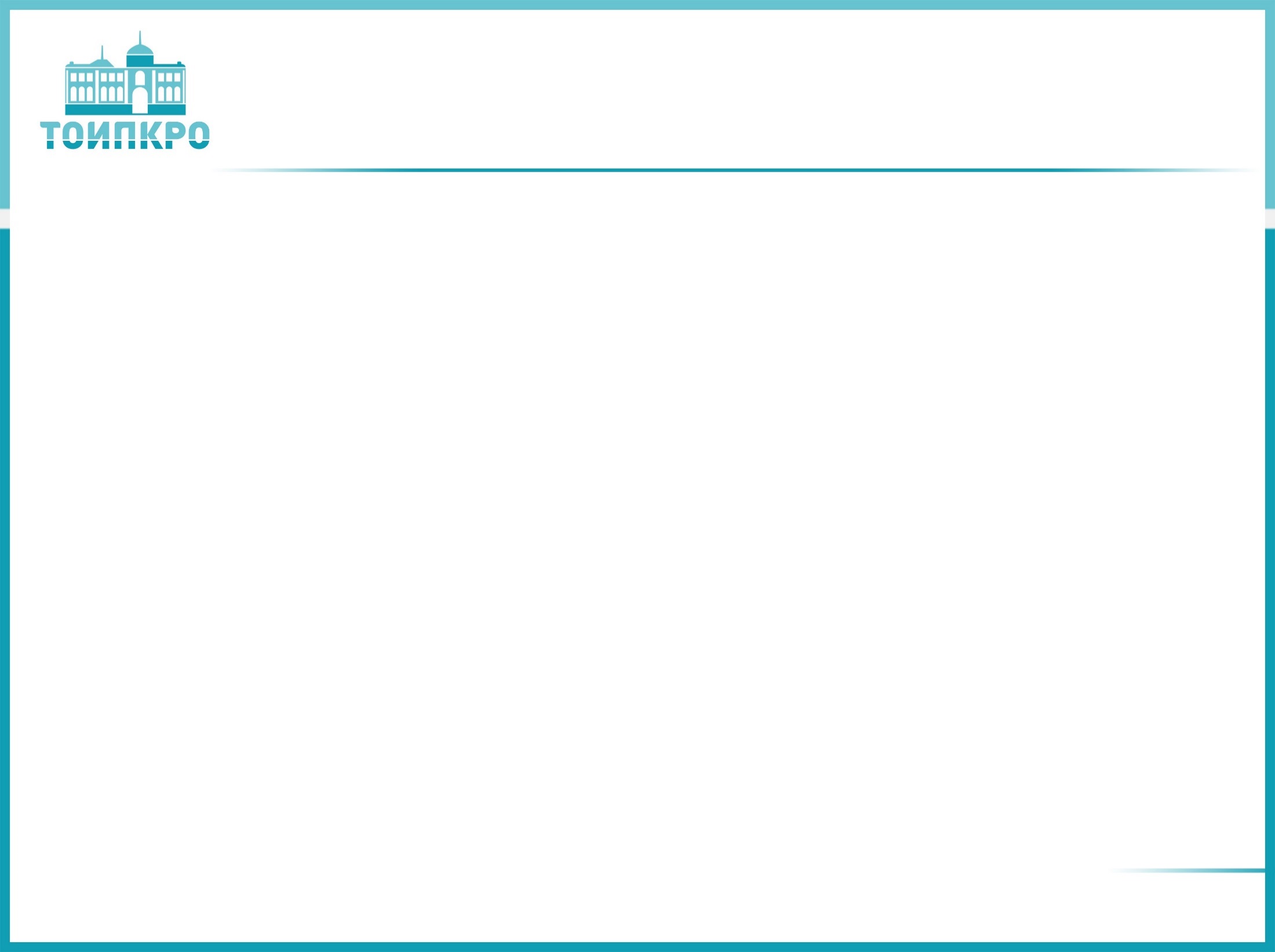 Разъяснения по Методическим рекомендациям формирования учебных планов на 2020-2021 уч.год
Уточнения по введению ФГОС СОО
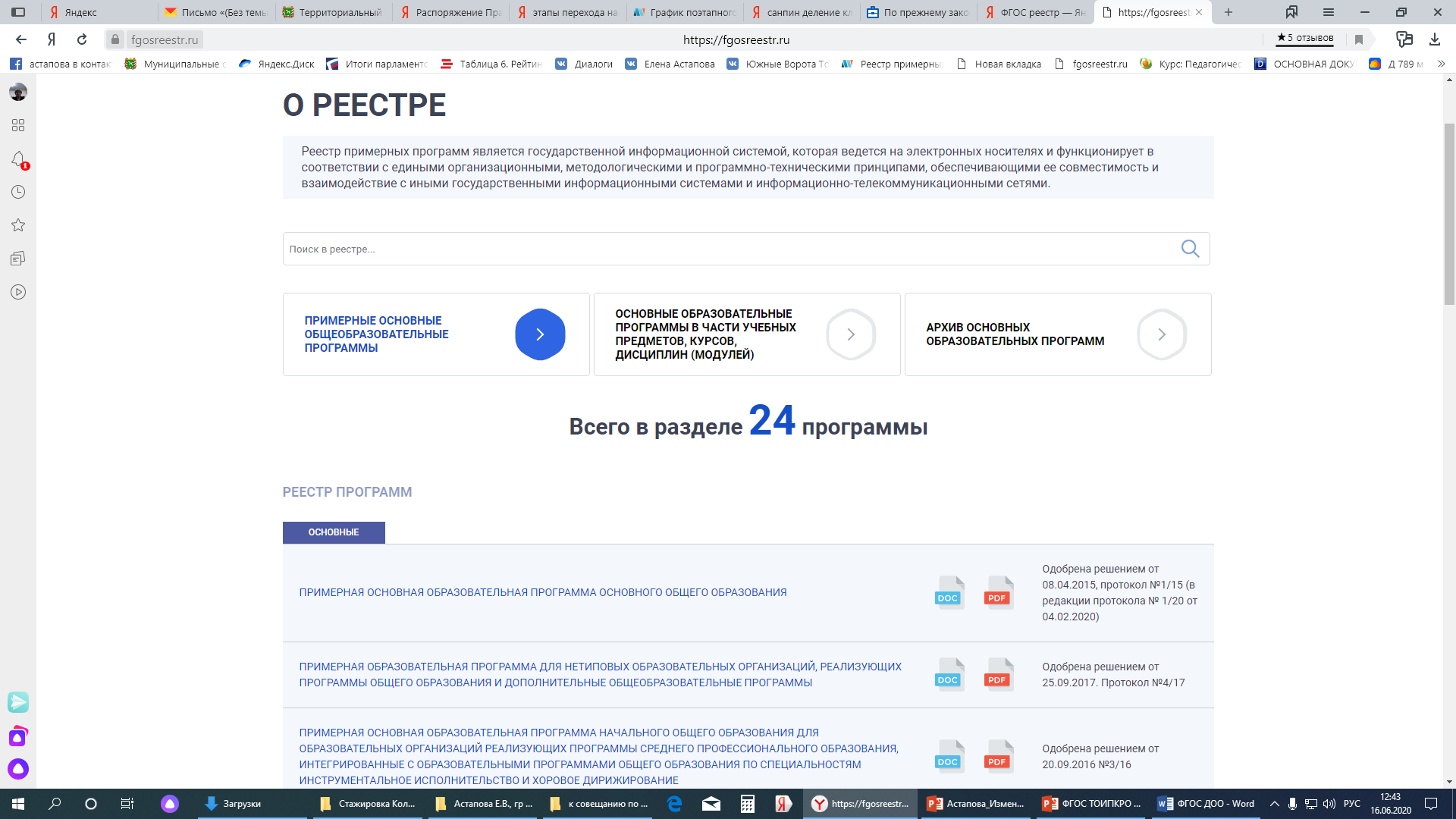 Увеличение на 1 час предмета «Технология» в 8 классе и добавление 1 часа в программу 9 класса
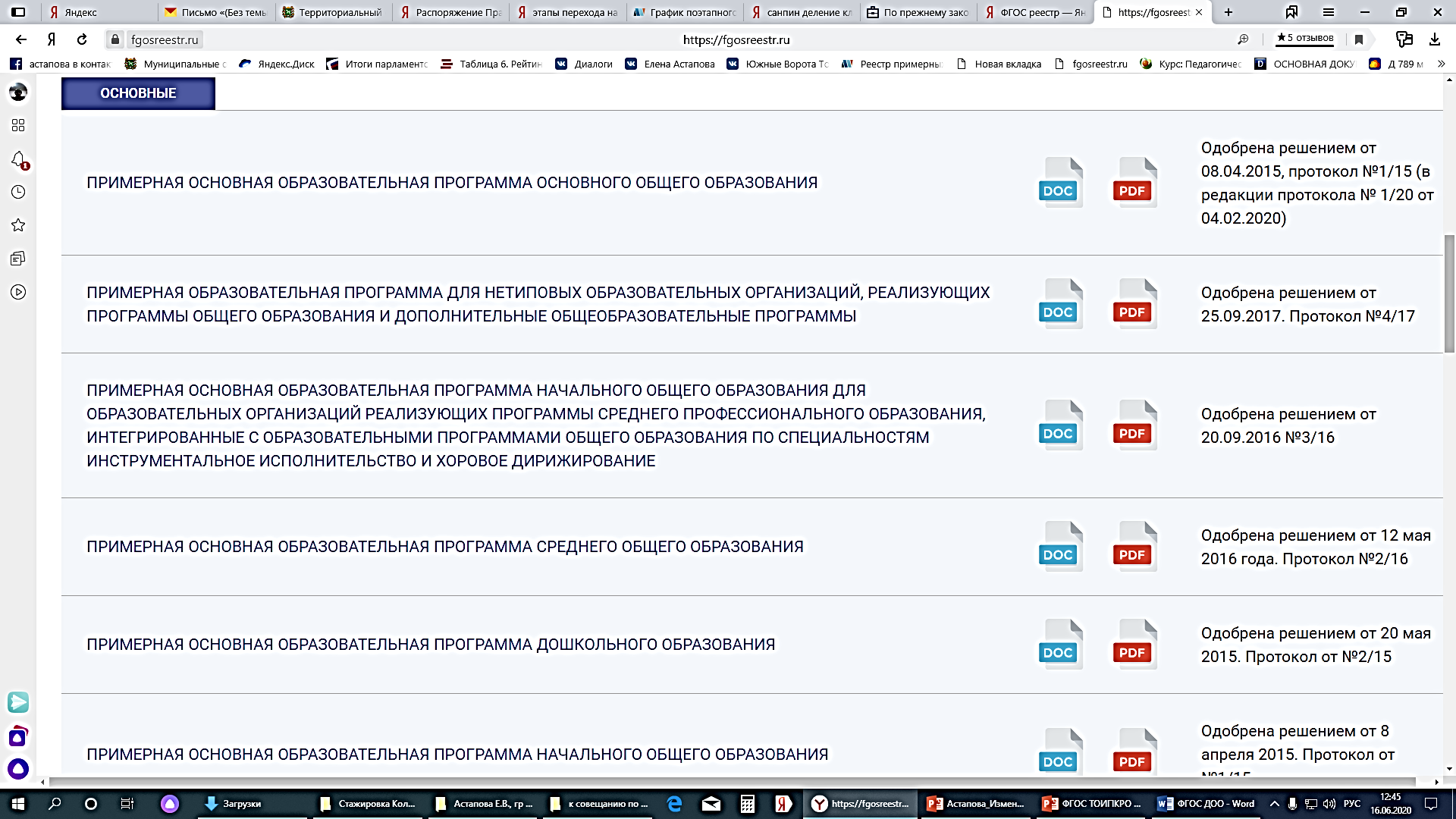 Согласно ч. 7 ст. 28 Федерального закона от 29.12.2012 № 273-ФЗ "Об образовании в Российской Федерации" образовательная организация несет ответственность за невыполнение или ненадлежащее выполнение функций, отнесенных к ее компетенции, в т. ч. за реализацию не в полном объеме образовательных программ в соответствии с учебным планом, качество образования своих выпускников.
Источник: https://www.resobr.ru/question/3091951203-qqess1-15-m12-otvetstvennost-oo-za-realizatsiyu-ne-v-polnom-obeme-obrazovatelnyh-programm
Реализация курсов внеурочной деятельности
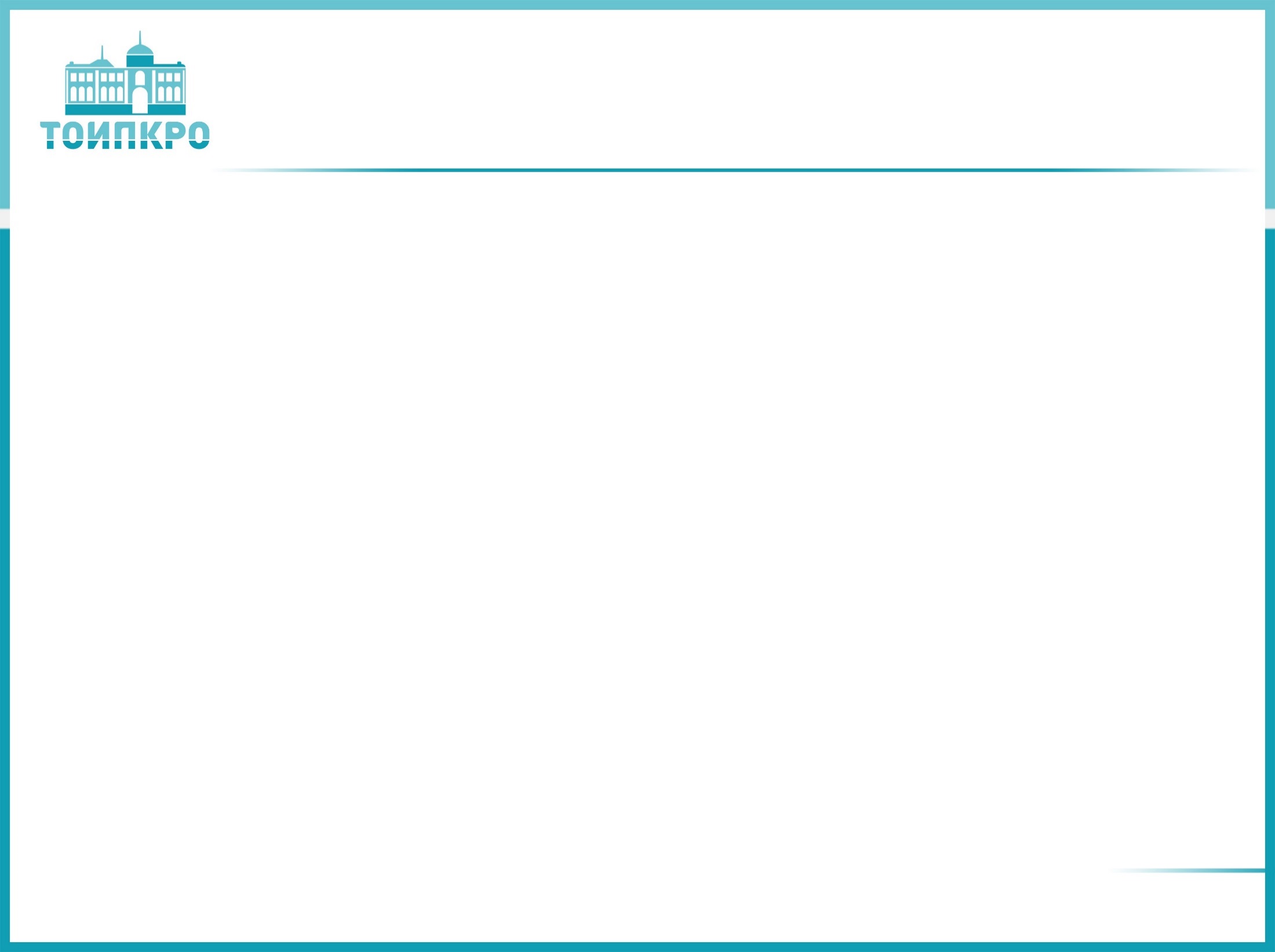 Разъяснения по Методическим рекомендациям формирования учебных планов на 2020-2021 уч.год
РЕАЛИЗАЦИЯ КУРСОВ ВНЕУРОЧНОЙ деятельности относится к ЧАСТИ, ФОРМИРУЕМОЙ УЧАСТНИКАМИ ОБРАЗОВАТЕЛЬНЫХ ОТНОШЕНИЙ
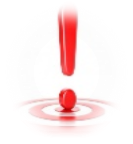 Регулируется:
Федеральным законом от 29 декабря 2012 г. N 273-ФЗ "Об образовании в Российской Федерации" (Собрание законодательства Российской Федерации, 2012, N 53, ст. 7598; 2020, N 9, ст. 1137);
Приказом Министерства просвещения Российской Федерации от 9 ноября 2018 г. N 196 "Об утверждении Порядка организации и осуществления образовательной деятельности по дополнительным общеобразовательным программам«;
Письмом Министерства образования и науки Российской Федерации от 18 августа 2017 г. N 09-1672 "О направлении методических рекомендаций по уточнению понятия и содержания внеурочной деятельности в рамках реализации основных общеобразовательных программ, в том числе в части проектной деятельности".
На основании 403 ФЗ возможен зачет результата обучения в других образовательных организаций, его форма разрабатывается на федеральном уровне
Согласно п. 18.3.2  ФГОС СОО «Организация, осуществляющая образовательную деятельность, самостоятельно разрабатывает и утверждает план внеурочной деятельности».
Источник: https://www.resobr.ru/question/3091951203-qqess1-15-m12-otvetstvennost-oo-za-realizatsiyu-ne-v-polnom-obeme-obrazovatelnyh-programm
Разъяснения
 по реализации ФГОС СОО
2020-2021 уч.год
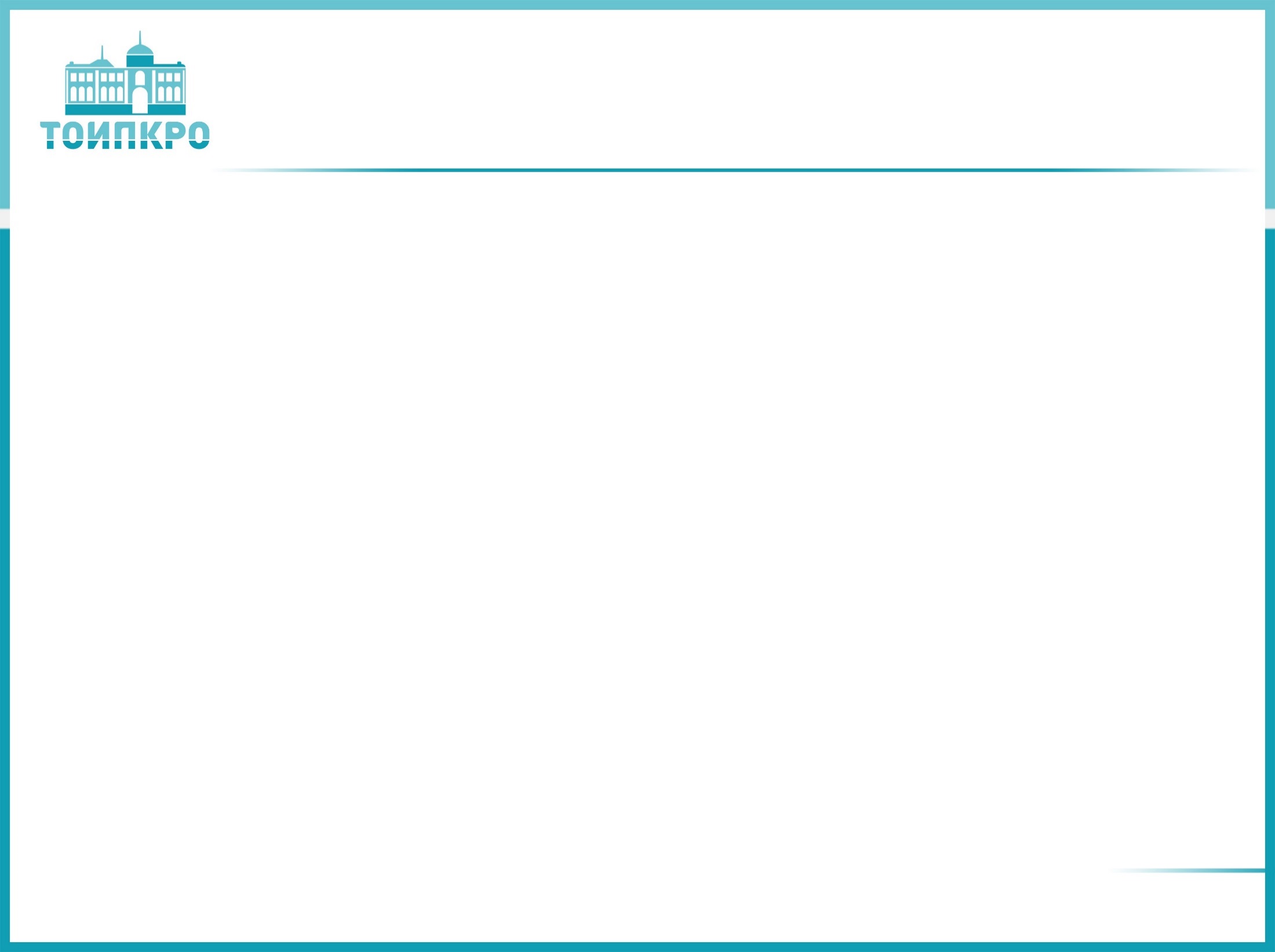 Структура учебного плана
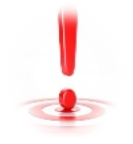 Введение ФГОС СОО регулируется локальными актами образовательной организации
Система условий реализации основной образовательной программы (далее – система условий) должна разрабатываться на основе соответствующих требований Стандарта и обеспечивать достижение планируемых результатов освоения основной образовательной программы.
Система условий должна учитывать организационную структуру организации, осуществляющей образовательную деятельность, а также ее взаимодействие с другими субъектами образовательной политики.

Система условий должна содержать:
описание имеющихся условий: кадровых, психолого-педагогических, финансовых, материально-технических, информационно-методических;
обоснование необходимых изменений в имеющихся условиях в соответствии с основной образовательной программой среднего общего образования;
механизмы достижения целевых ориентиров в системе условий;
сетевой график (дорожную карту) по формированию необходимой системы условий;
контроль за состоянием системы условий.


Источник:
Возможный алгоритм деятельности:
Решение педсовета о введении ФГОС СОО с 2020-2021 учебного года

Приказ «О разработке ООП среднего общего образования в ОО»

Приказ «Об утверждении ООП СОО» или «О введении ООП СОО с 1 сентября 2020-2021 учебного года»
ФГОС СОО, п.18.3.3.
Названия предметных областей и предметов
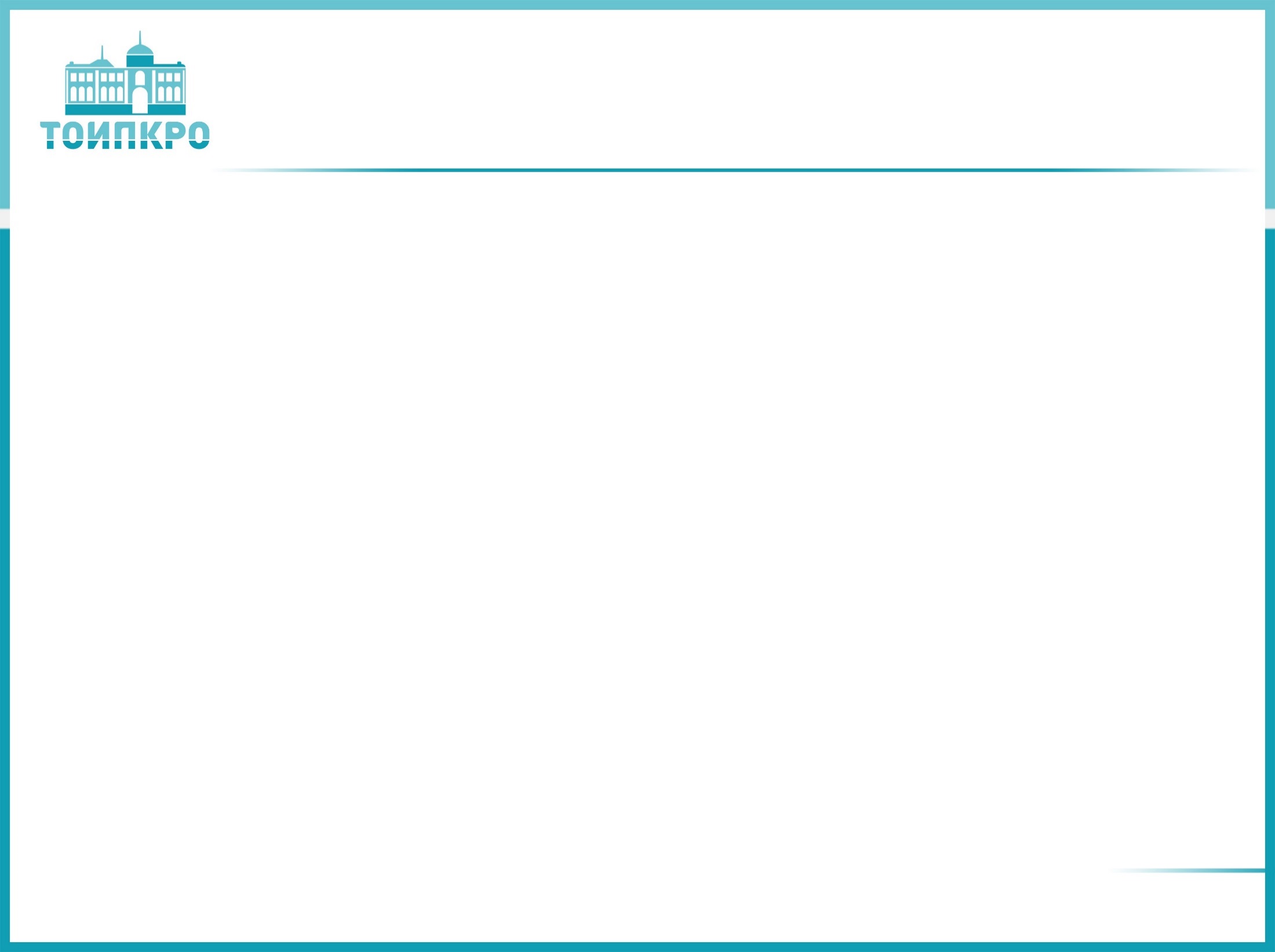 Разъяснения по Методическим рекомендациям формирования учебных планов на 2020-2021 уч.год
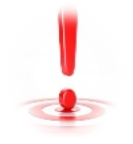 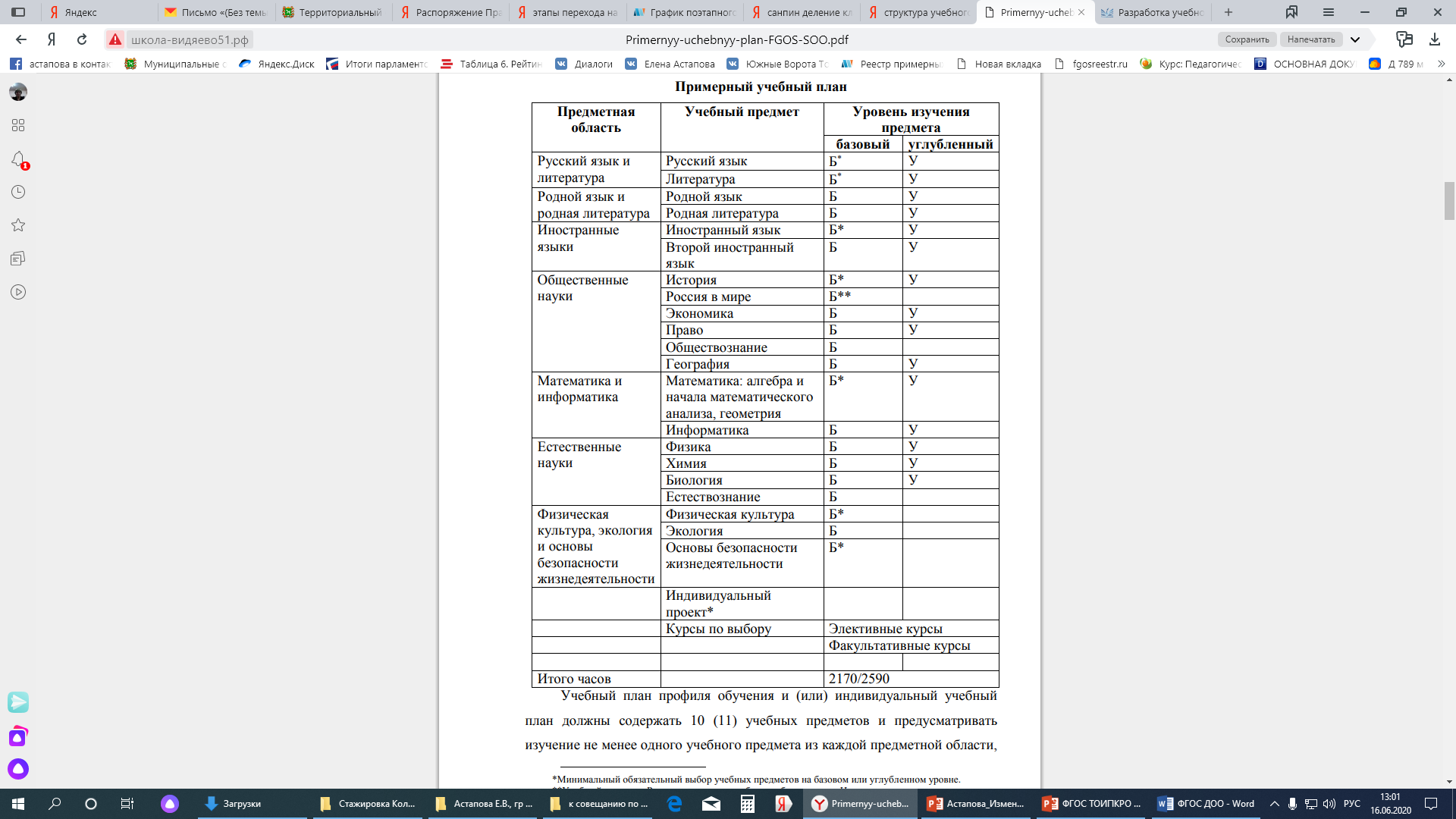 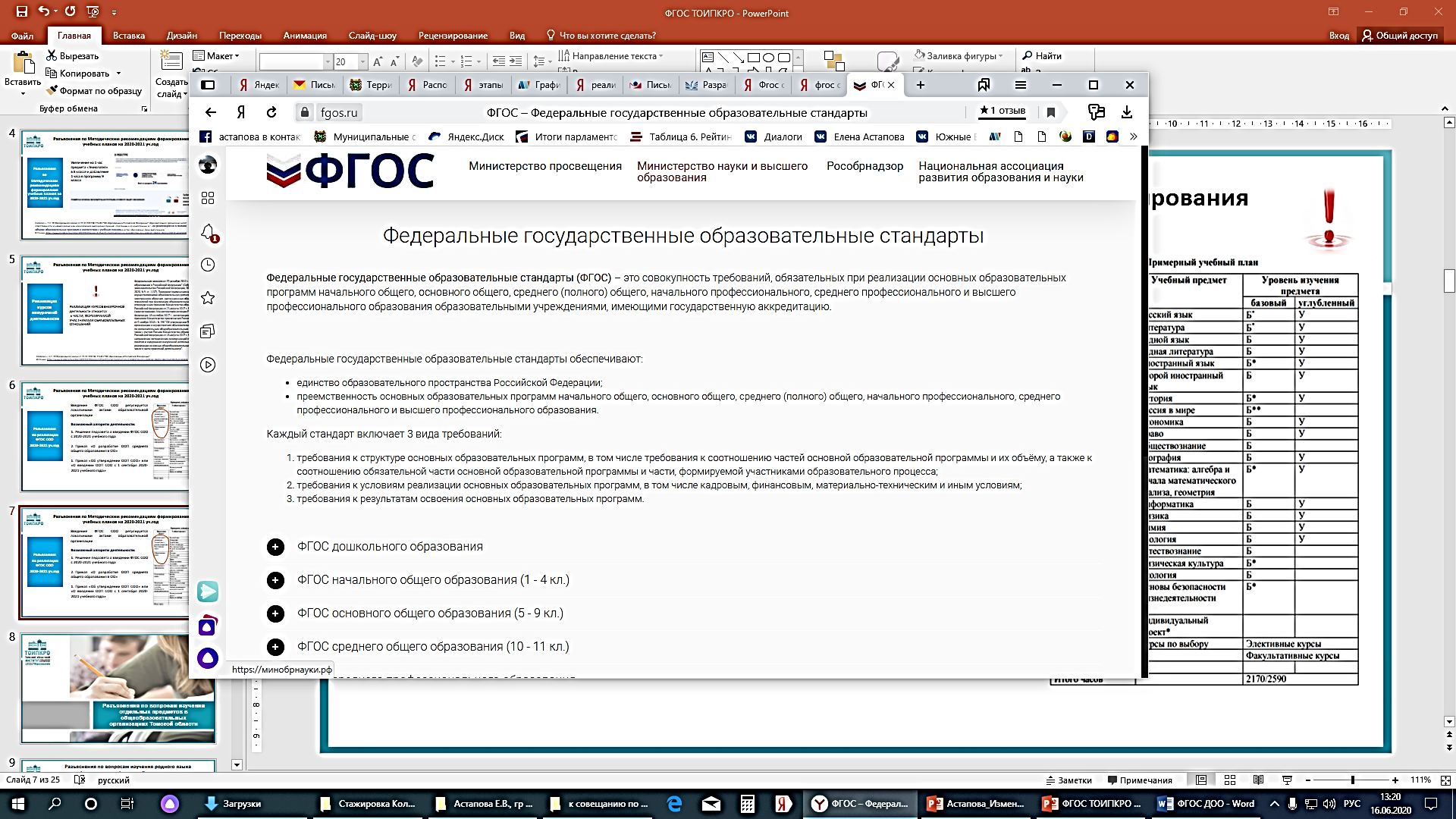 «Учебный план профиля обучения и (или) индивидуальный учебный план должны содержать 11 (12) учебных предметов и предусматривать изучение не менее одного учебного предмета из каждой предметной области, определенной настоящим Стандартом, в том числе общими для включения во все учебные планы являются учебные предметы «Русский язык», «Литература», «Иностранный язык», «Математика», «История» (или «Россия в мире»), «Физическая культура», «Основы безопасности жизнедеятельности», «Астрономия».
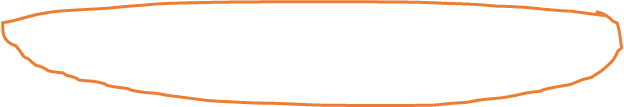 Источник: ФГОС СОО изменения от 29.06.2017 Приказ МОиН № 613, п.18.3.1.
Выбор предметов для экзаменов
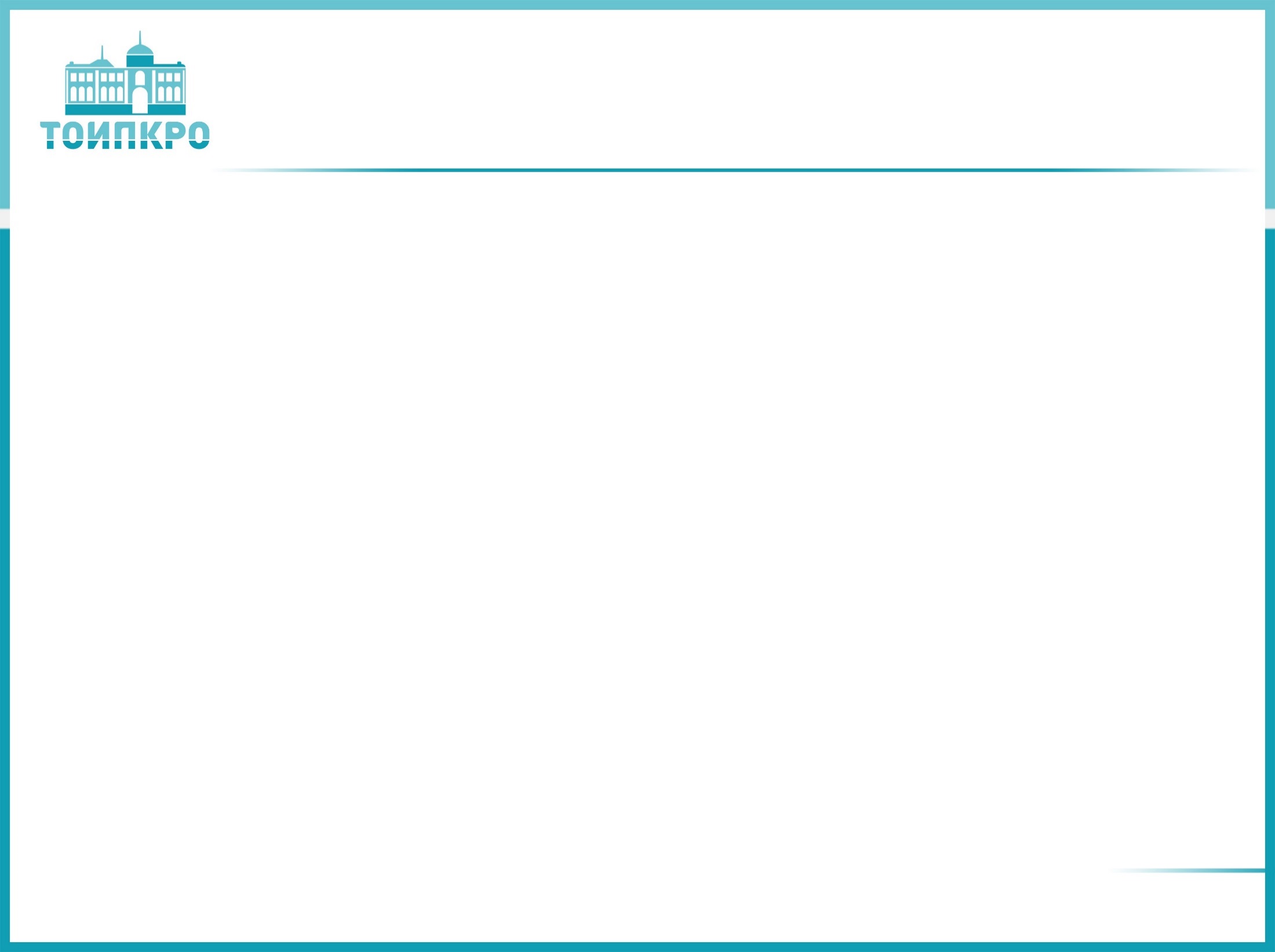 Разъяснения по Методическим рекомендациям формирования учебных планов на 2020-2021 уч.год
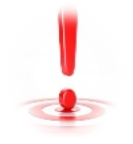 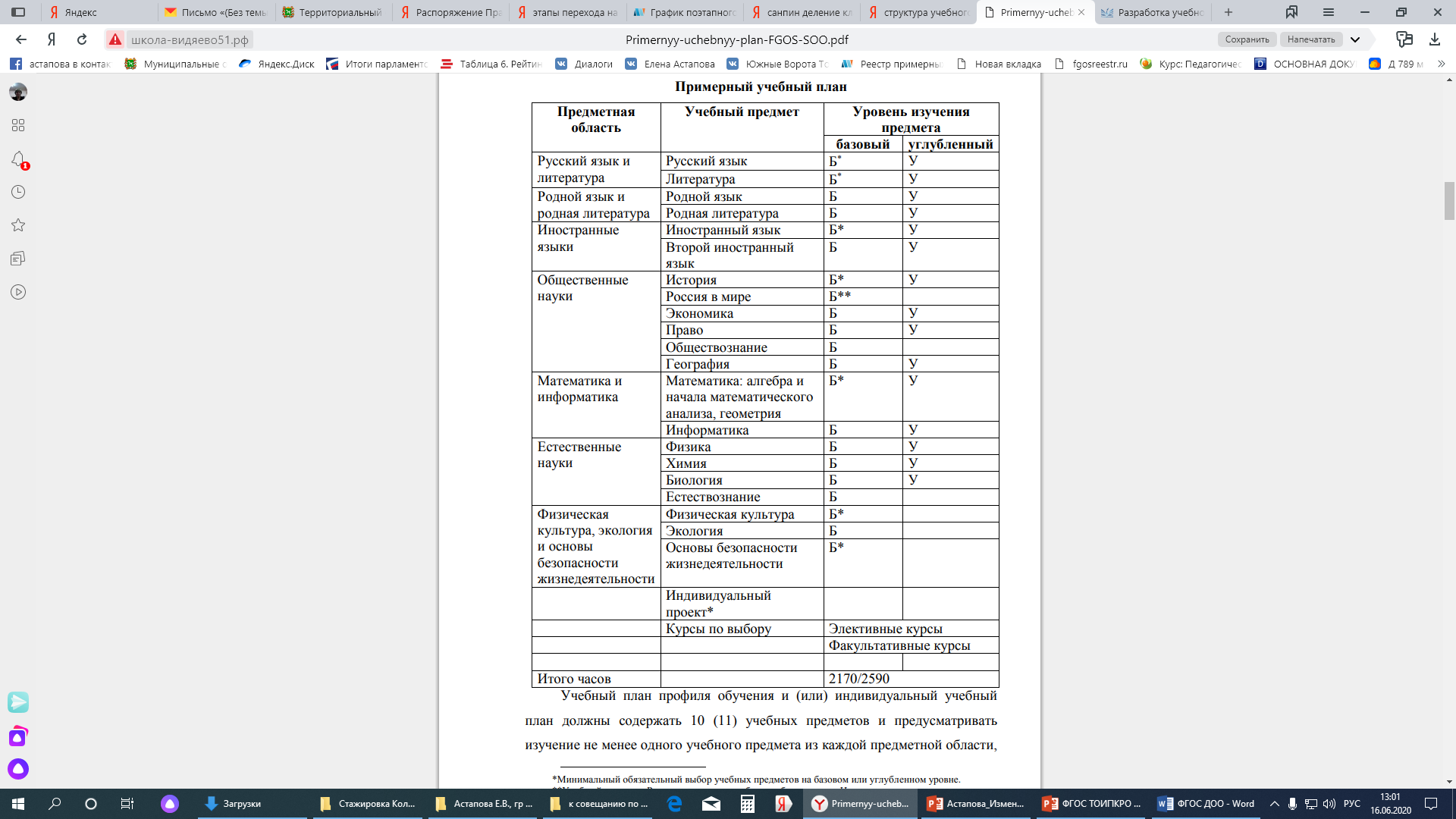 Результаты ГИА в форме ЕГЭ
В обязательном порядке по учебным предметам:

«Русский язык и литература»;
«Математика»;
«Иностранный язык»
Обществознание изучается на базовом уровне, возможна сдача ЕГЭ как предмета по выбору
Источник: ФГОС СОО изменения от 29.06.2017 Приказ МОиН № 613
Реализация профильного обучения
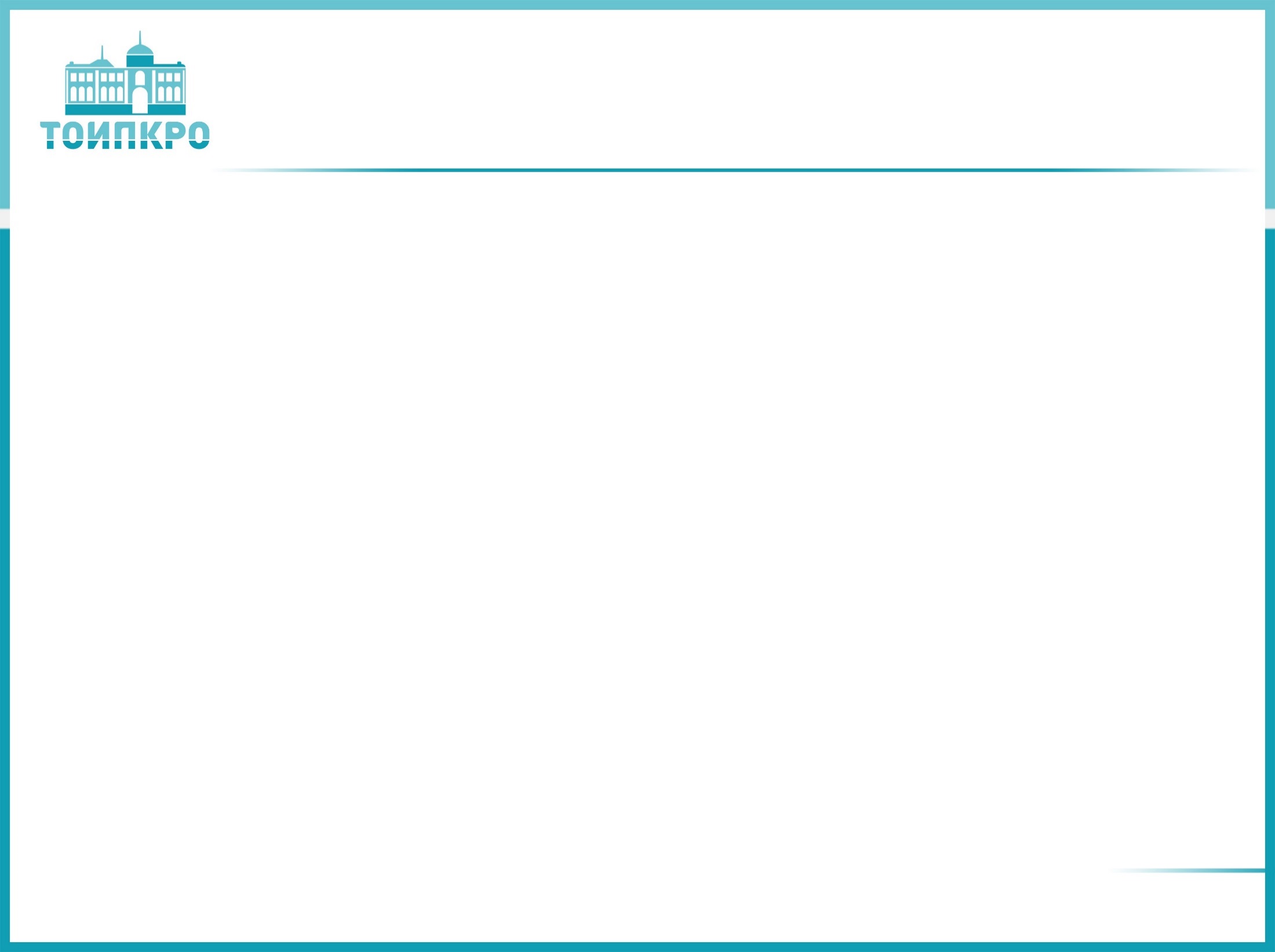 Разъяснения по Методическим рекомендациям формирования учебных планов на 2020-2021 уч.год
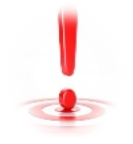 Распоряжение ДОО ТО от 03.07.2018 №642-Р «Об утверждении перечня базовых площадок по обновлению содержания предметной области «Технология»»;

 Распоряжение ДОО ТО от 28.09.2018 №832-Р «Концепция физико-математического и естественнонаучного образования»;

 Распоряжение ДОО ТО от 28.09.2018 №833-Р «Концепция развития профильного обучения в системе общего образования Томской области на 2019-2025 годы»;

 Распоряжение ДОО ТО от 06.05.2019 №392-Р «Об утверждении Плана мероприятий по реализации «Концепция физико-математического и естественнонаучного образования на 2019-2025 годы»»

-
Обеспечить условия в соответствии с принятым 403-ФЗ
Договоры о сетевой реализации ООП станут недействительными с 01.07.2020г
Распоряжение ДОО ТО от 24.05.2019 №454-Р «Об утверждении Плана мероприятий по реализации Концепции развития профильного обучения в системе общего образования Томской области на 2019-2025 годы»».
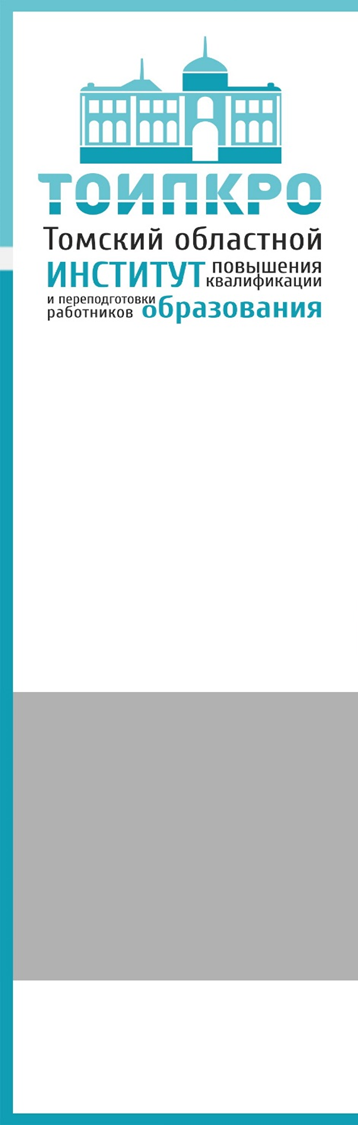 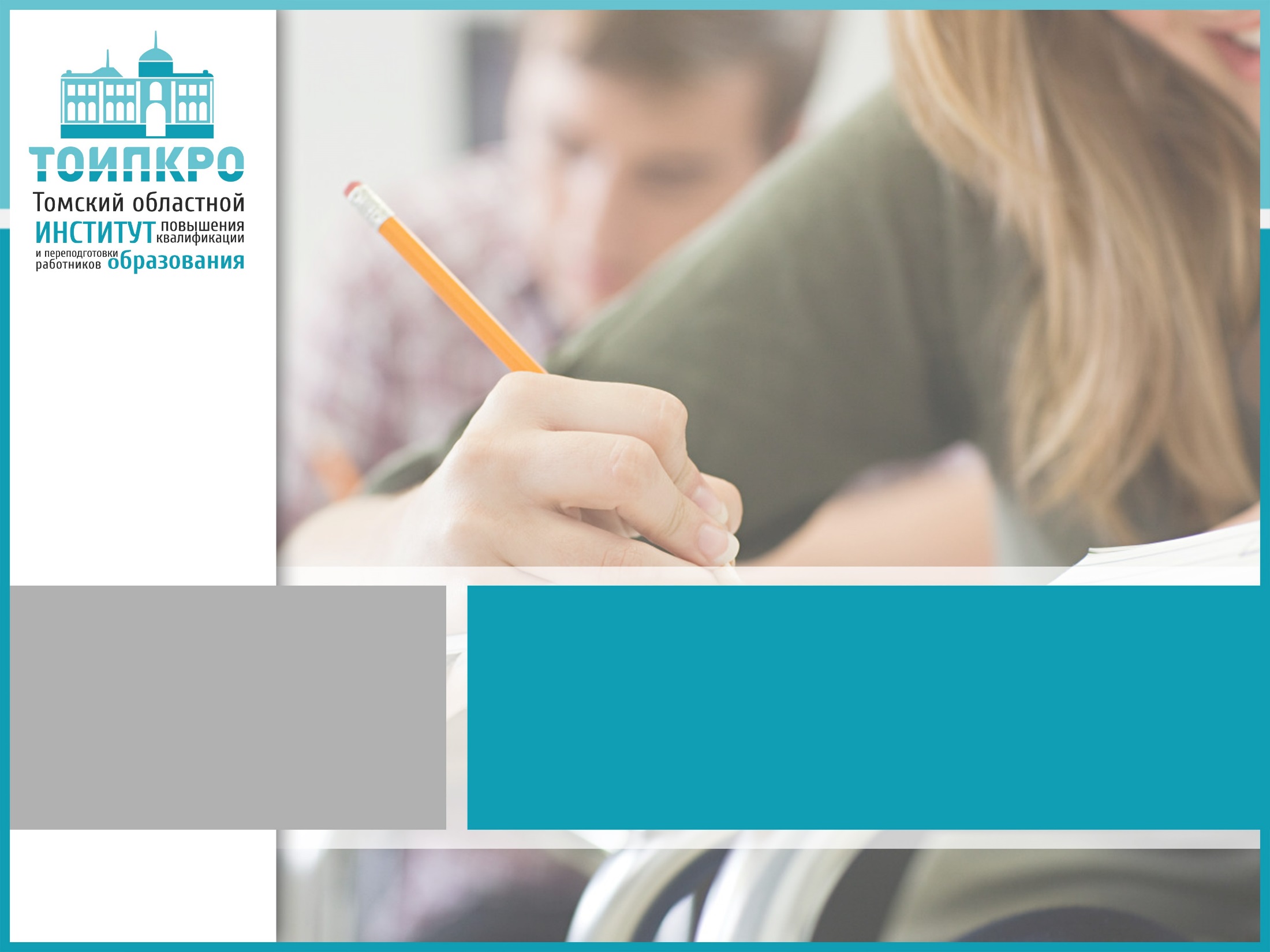 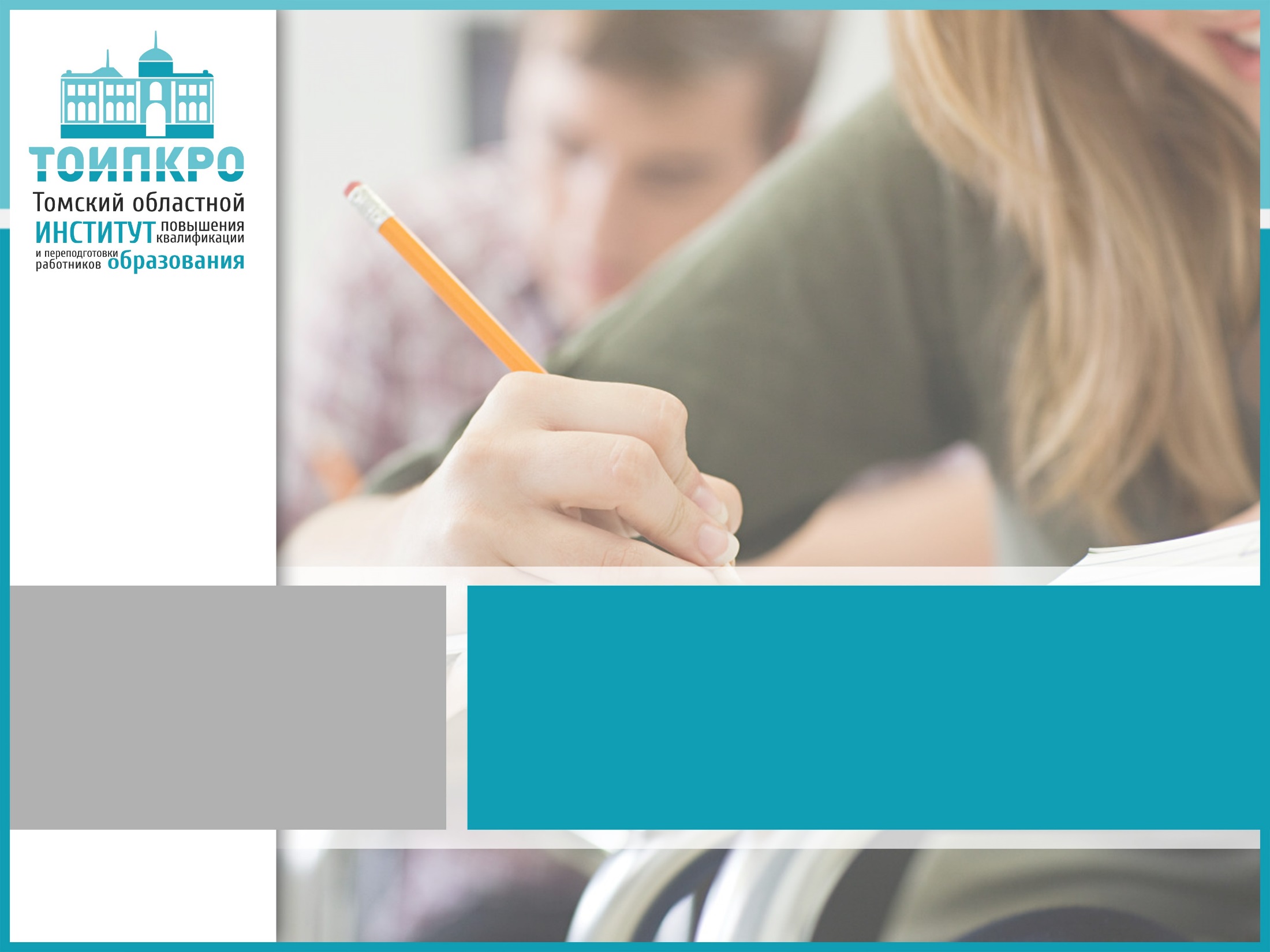 Разъяснения по вопросам изучения отдельных предметов в общеобразовательных 
организациях Томской области
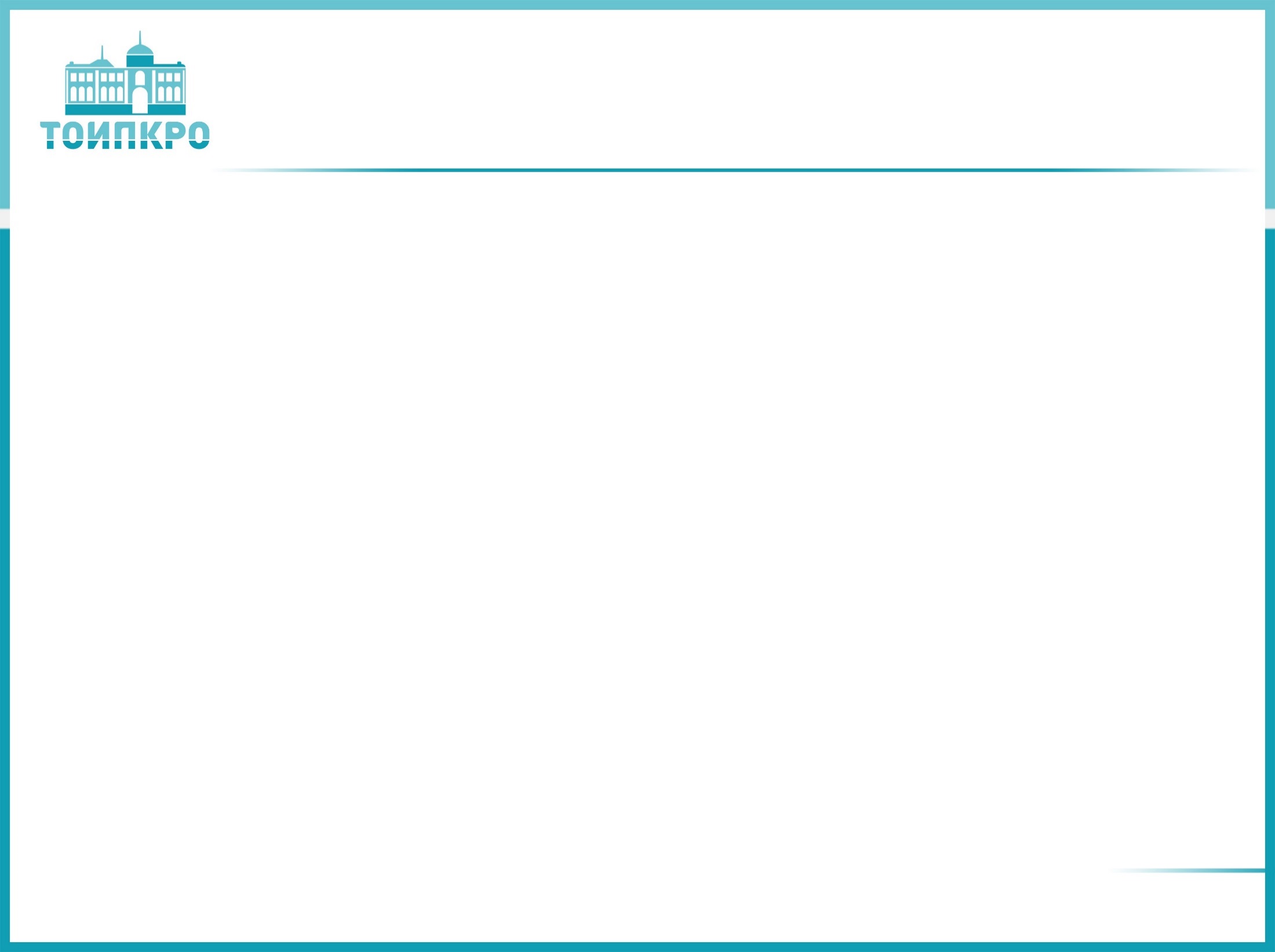 Разъяснения по вопросам изучения родного языка (русского языка) и родной литературы
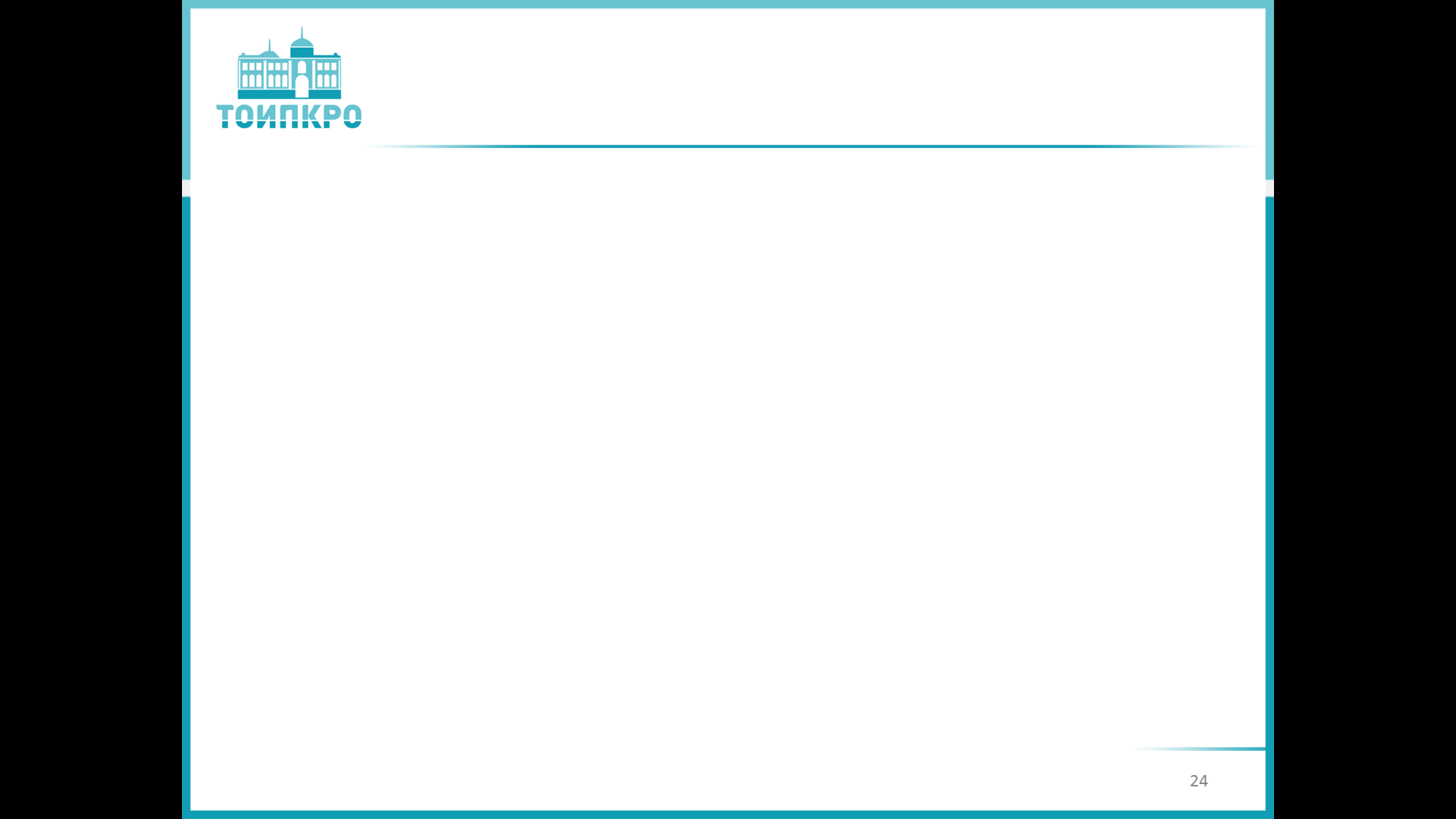 Щетинин Р.Б., 
к. фил. наук, доцент КНППМиМСП
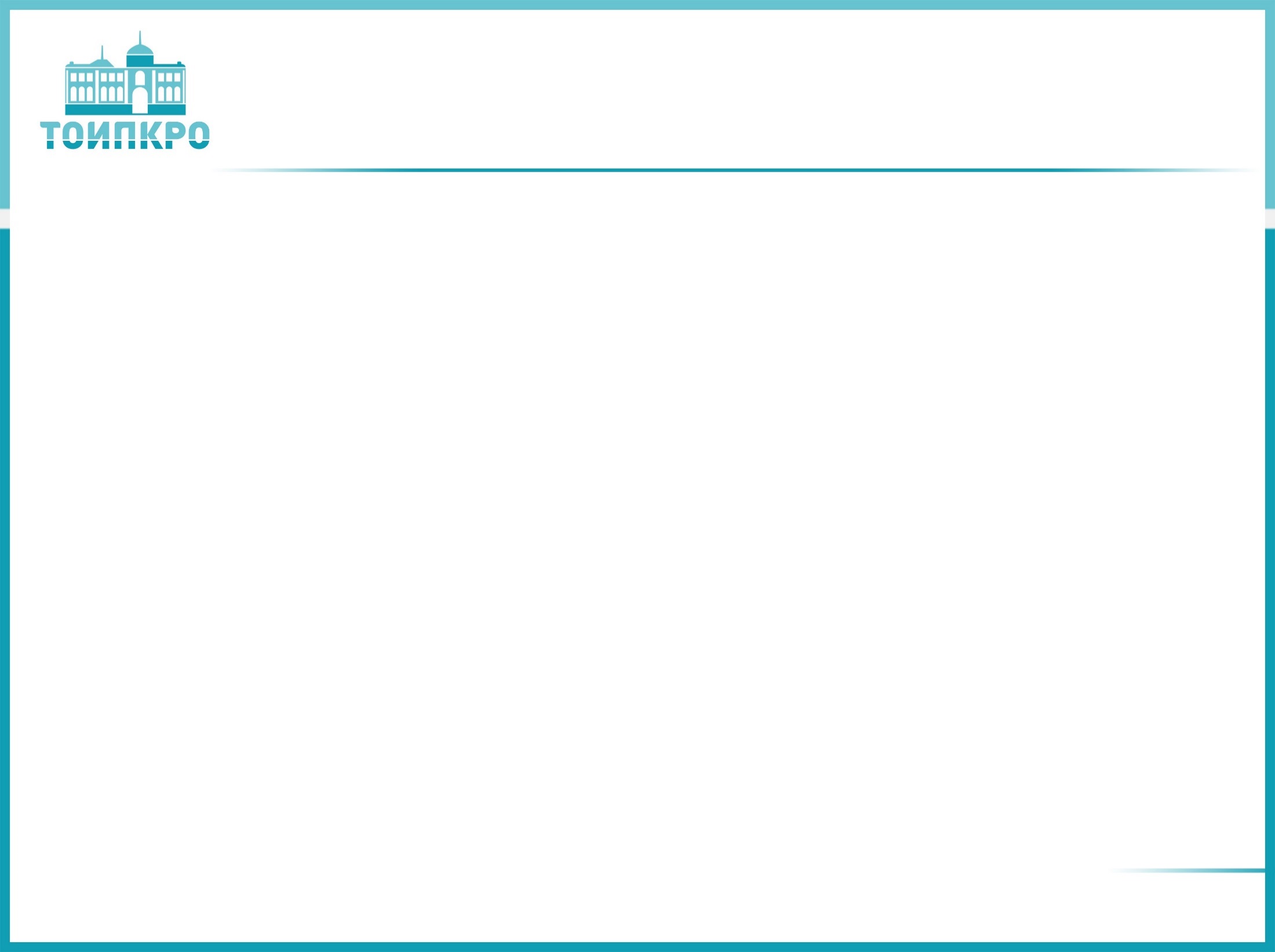 Разъяснения по вопросам изучения ОБЖ
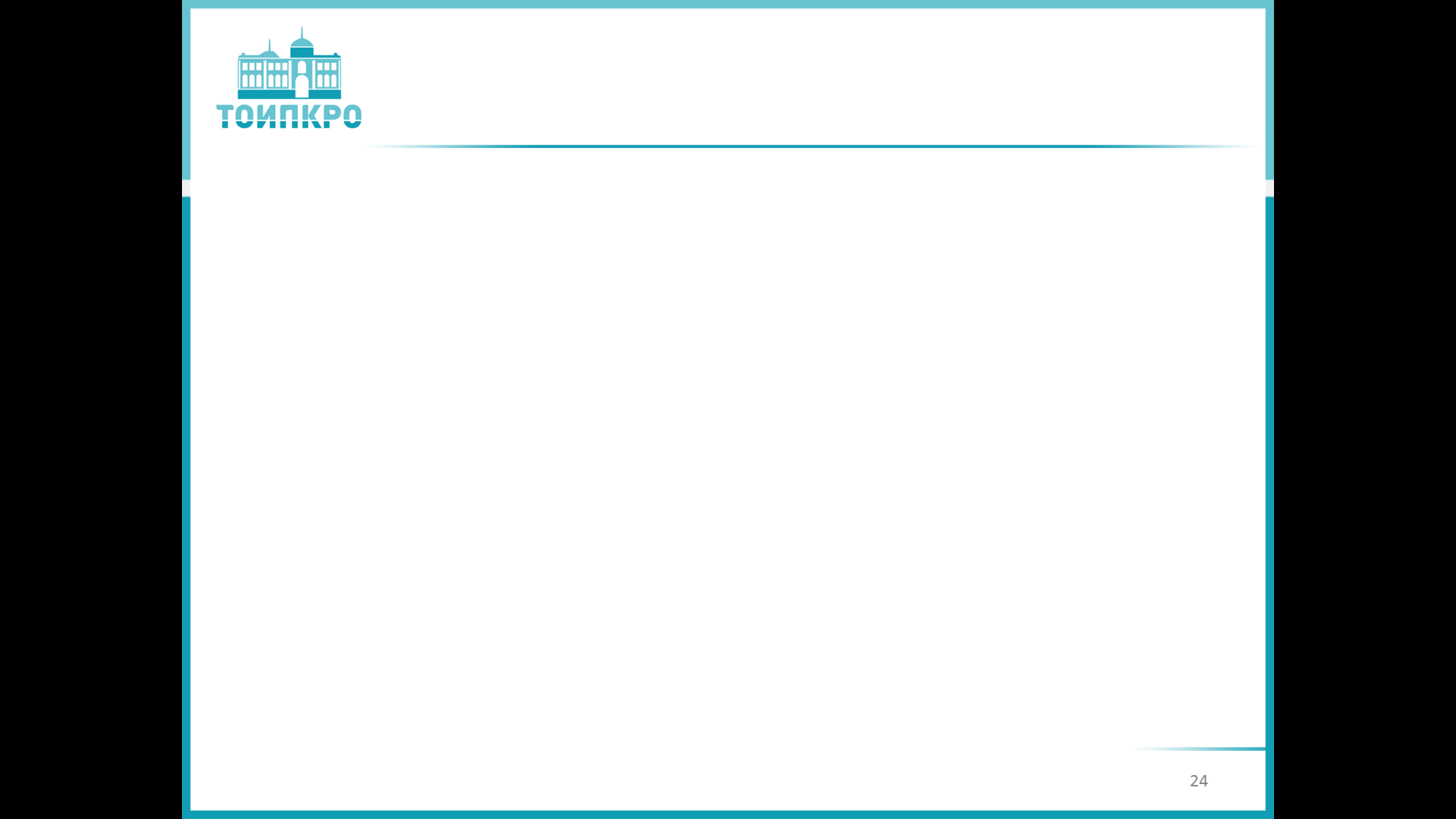 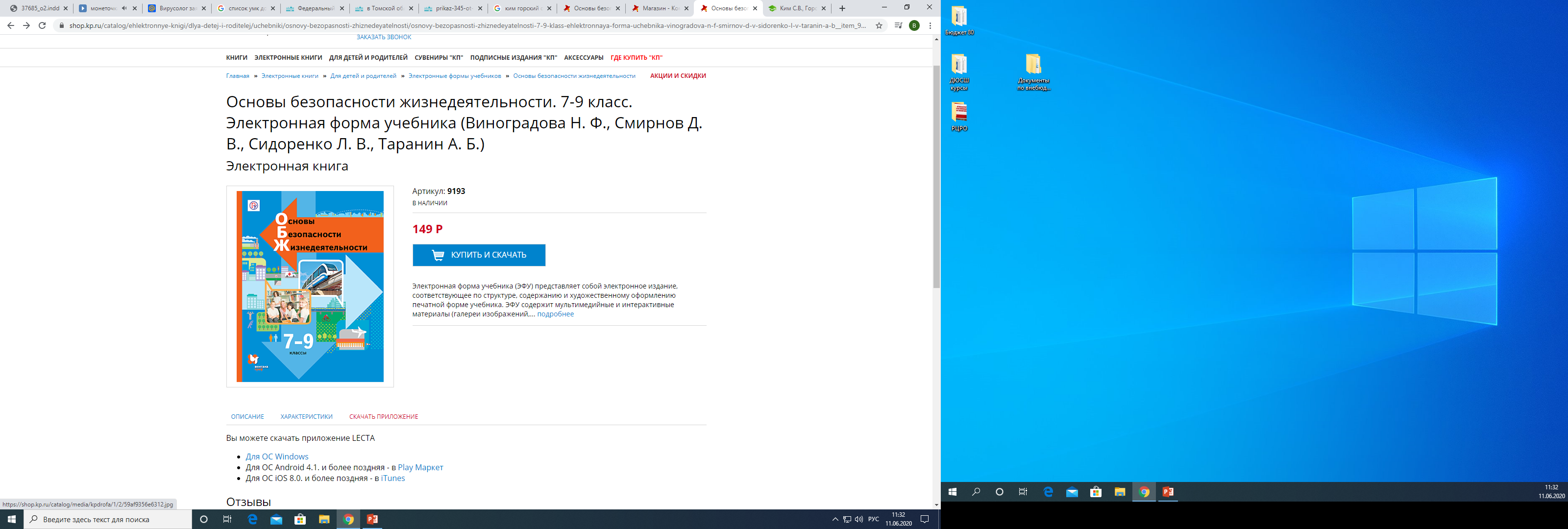 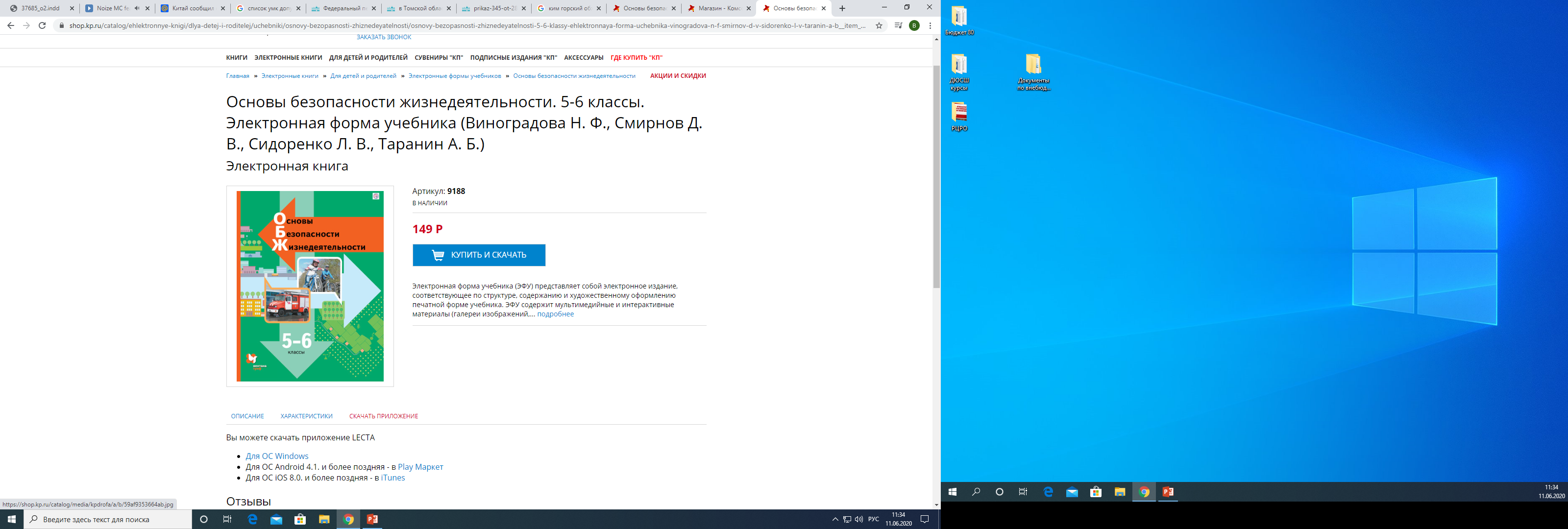 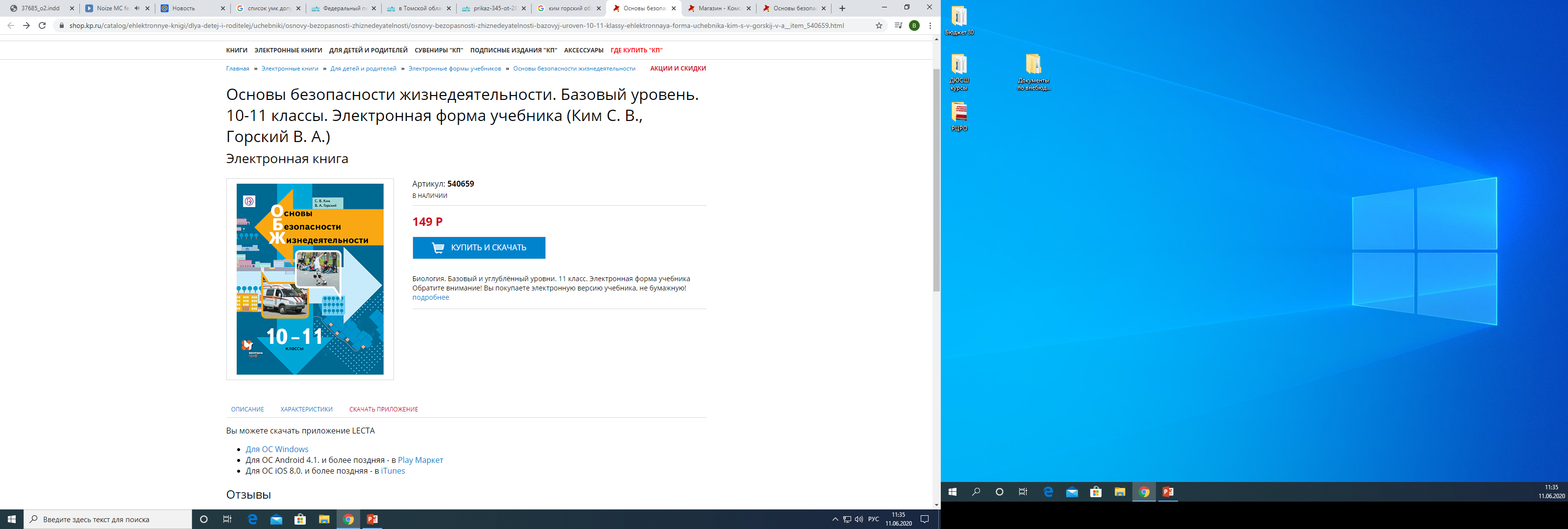 С.В. Ким,  В.А.Горский
Н.Ф.Виноградова, Д.В.Смирнов, Л.В.Сидоренко, А.Б.Таранин
Федеральный перечень учебников
В.В. Поляков, М.М. Кузнецов, В.В. Марков, В.Н. Латчук
А.Г. Маслов, В.В. Марков, В.Н. Латчук, М.И. Кузнецов
С.Н. Вангородский, М.И. Кузнецов, В.Н. Латчук, В.В. Марков
А.Т. Смирнов, Б.О. Хренников
Использовали
Бланк В.С.,
Ст. преподаватель КНППМиМСП
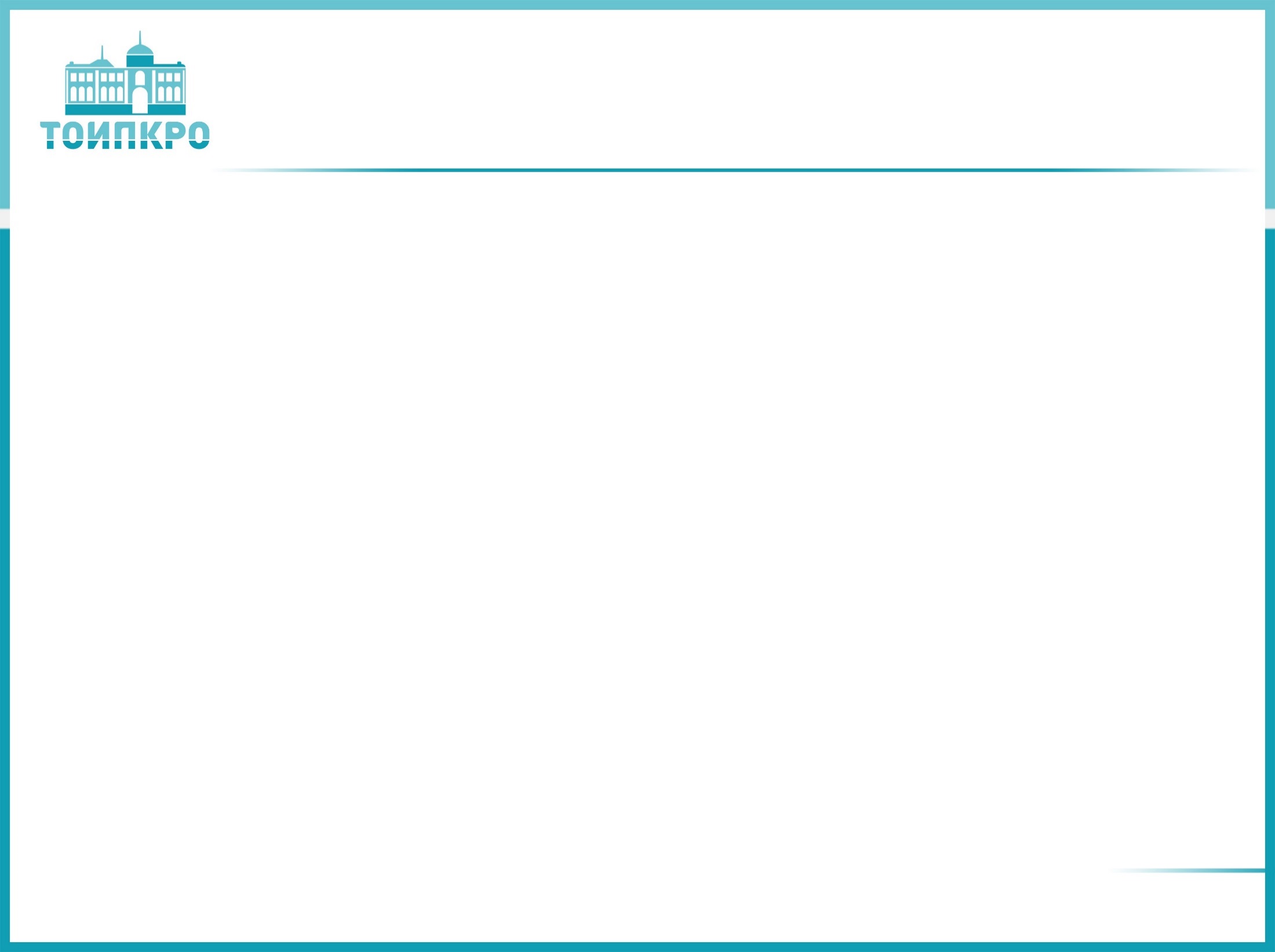 Обновление содержания предметной области «Технология»
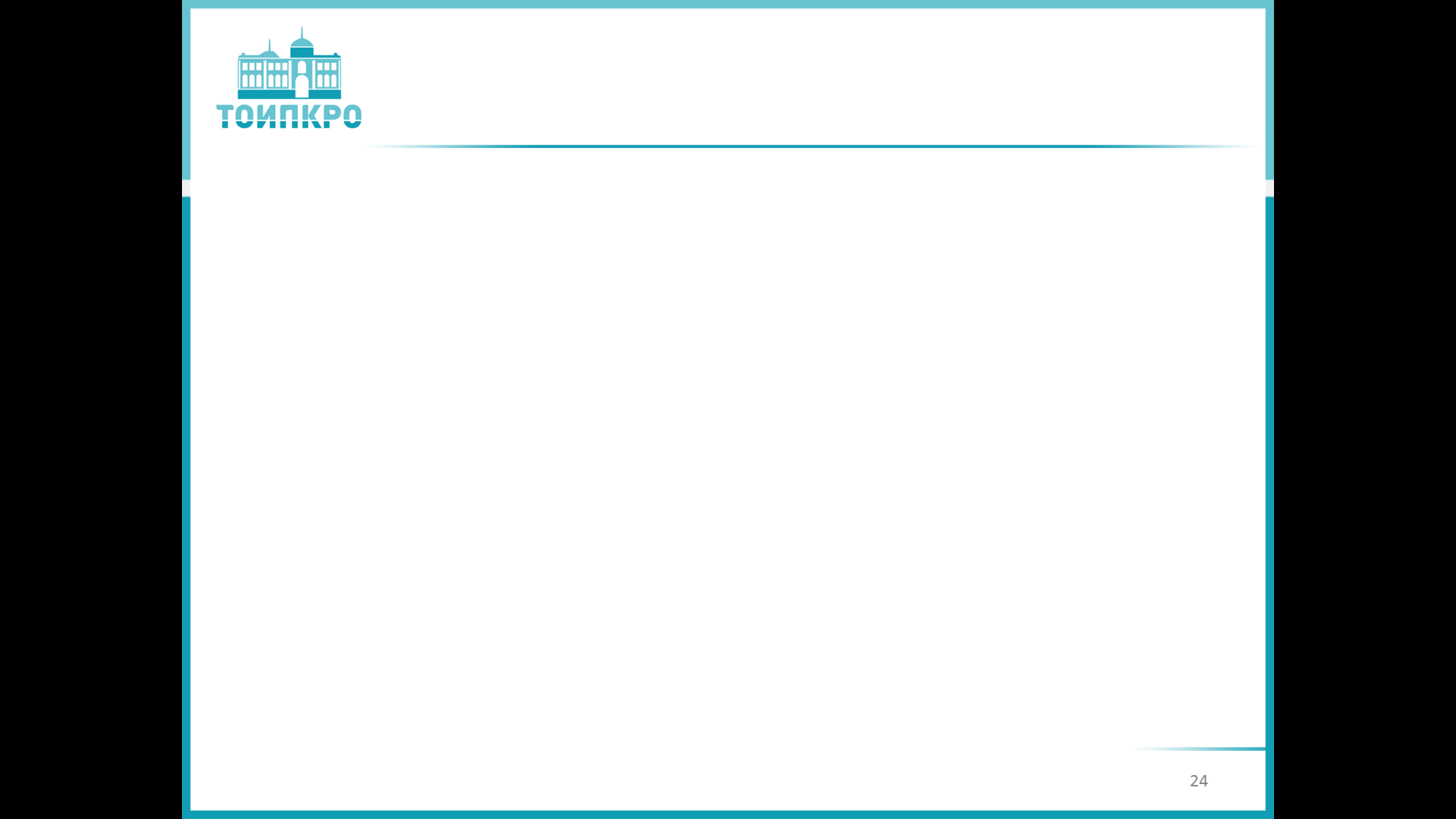 Примерная основная образовательная программа основного общего образования в части предметной области «Технология» (в редакции протокола №1/20 от 04.02.2020 Федерального учебно-методического объединения по общему образованию) https://fgosreestr.ru/ 
Методические рекомендации для руководителей и педагогических работников общеобразовательных организаций по работе с обновлённой примерной основной образовательной программой по предметной области «Технологии», утверждены Заместителем Министра просвещения Российской Федерации от 28.02.2020 №МР-26/02вн
* Объемы образовательной программы в 8 и 9 классах могут быть увеличены за счет часов из части, формируемой участниками образовательных отношений
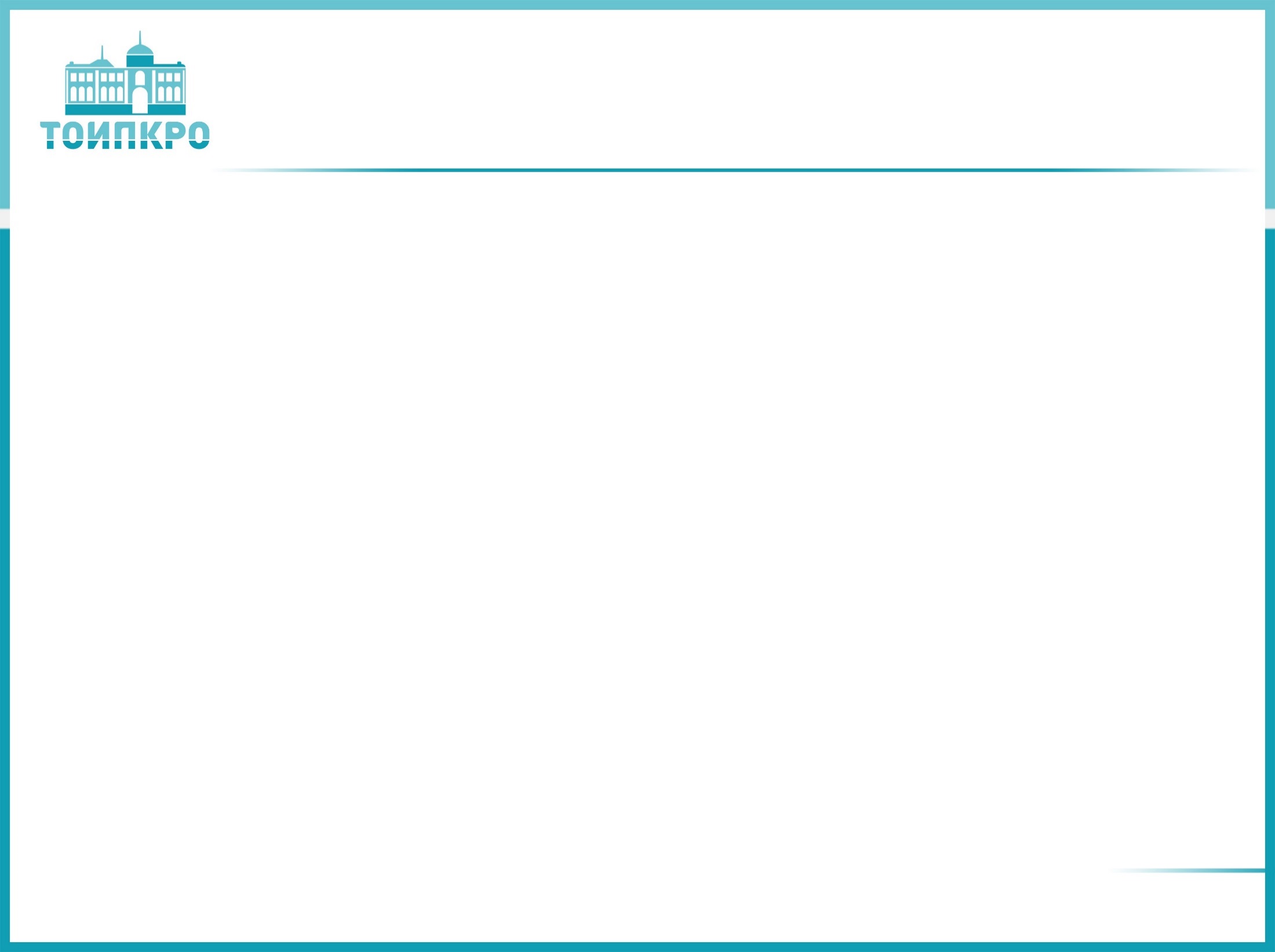 Разъяснения по вопросам изучения информатики
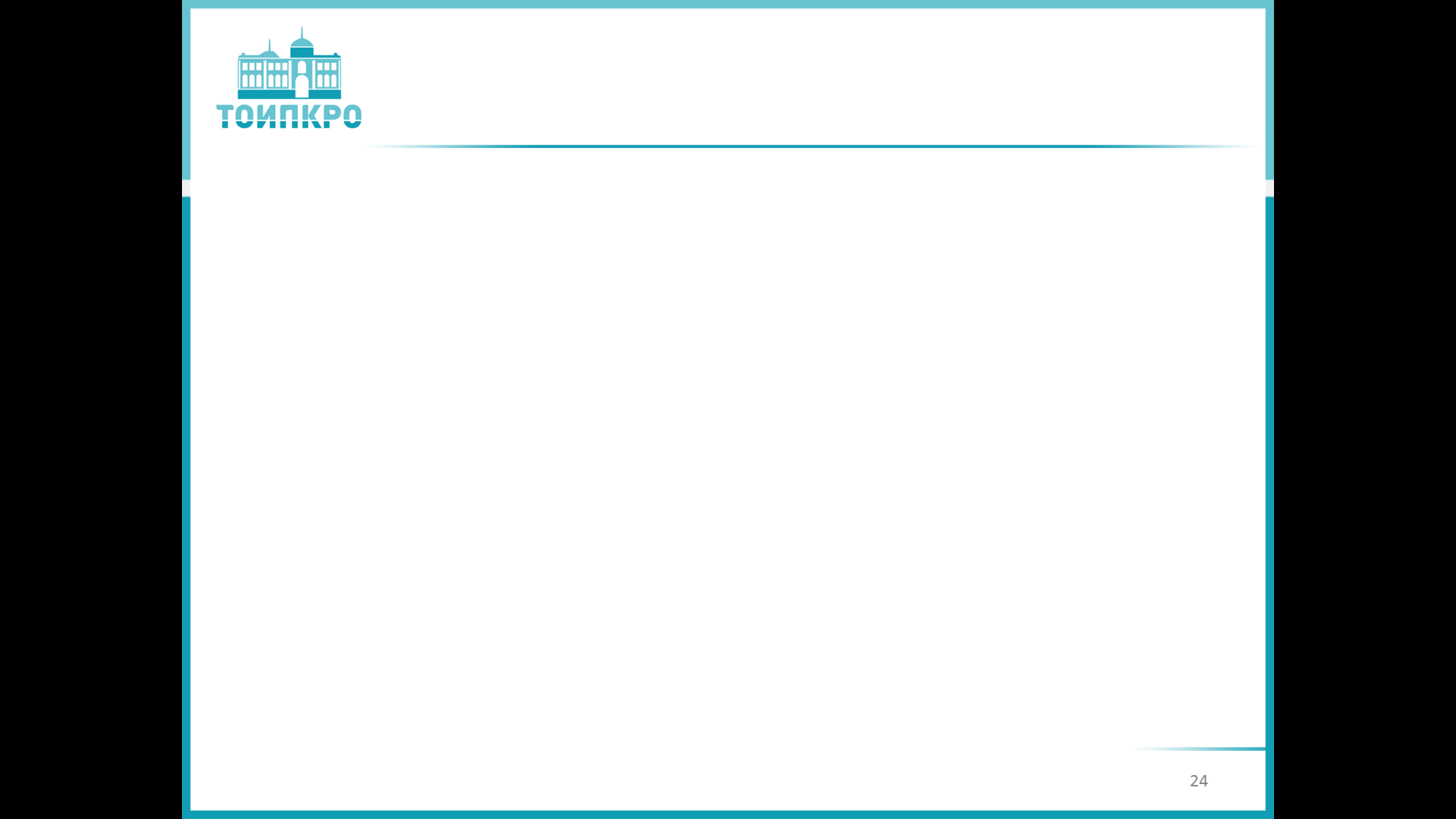 Розина А.В., 
к.т.н., доцент КНППМиМСП
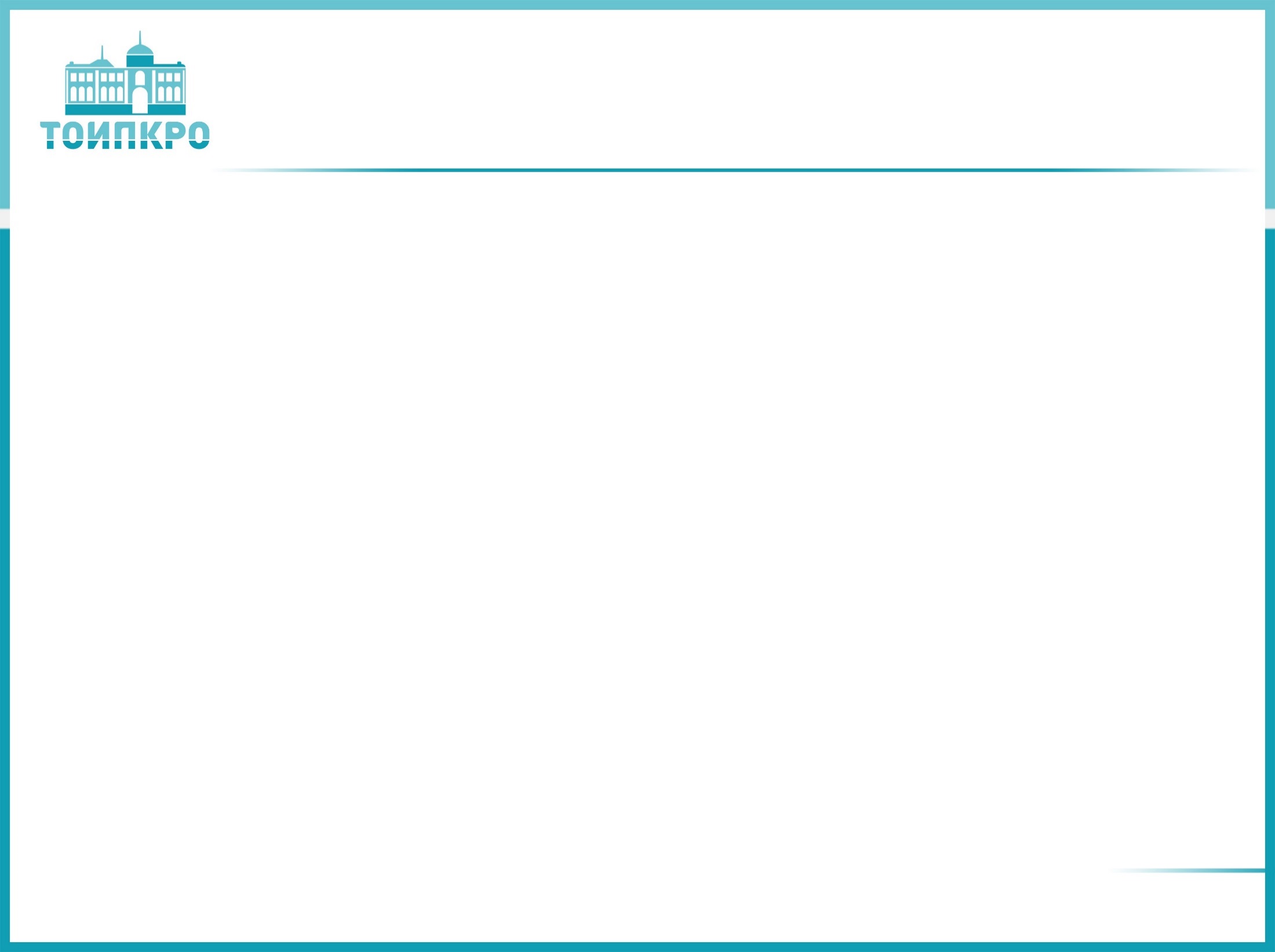 Разъяснения по вопросам изучения второго иностранного языка
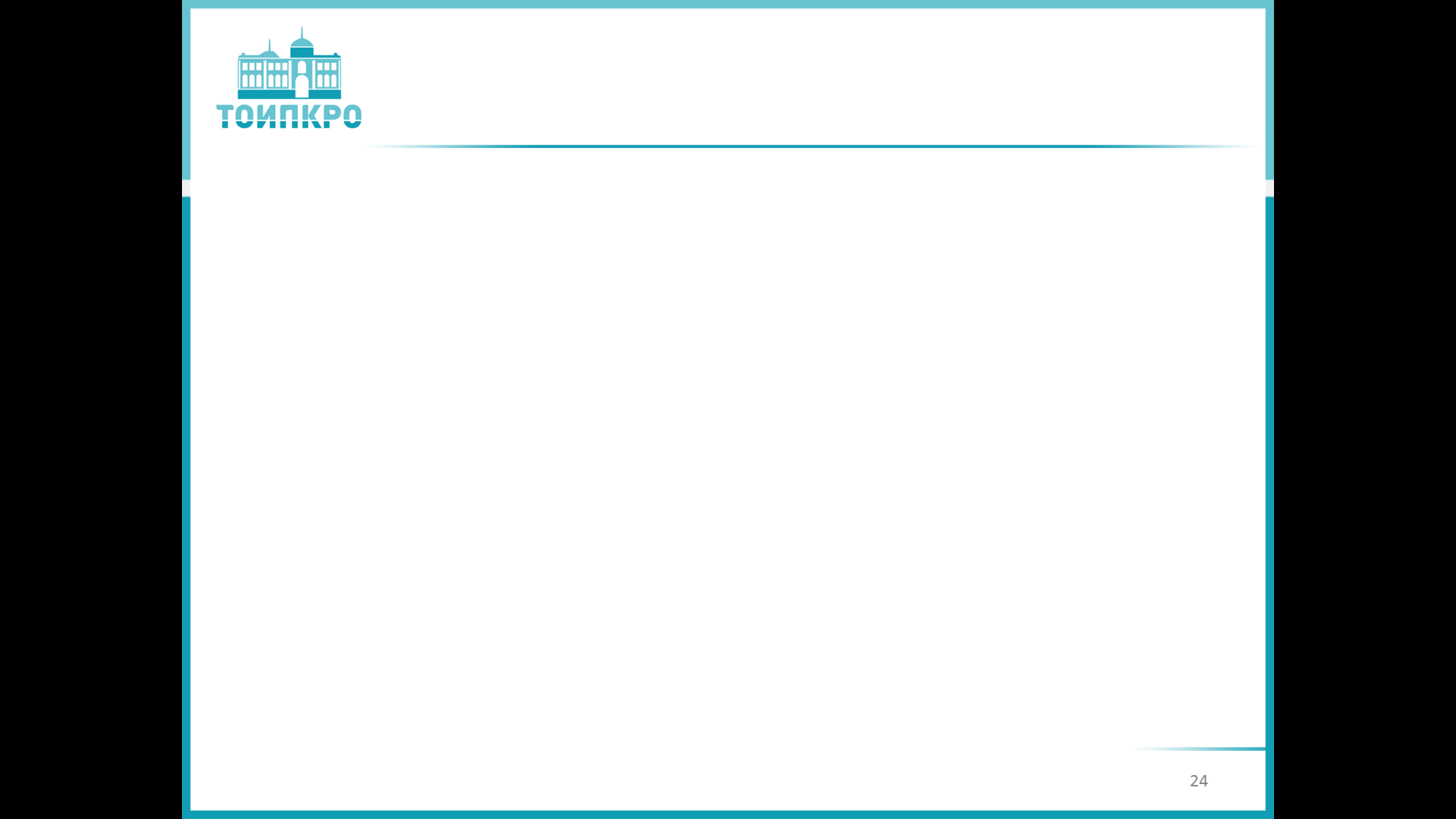 Письмо Министерство просвещения России от 23 сентября 2019 г. № ТС-2291/04
«В соответствии с ФГОС ООО формирование учебного плана образовательной программы основного общего образования осуществляется с учетом обязательных для изучения учебных предметов «Иностранный язык» и «Второй иностранный язык» предметной области «Иностранные языки». При этом необходимо иметь в виду, что образовательная организация, обладая на основании статьи 28 Федерального закона №273 «Об образовании в РФ» автономией в осуществлении образовательной деятельности, самостоятельно определяет объем часов на изучение учебного предмета «Иностранный язык» и «Второй иностранный язык», а также их распределение по годам обучения в пределах указанного уровня образования, а также иностранные языки, которые будут изучаться в рамках образовательной программы основного общего образования, исходя из специфики образовательной организации, ее материально-технических, кадровых и иных возможностей»


В примерной основной общеобразовательной программы рекомендуется выделить 2 часа в неделю на второй иностранный язык в 5–9-х классах.

В учебные планы 10-11 классов должны входить 11-12 учебных предметов, 8 из них обязательны, второй язык указан в предметной области «Иностранный язык», но не установлен как обязательный (п. 18.3.1 ФГОС СОО)
Печерица Э. И., 
к. пед. наук, доцент КНППМиМСП
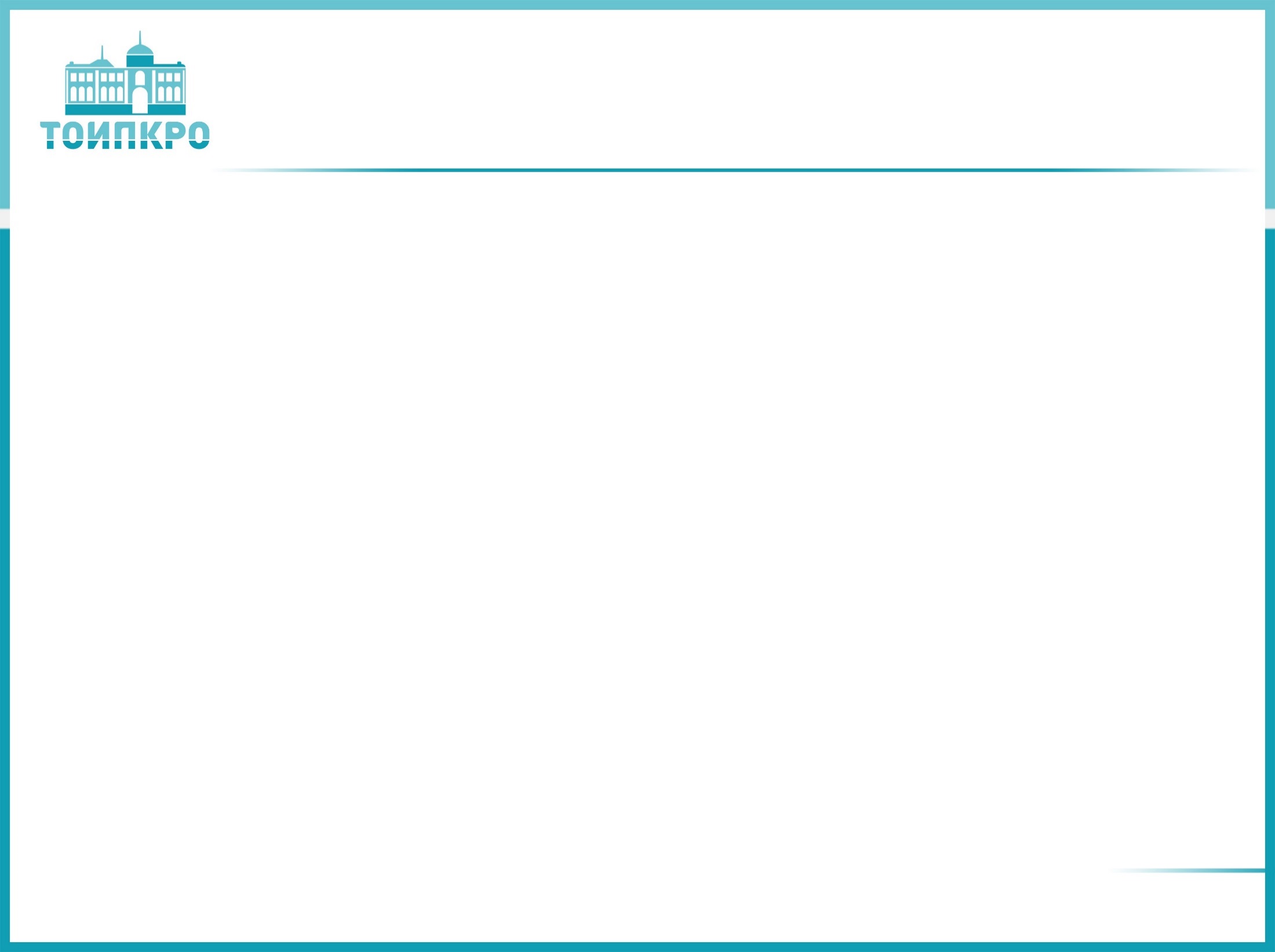 Разъяснения по вопросам изучения астрономии и физики
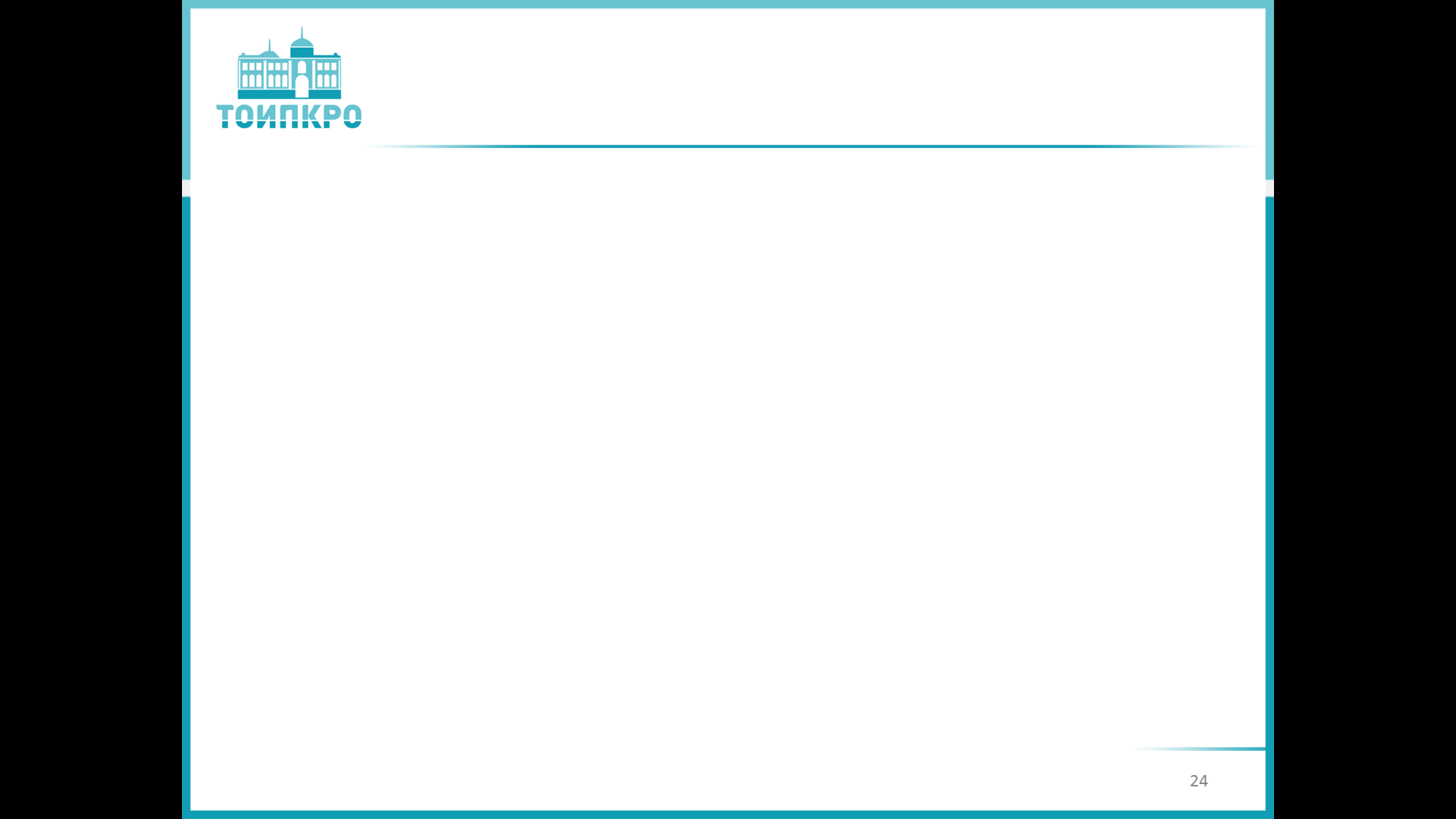 Концепция преподавания учебного предмета «Физика» в образовательных организациях Российской Федерации, реализующих основные общеобразовательные программы. Утверждена Решением Коллегии Министерства просвещения Российской Федерации (протокол от 3 декабря 2019 г. №ПК-4вн) 

Концепция преподавания учебного предмета «Астрономия» в образовательных организациях Российской Федерации, реализующих основные общеобразовательные программы. Утверждена Решением Коллегии Министерства просвещения Российской Федерации (протокол от 3 декабря 2019 г. №ПК-4вн)
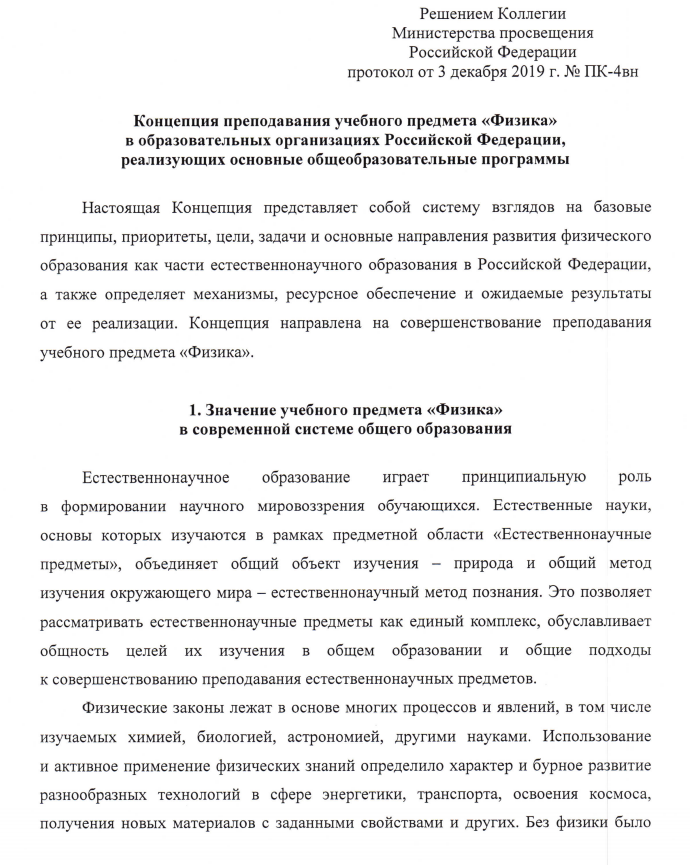 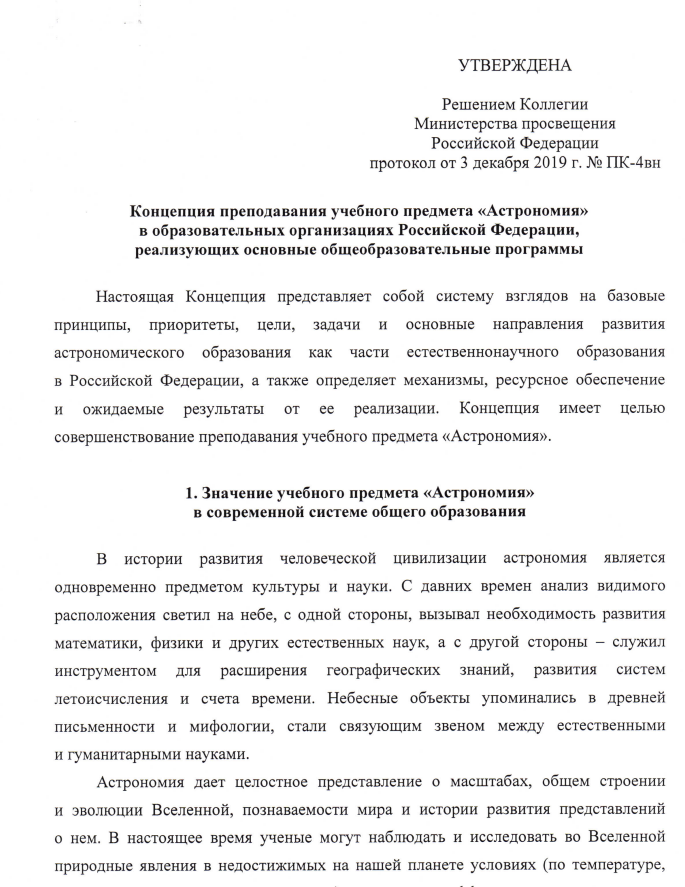 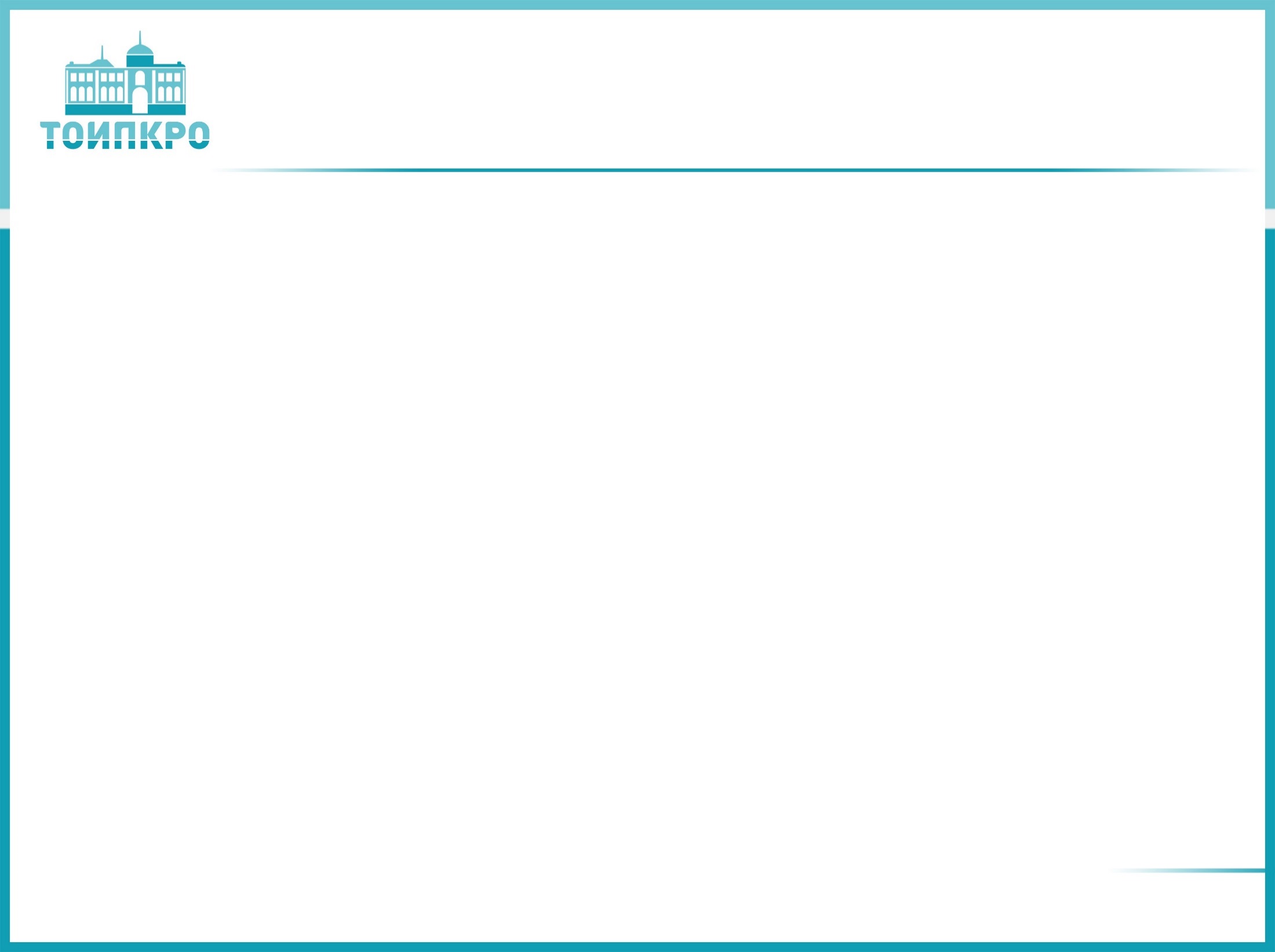 Разъяснения по вопросам изучения  физики
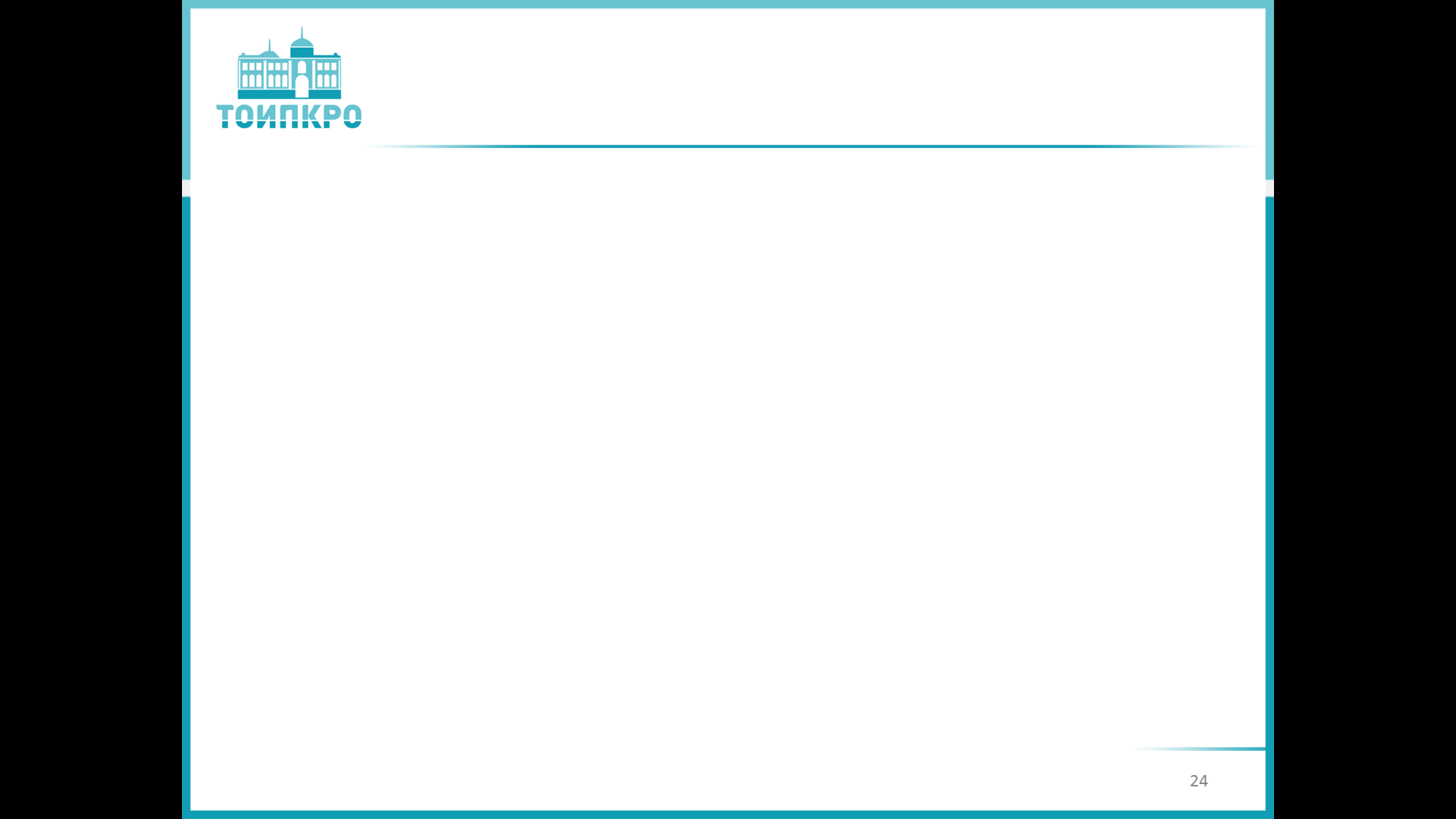 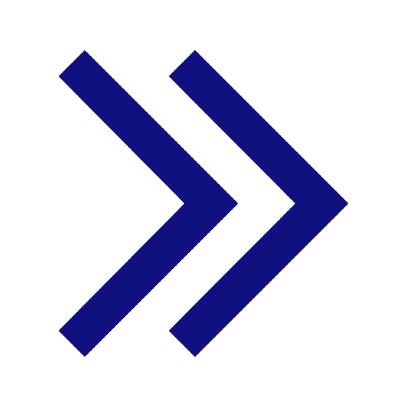 Концепция развития физико-математического и естественнонаучного образования Томской области на 2019-2025 г.
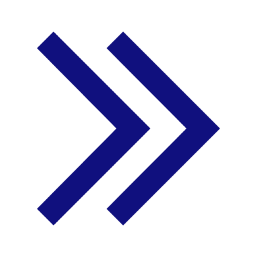 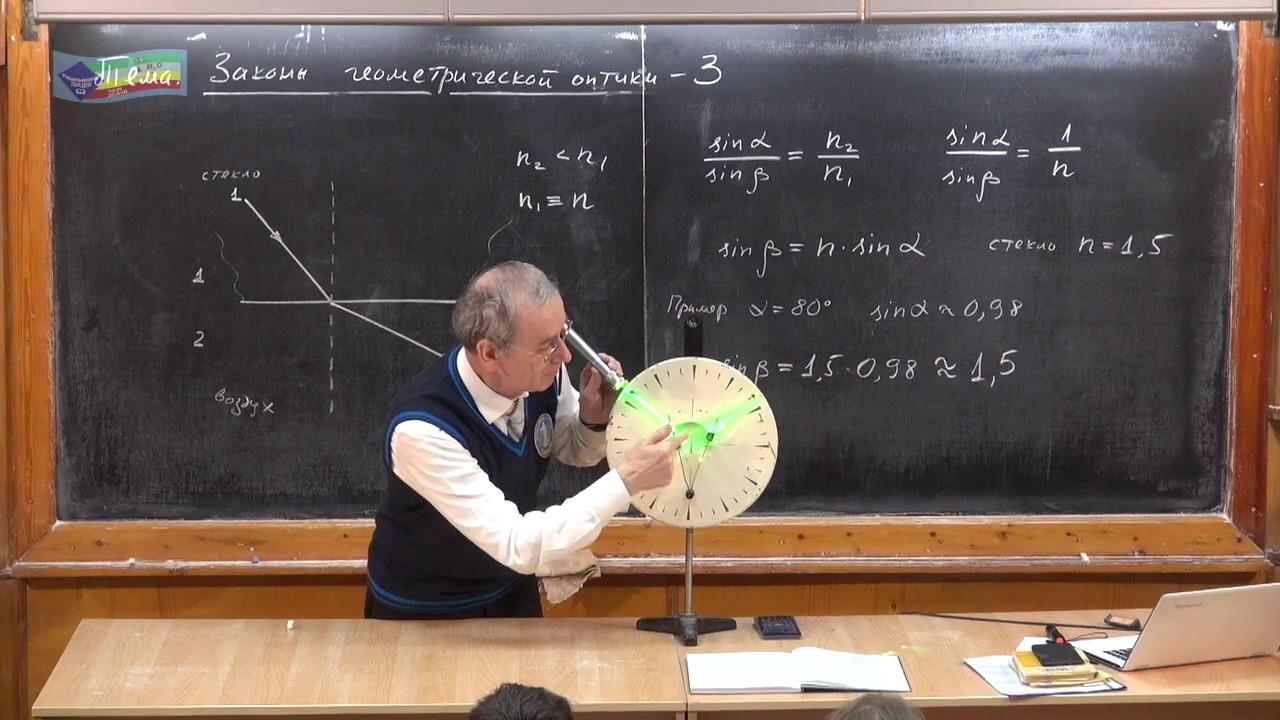 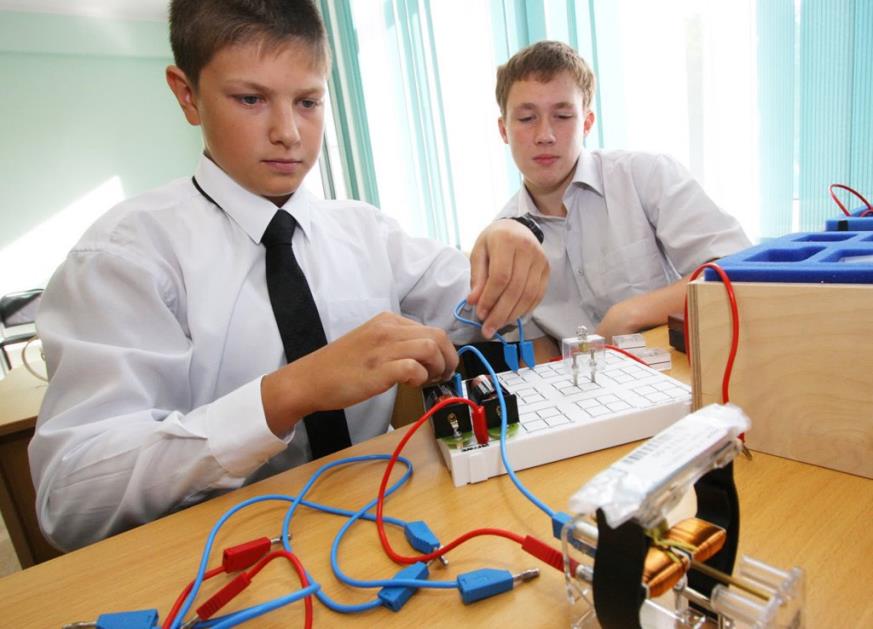 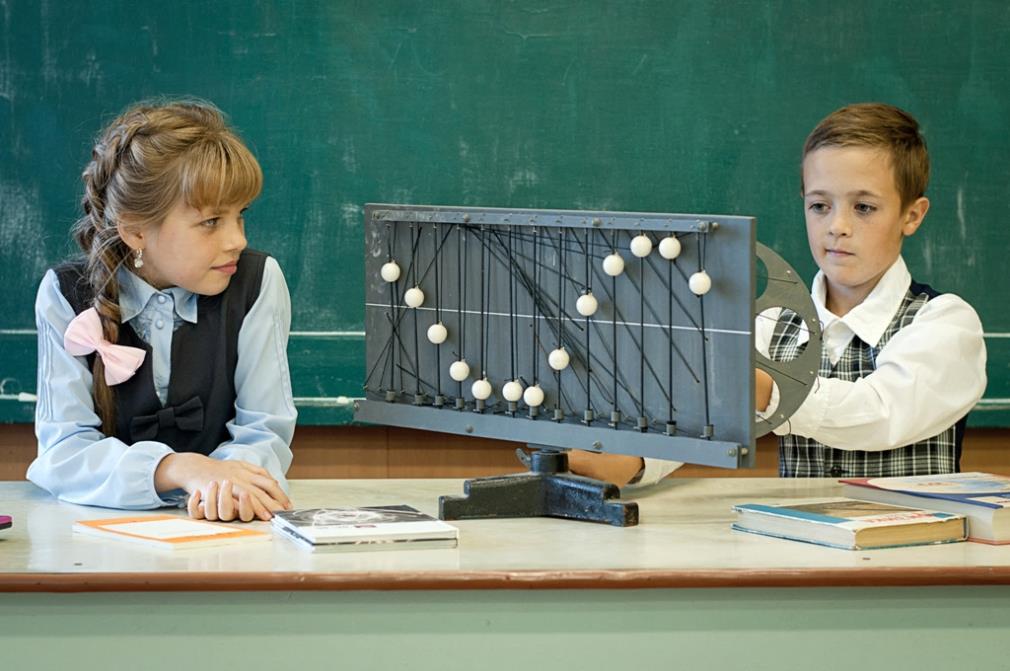 Задача #3.
Популяризация физико-математического и естественнонаучного образования
Задача #1. 
Повышение качества физико-математического и естественнонаучного образования
Задача #2. 
Повышение уровня мотивации обучающихся и педагогов в области физико-математического и естественнонаучного образования
Повышение качества физико-математического и естественнонаучного образования
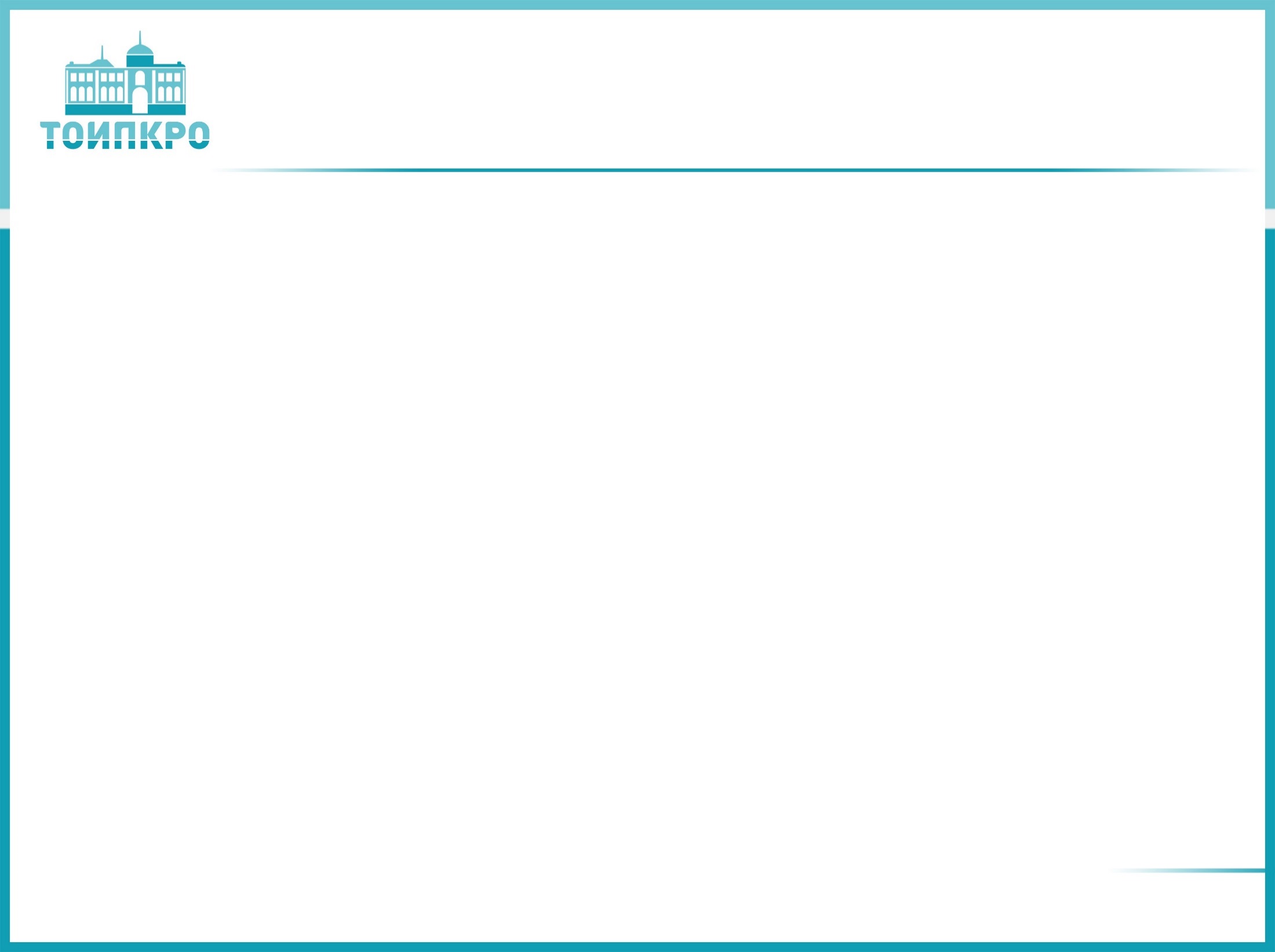 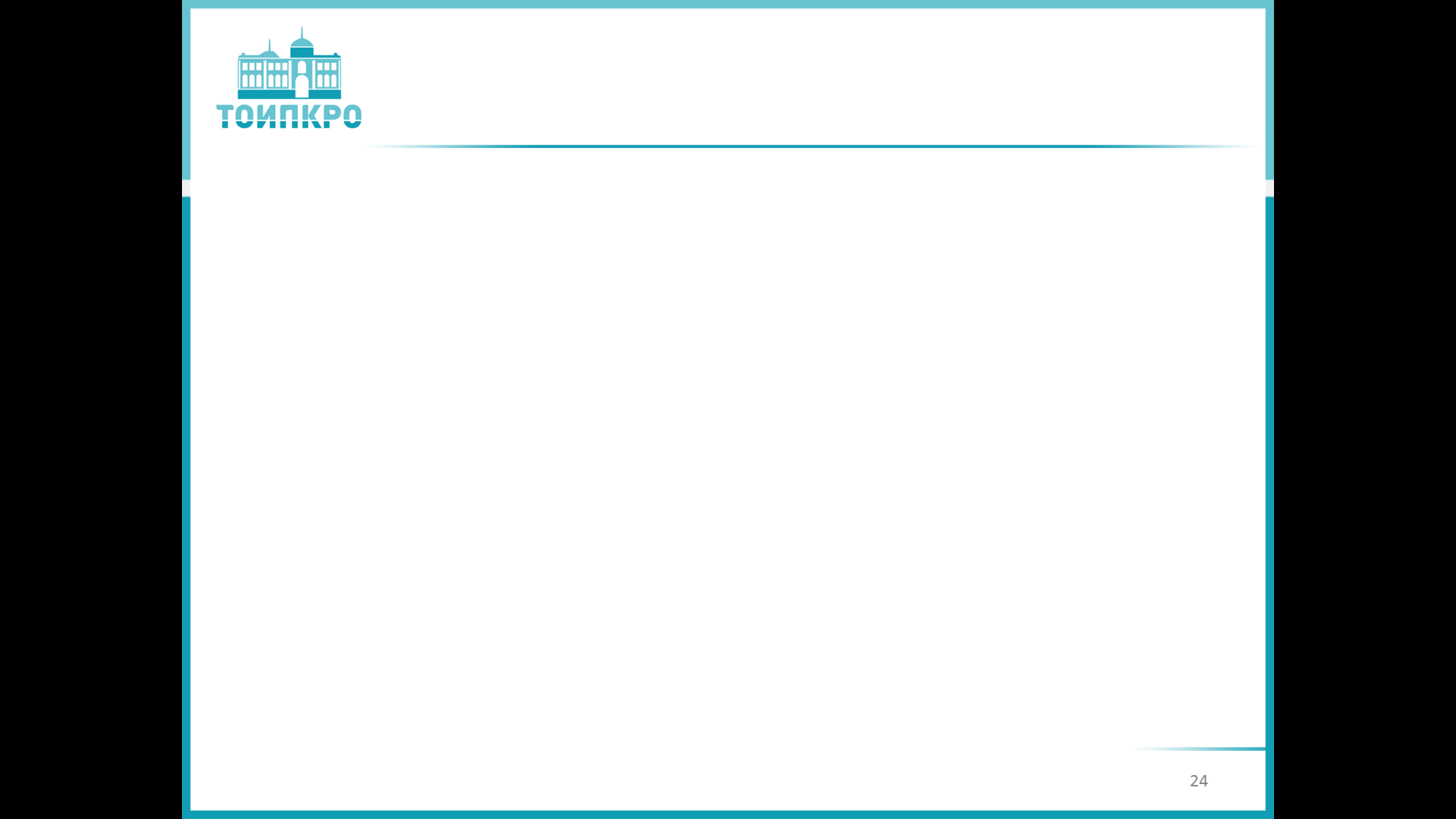 Томская область
в сопоставлении с результатами мировых образовательных систем
Средний результат по Томской области
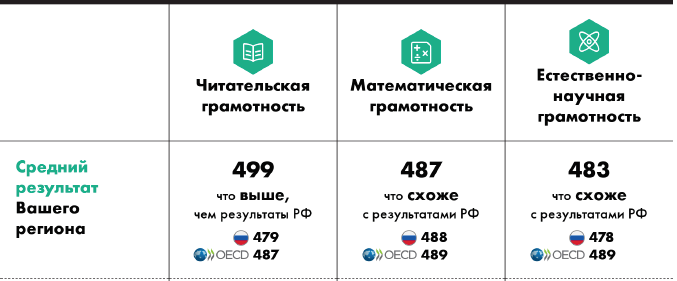 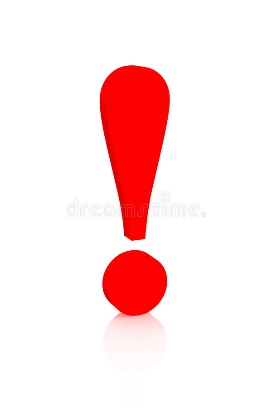 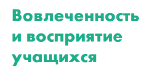 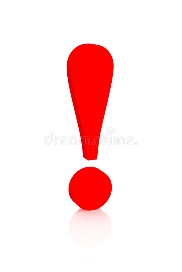 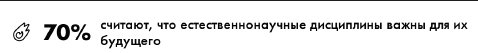 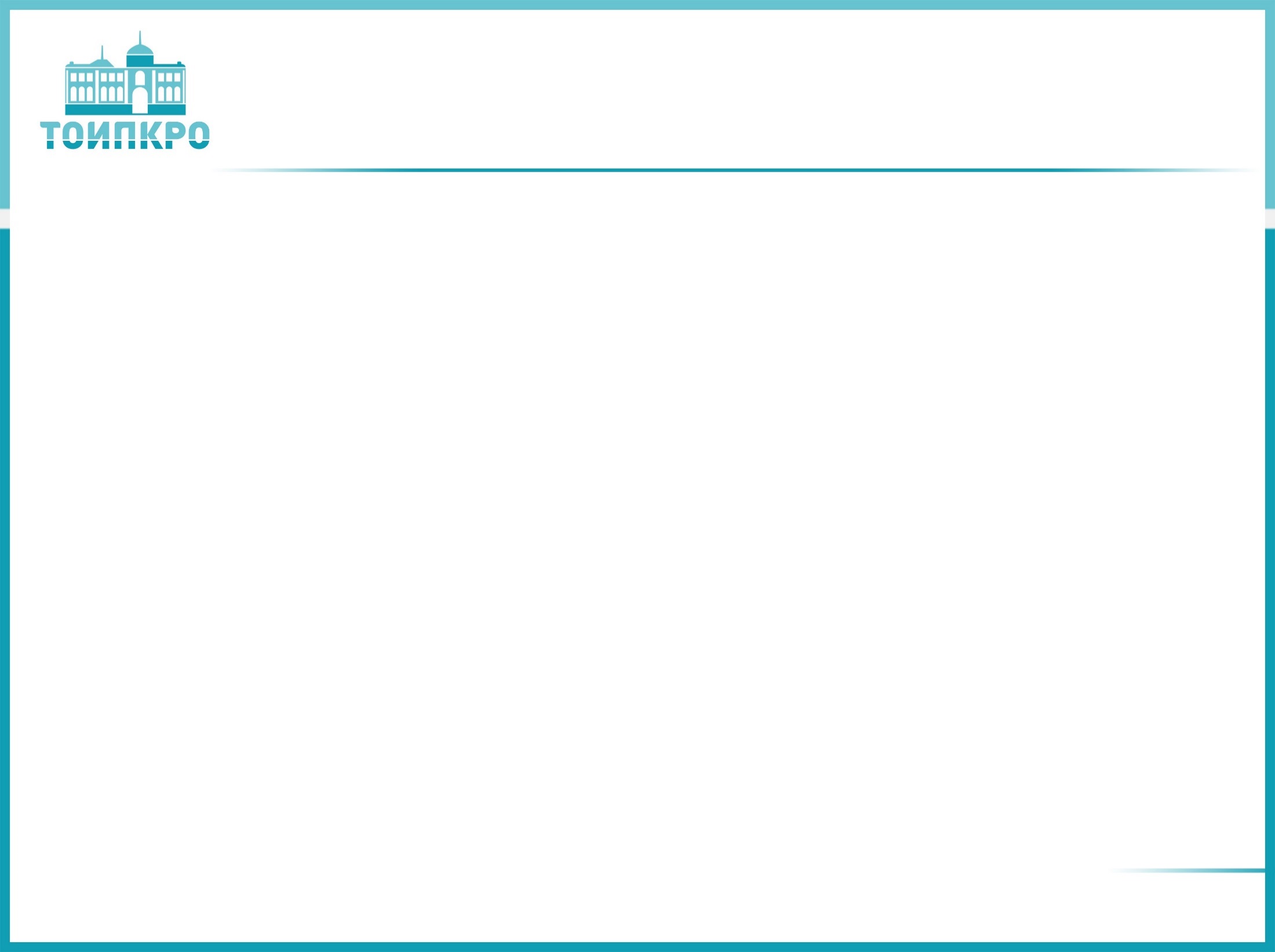 Повышение качества физико-математического и естественнонаучного образования
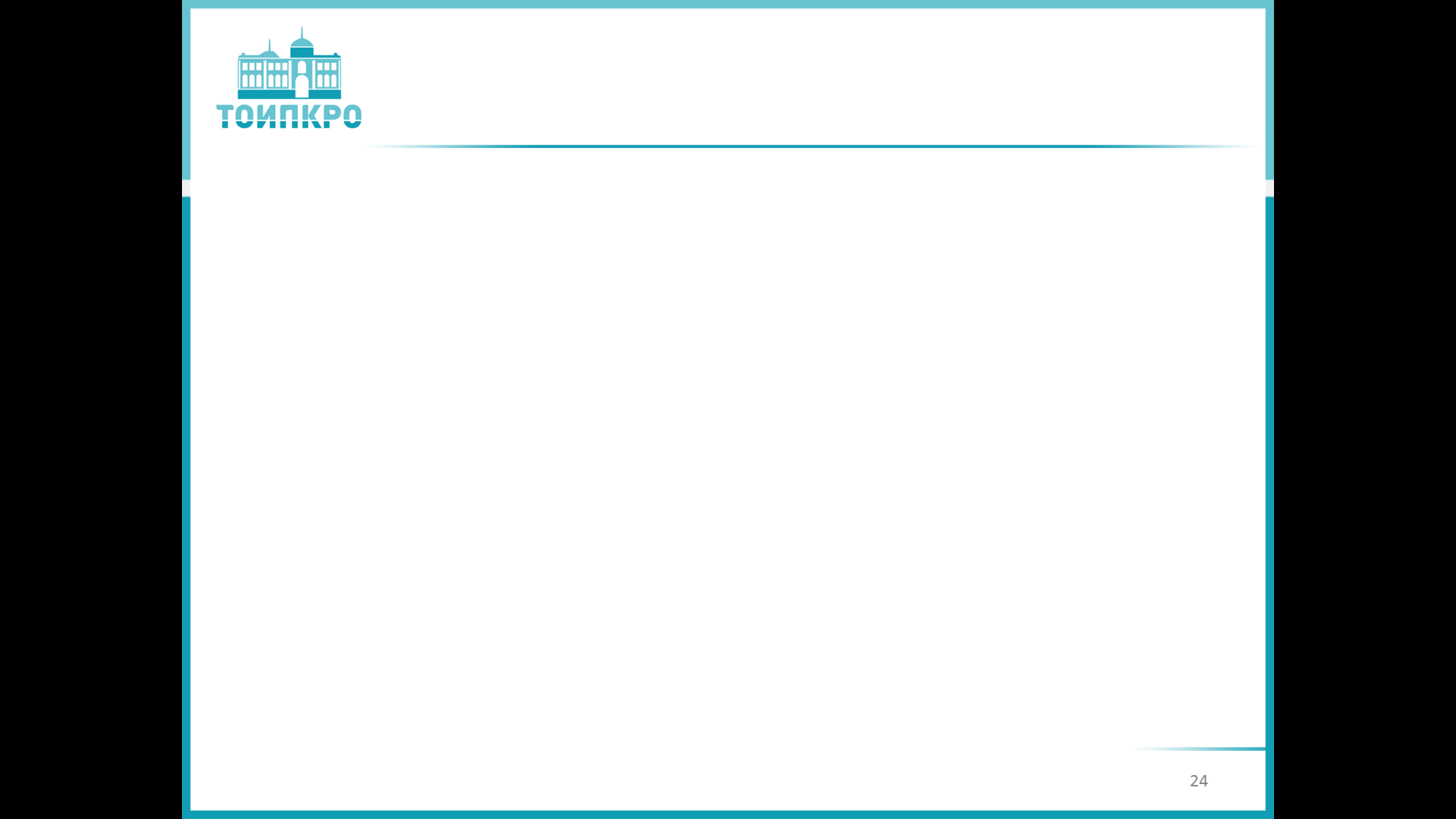 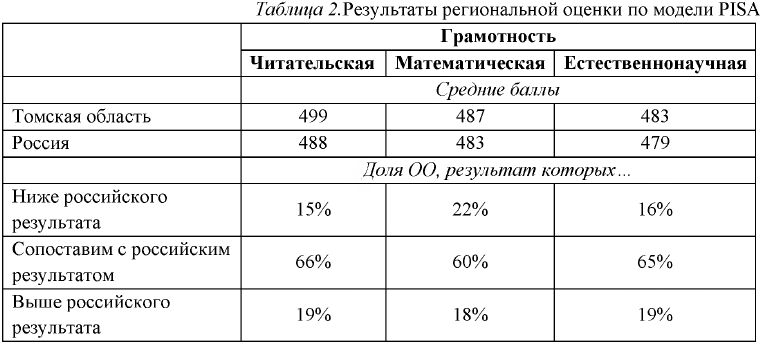 Повышение качества физико-математического и естественнонаучного образования
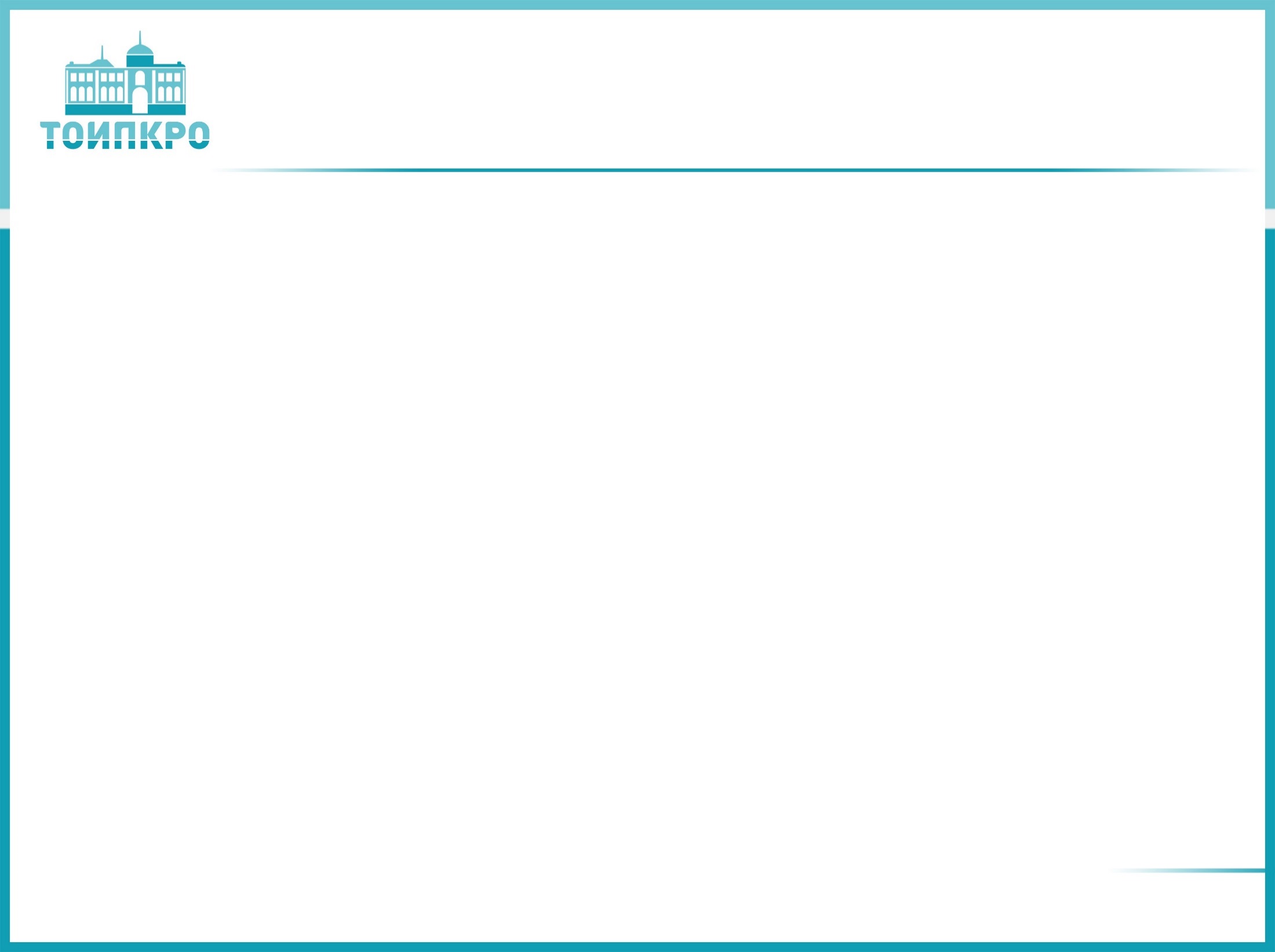 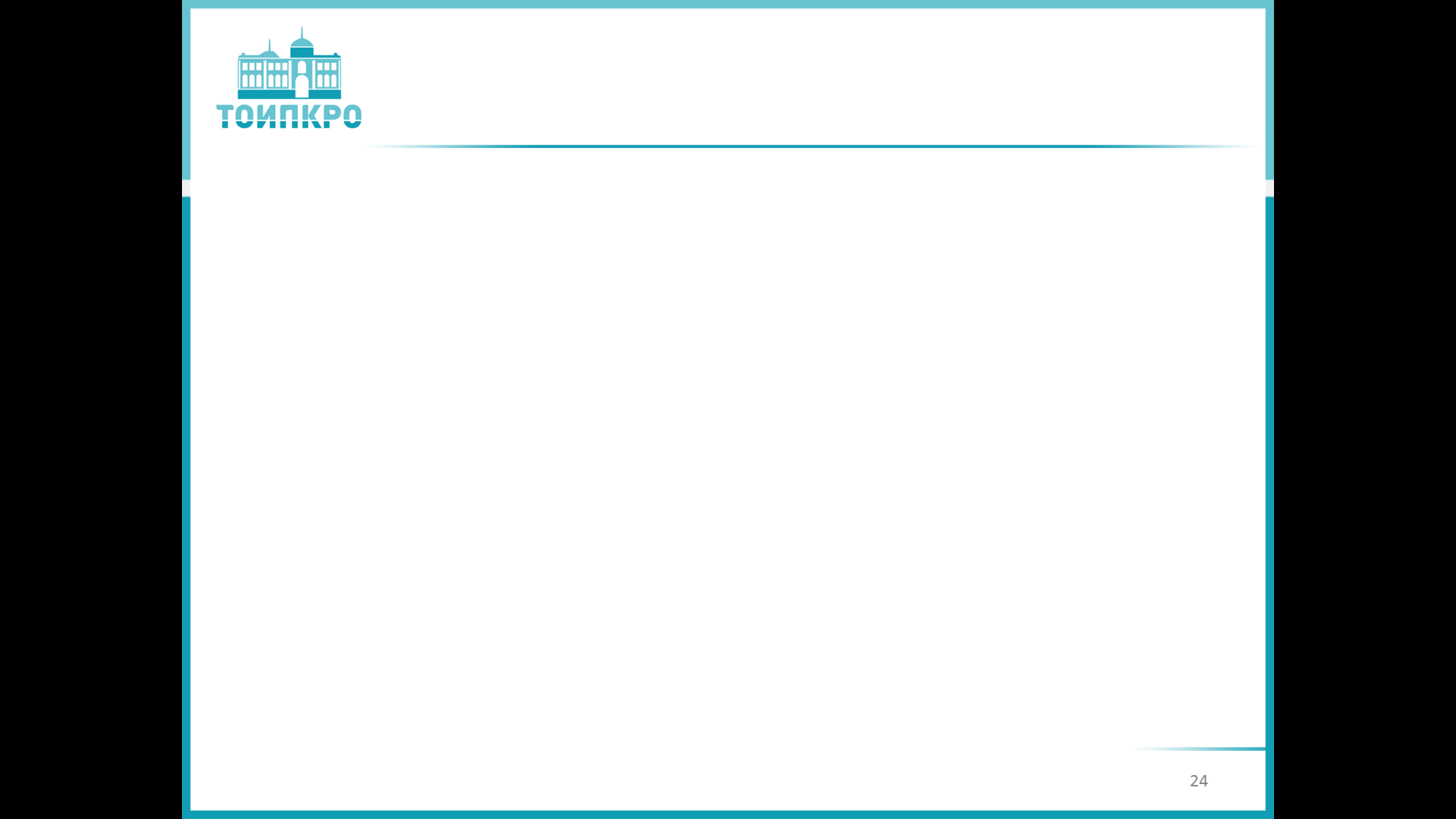 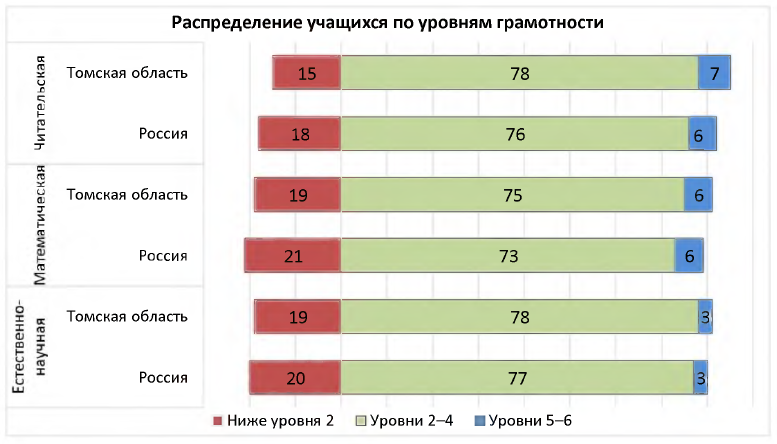 [Speaker Notes: Распределение учащихся по уровням грамотности свидетельствует о более высоких результатах Томской области по читательской грамотности по сравнению со страной в целом, остальные результаты - сопоставимы с российскими.]
Повышение качества физико-математического и естественнонаучного образования
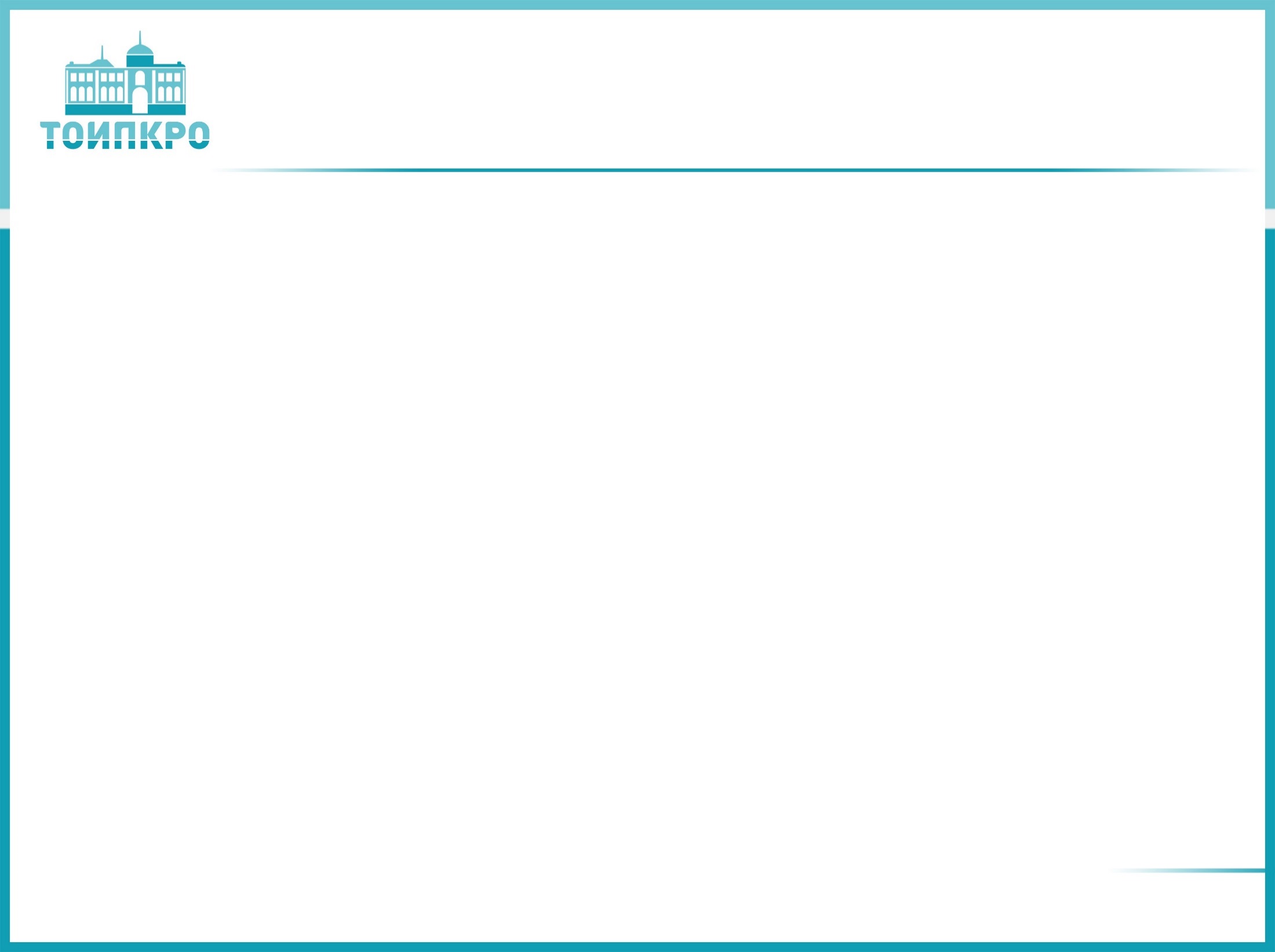 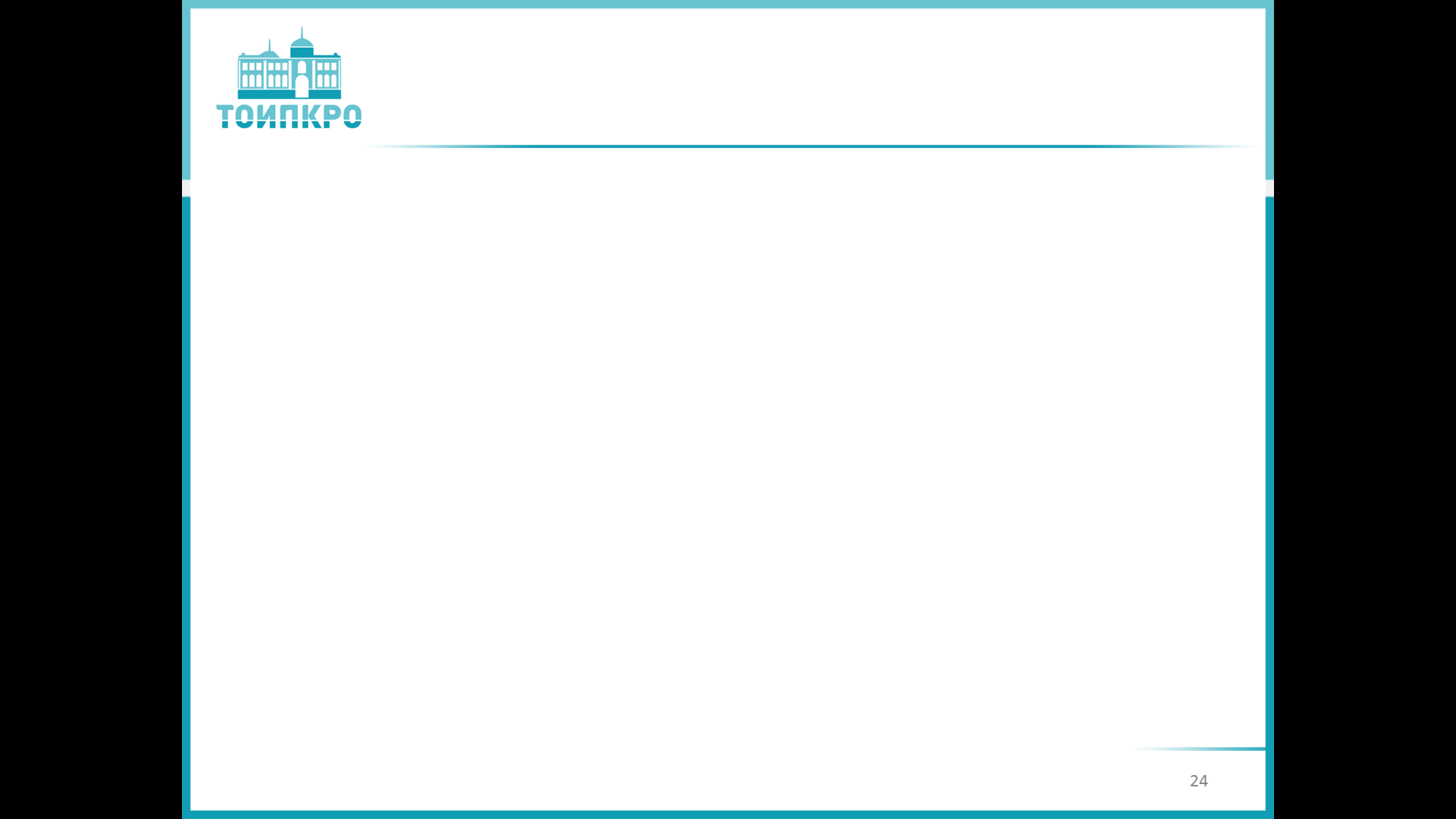 [Speaker Notes: .]
Повышение качества физико-математического и естественнонаучного образования
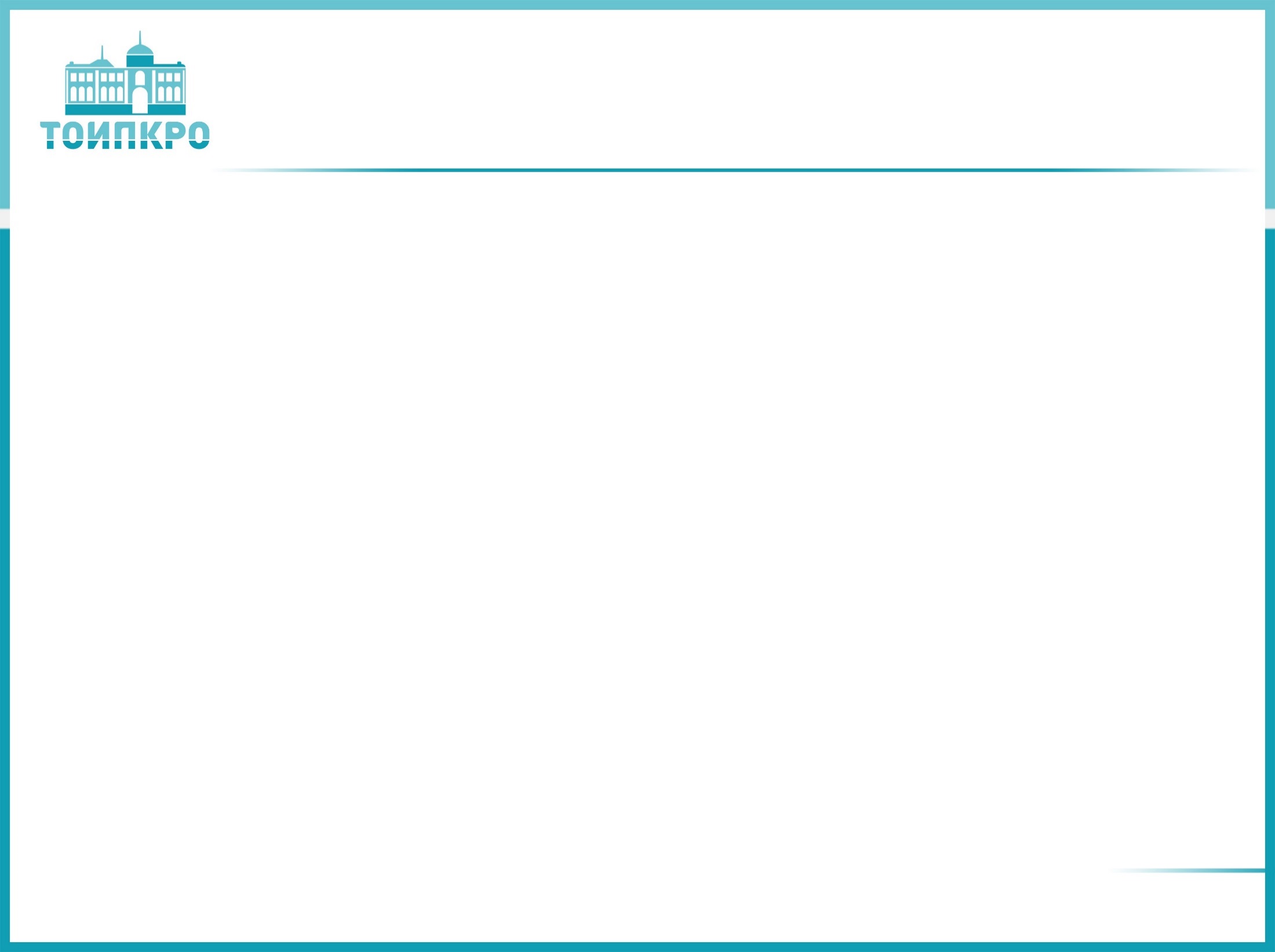 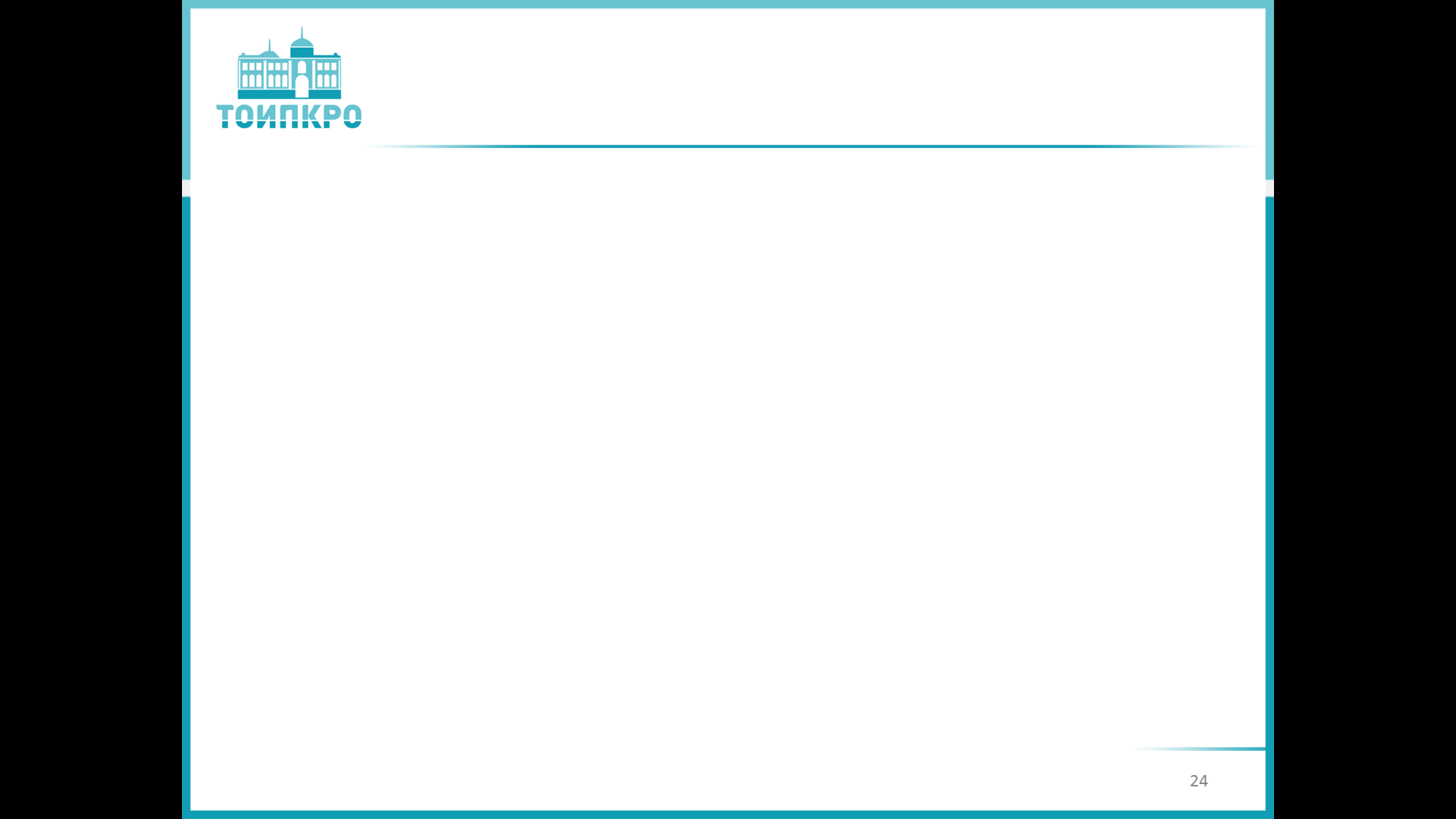 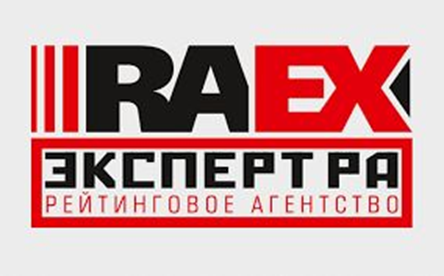 Томские школы, вошедшие в рейтинги Агентства RAEX (РАЭКС-Аналитика), определяющие ведущие школы России по конкурентоспособности выпускников
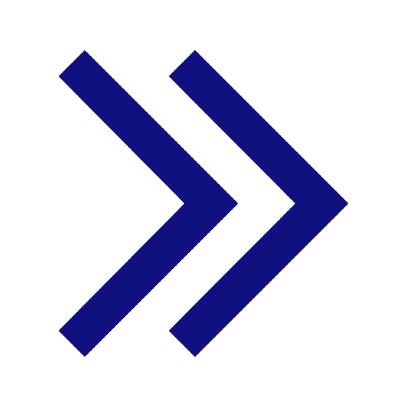 Повышение уровня мотивации педагогов в области физико-математического и естественнонаучного образования
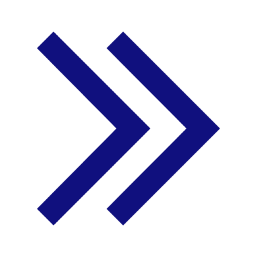 КПК для школ со сложным соц.контекстом
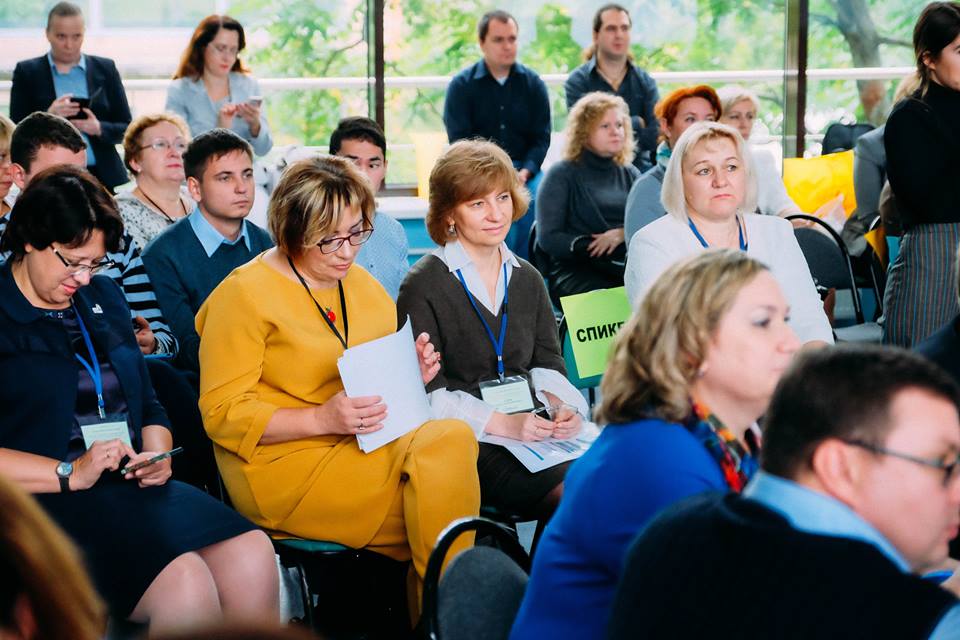 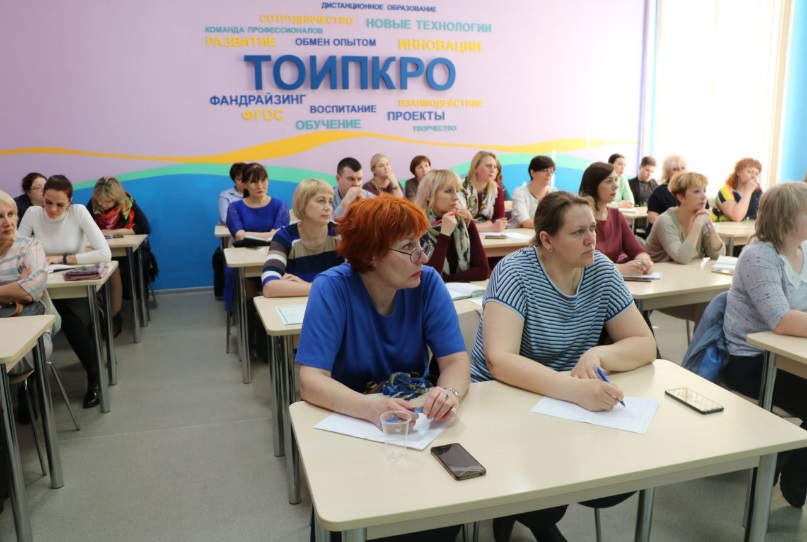 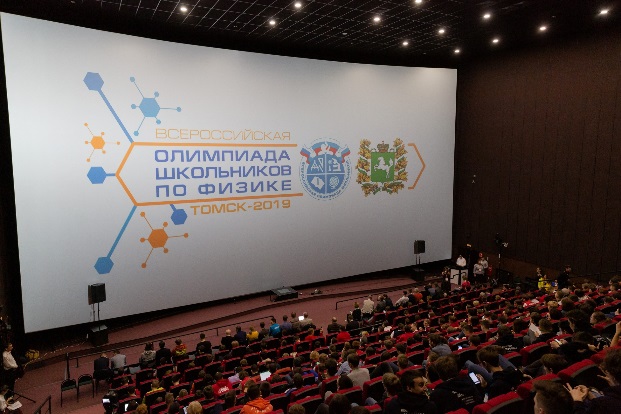 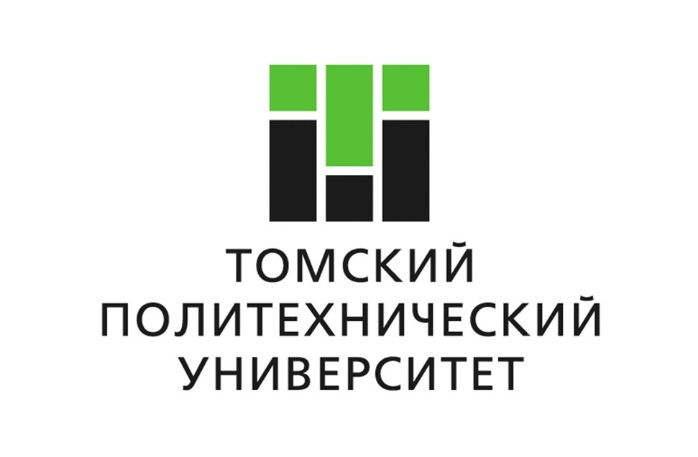 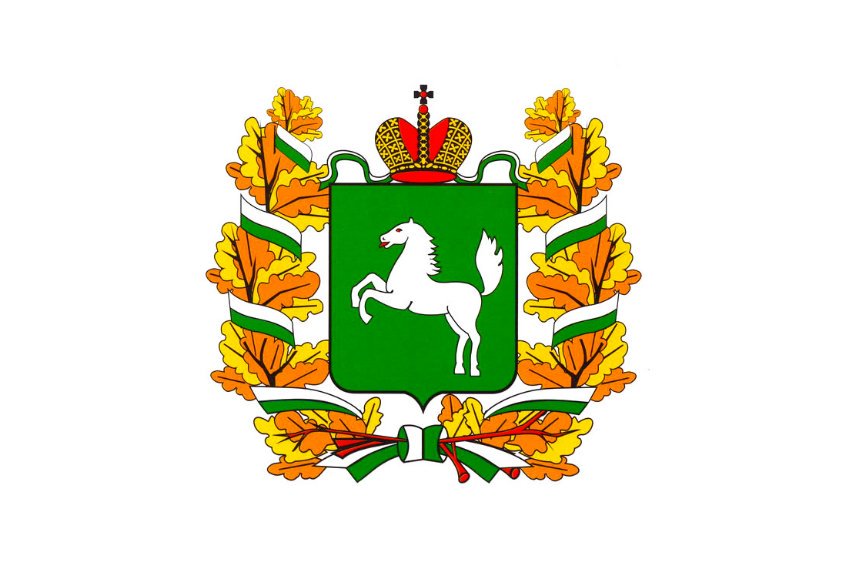 Стипендия Губернатора Томской области
Заключительный этап ВСОШ по физике
Опорные школы ТПУ
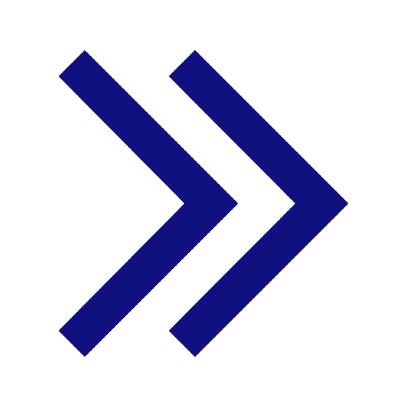 Повышение уровня мотивации обучающихся в области физико-математического и естественнонаучного образования
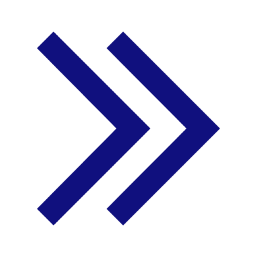 Профильные смены, олимпиадные тренинги
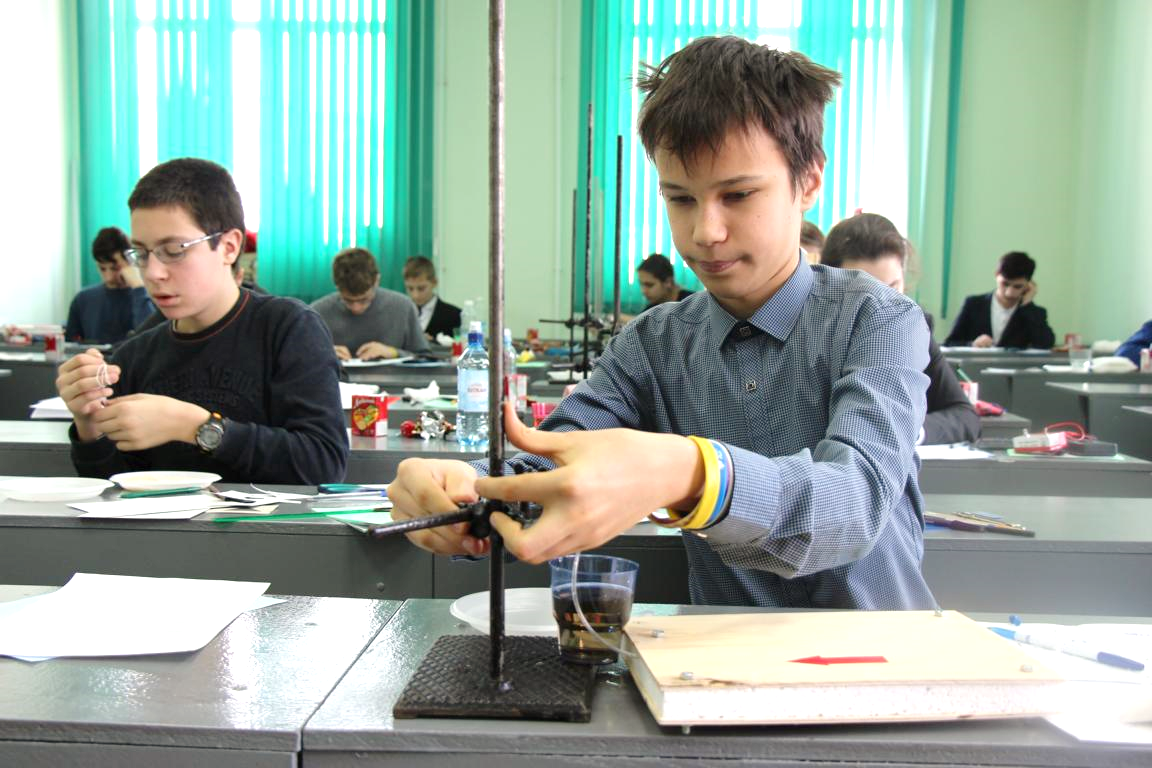 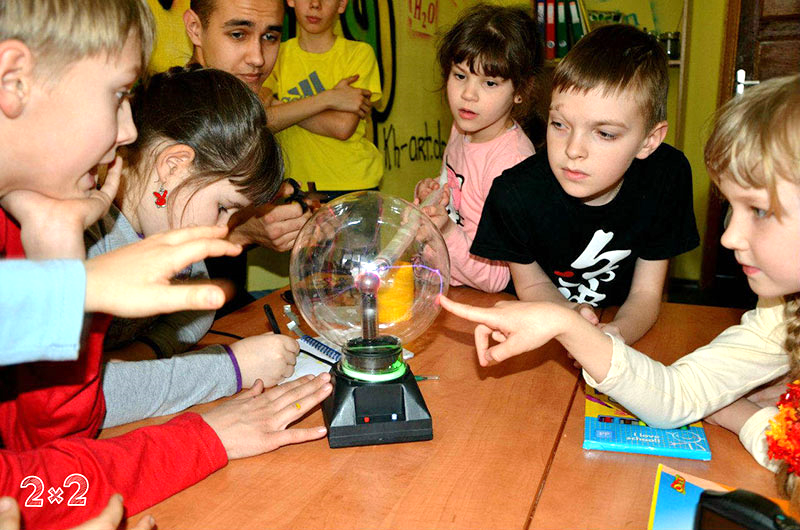 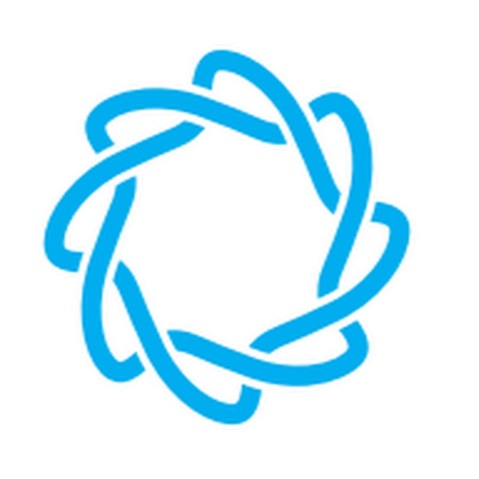 Кружки доп.образования.
Точки Роста
Олимпиада НТИ
Популяризация физико-математического и естественнонаучного образования
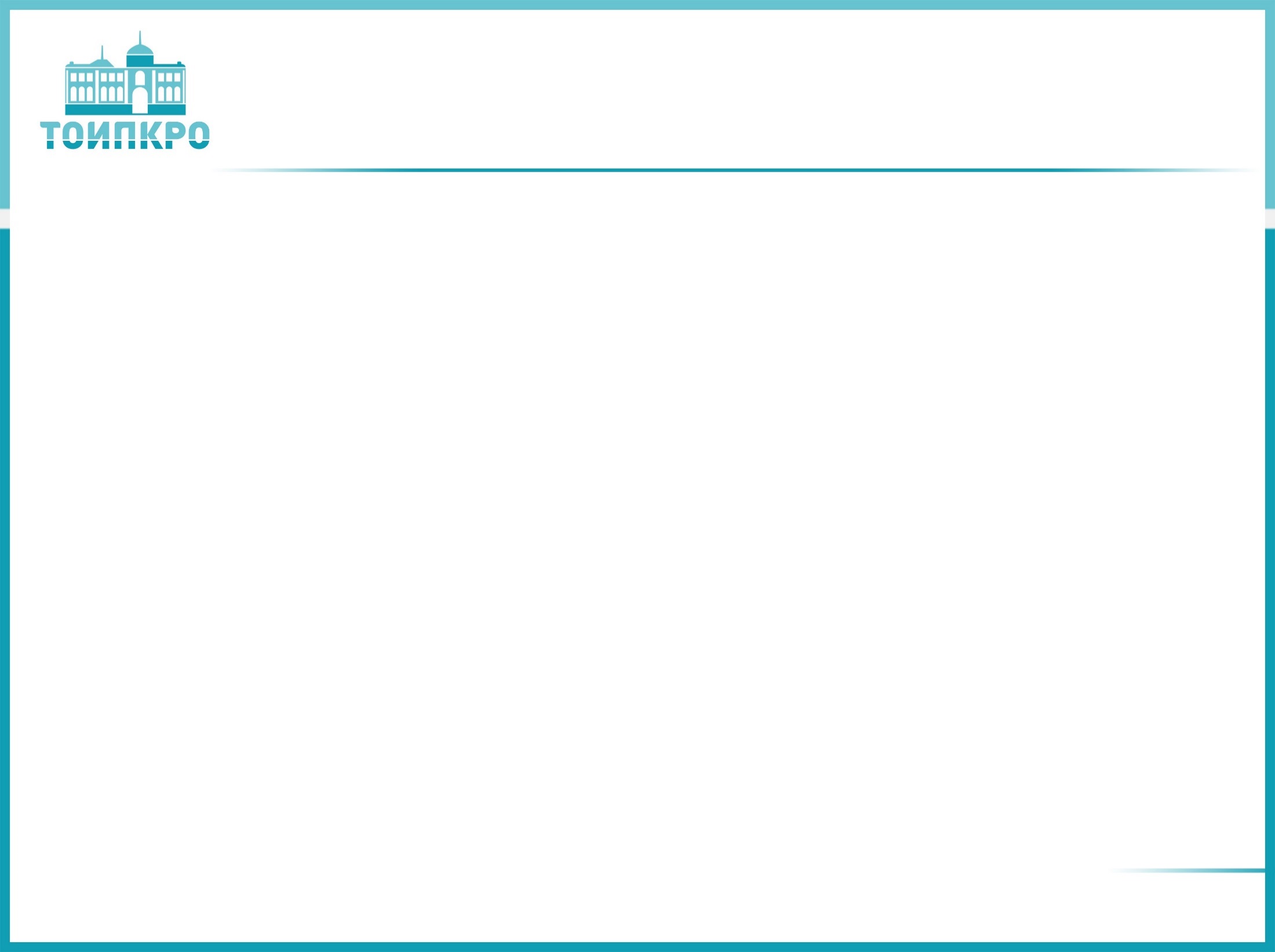 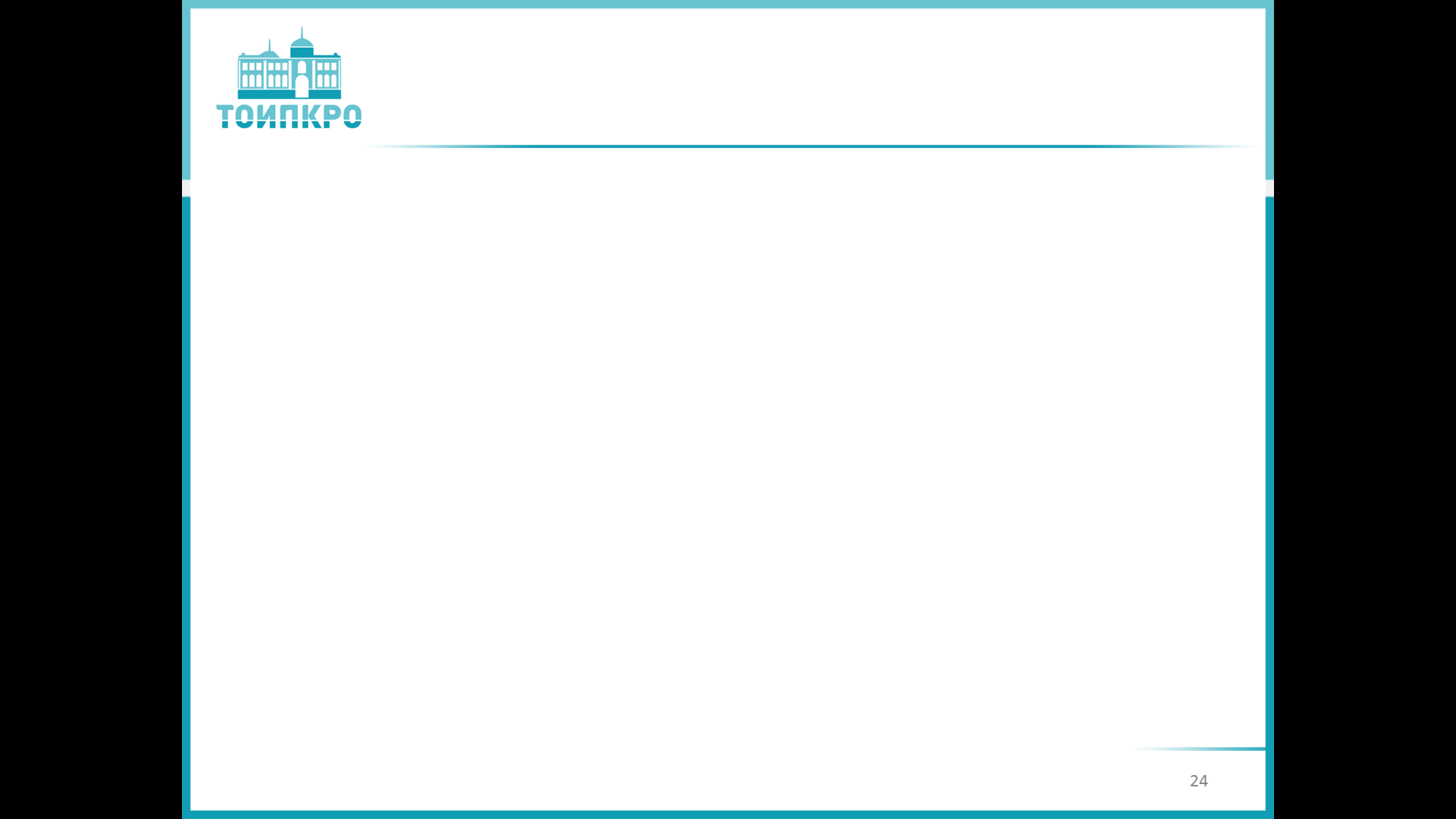 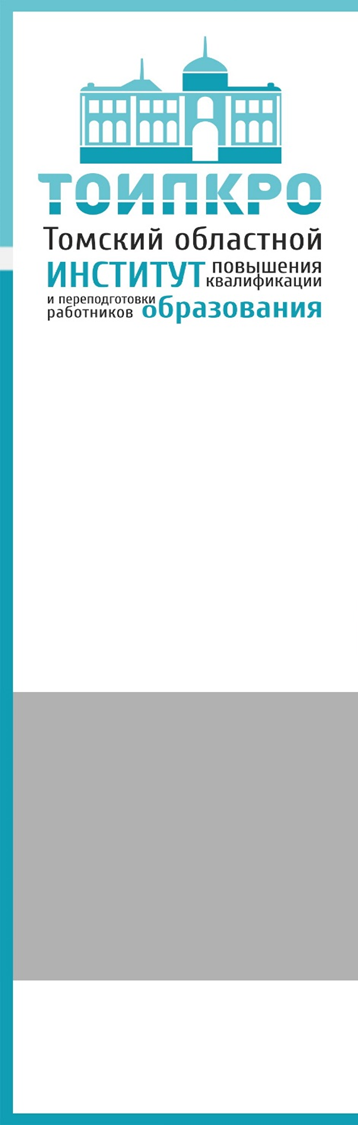 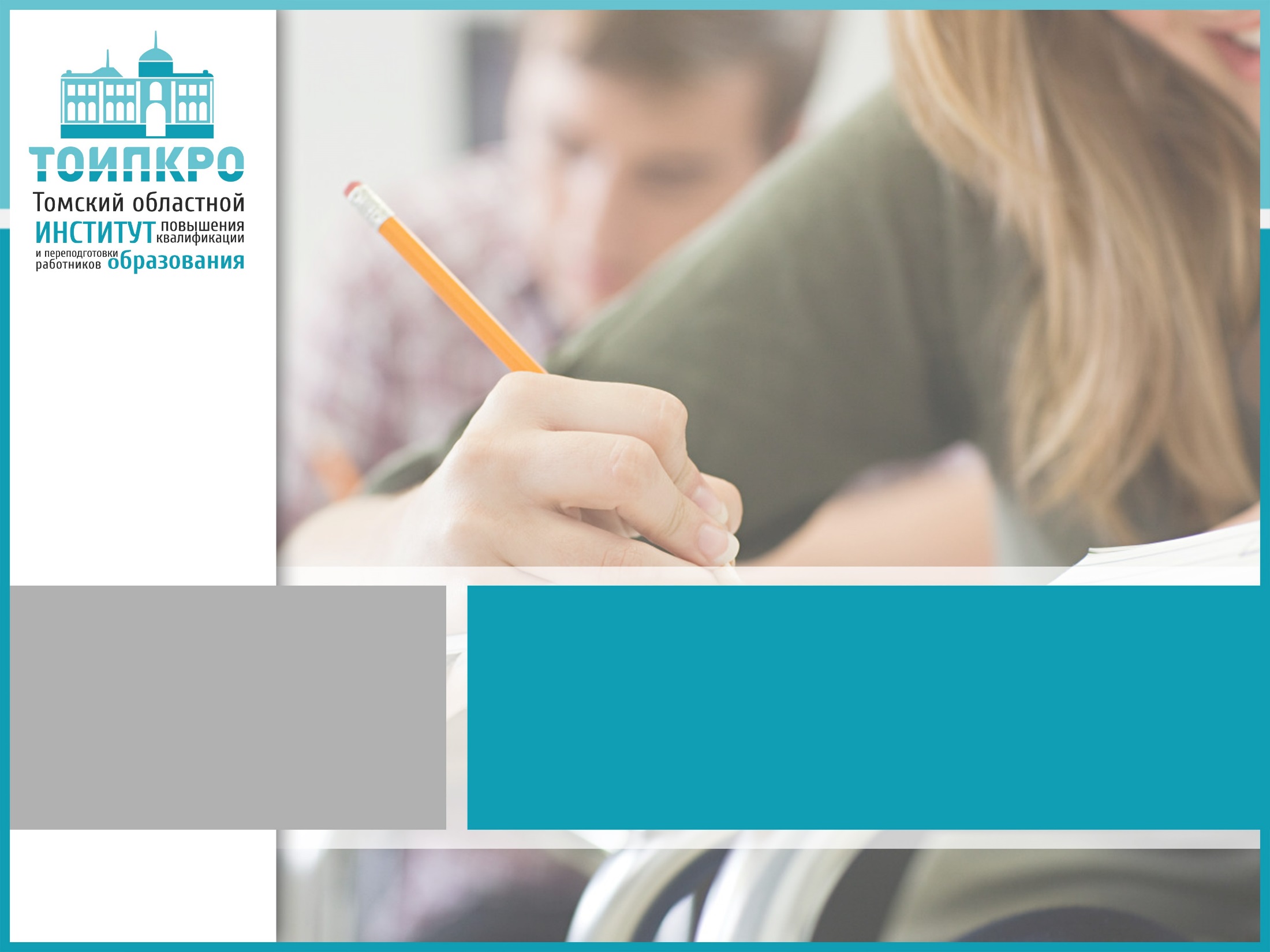 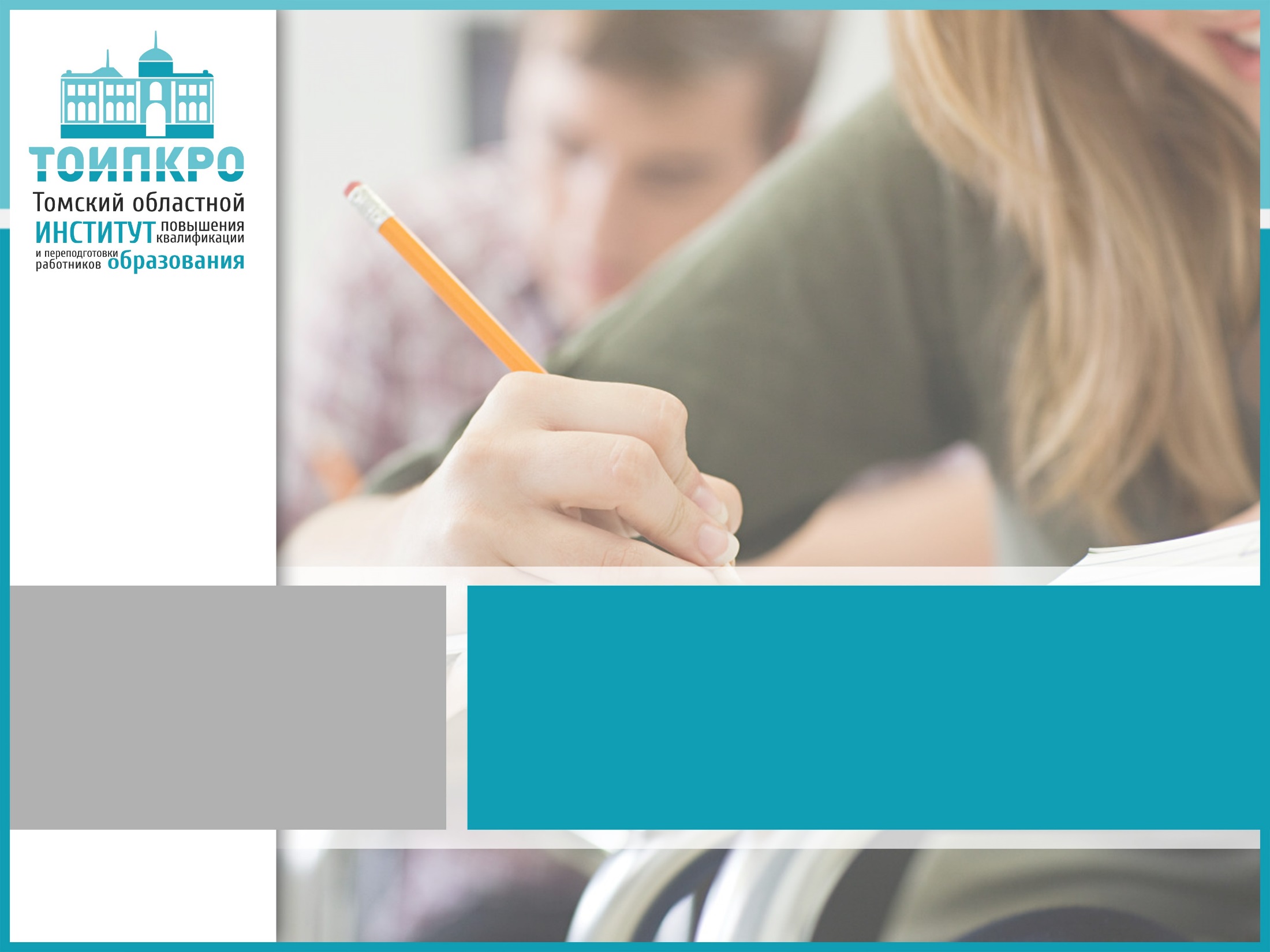 Спасибо за внимание!